PICO and C-BASS 

Low frequency foreground measurements form the ground


PICO Collaboration Science Meeting 
University of Minnesota
1st May – 3rd May

Jaz R. Hill-Valler


Mike Jones, Angela Taylor, Luke Jew, Jamie Leech, Richard Grumitt

Plus C-BASS collaborators at Manchester, CalTech, UKZN and SARAO
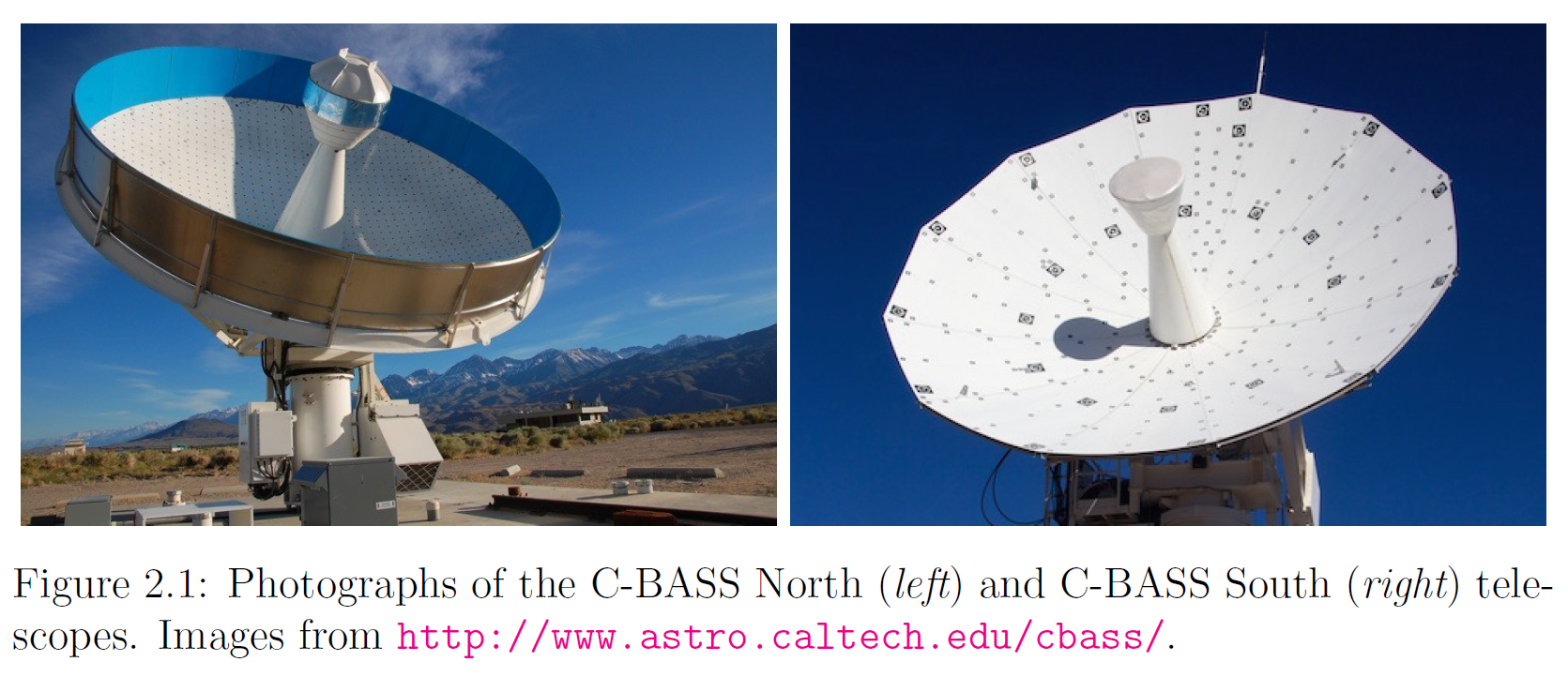 100 μK deg (6000 μK arcmin!)… but when corrected for synchrotron spectral index 
= 0.75 μK arcmin @ 100 GHz!
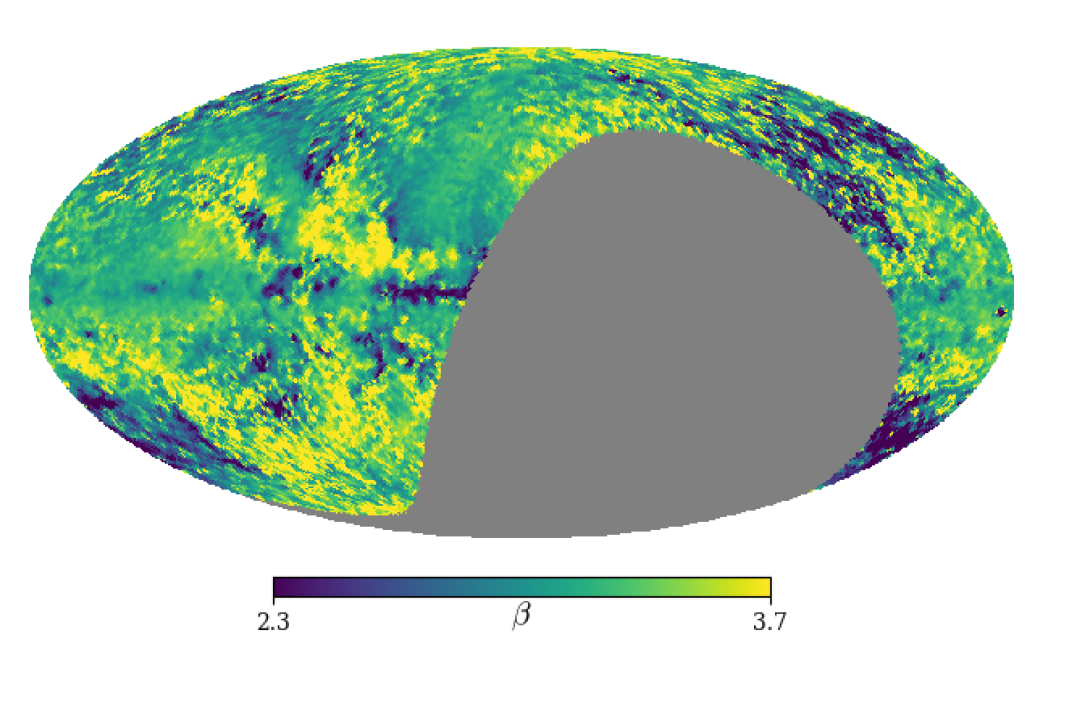 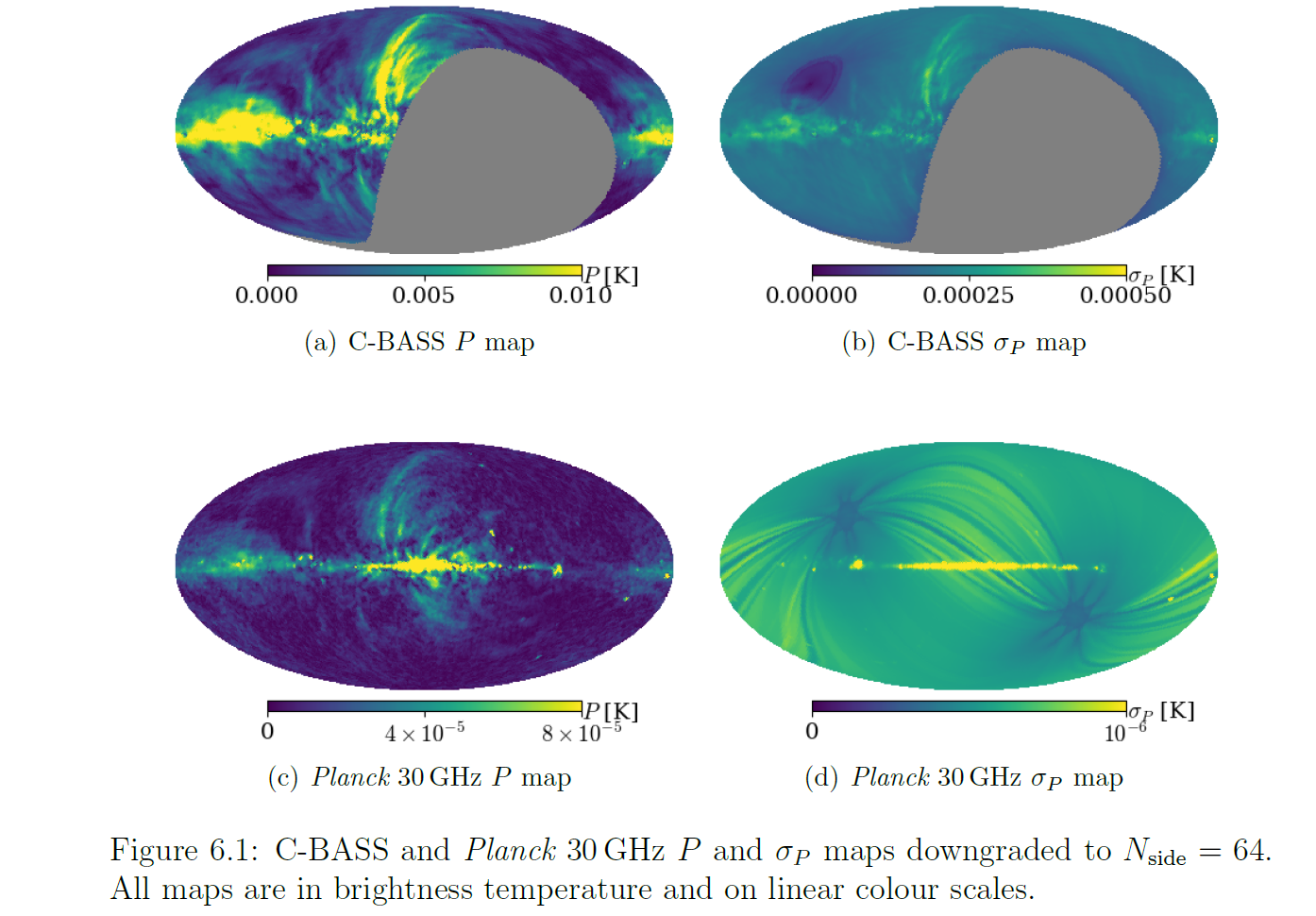 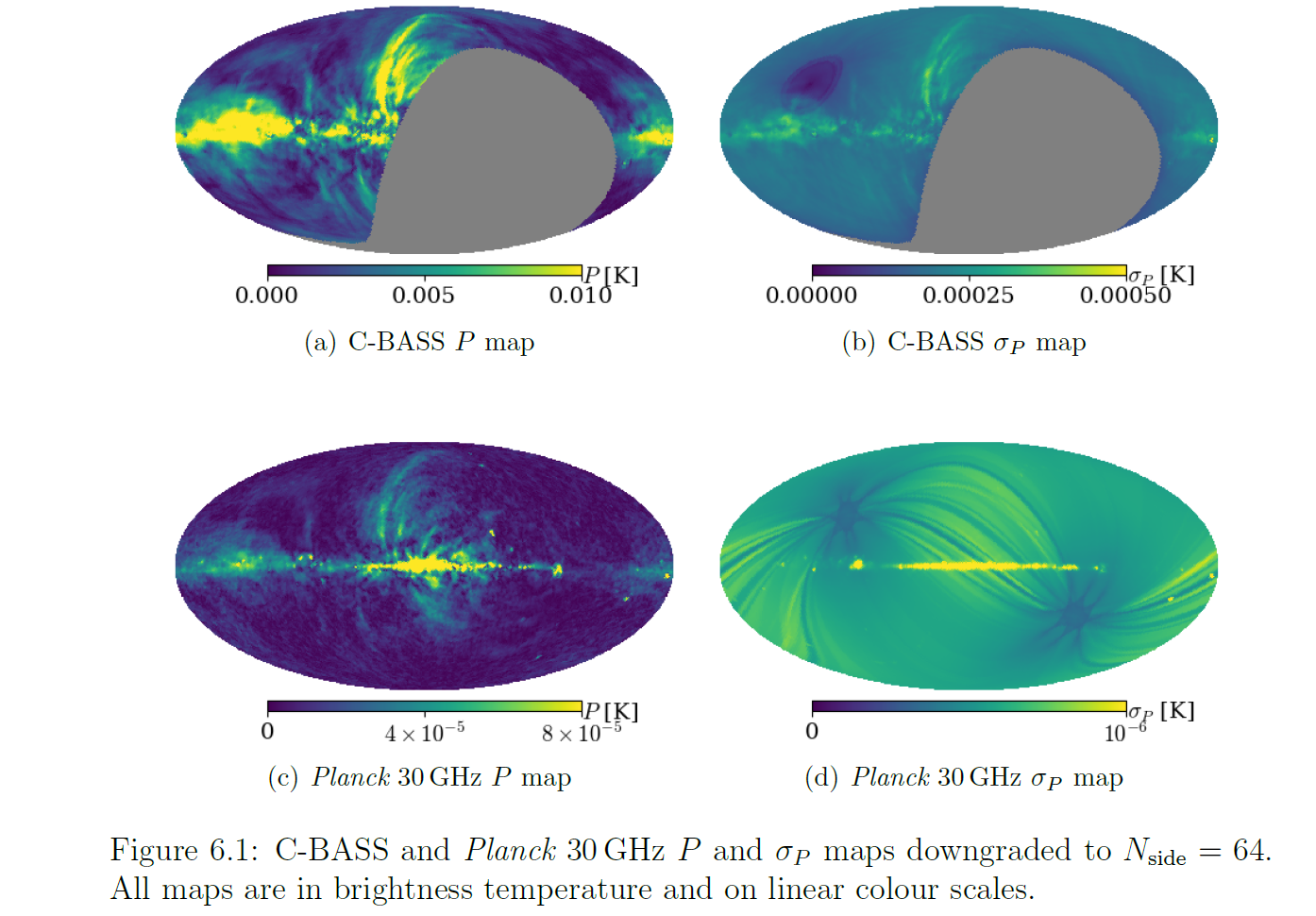 C-BASS and Planck 30 GHz P maps downgraded to Nside = 64
Preliminary C-BASS/Planck 30 GHz spectral index map
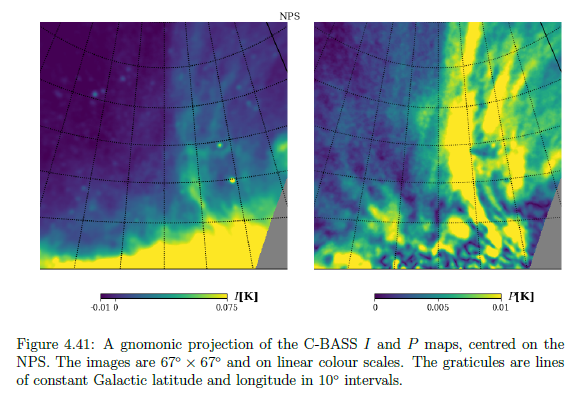 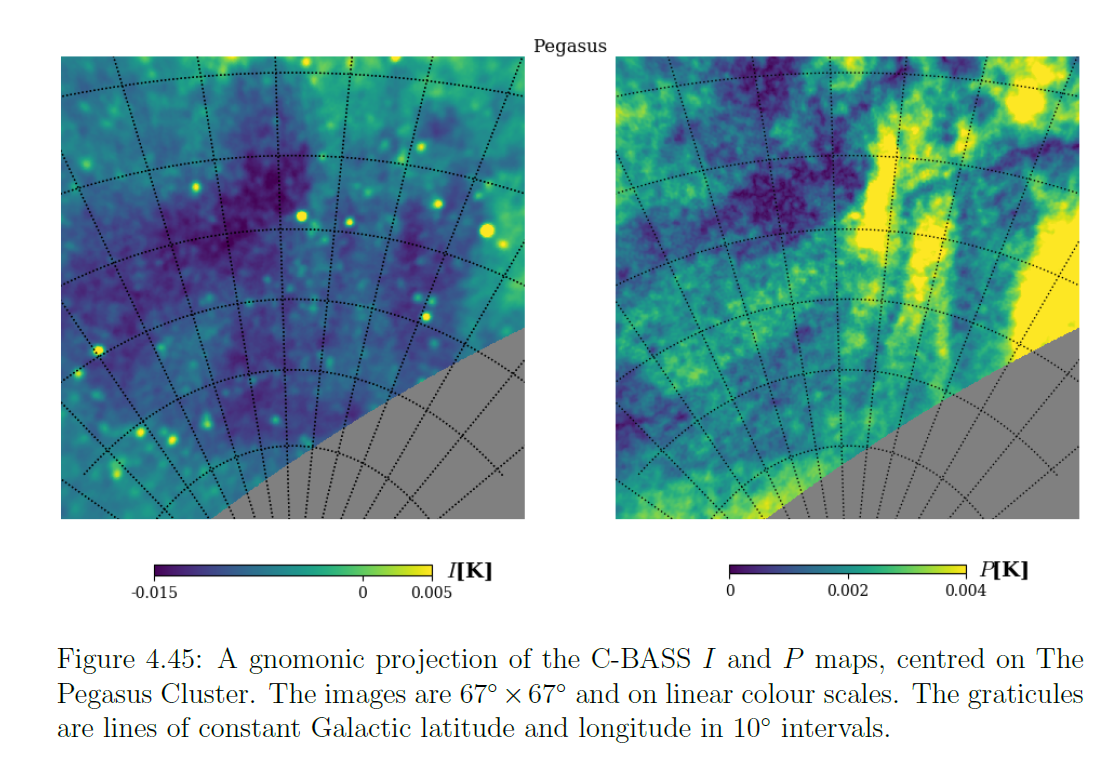 Filling in the gaps…
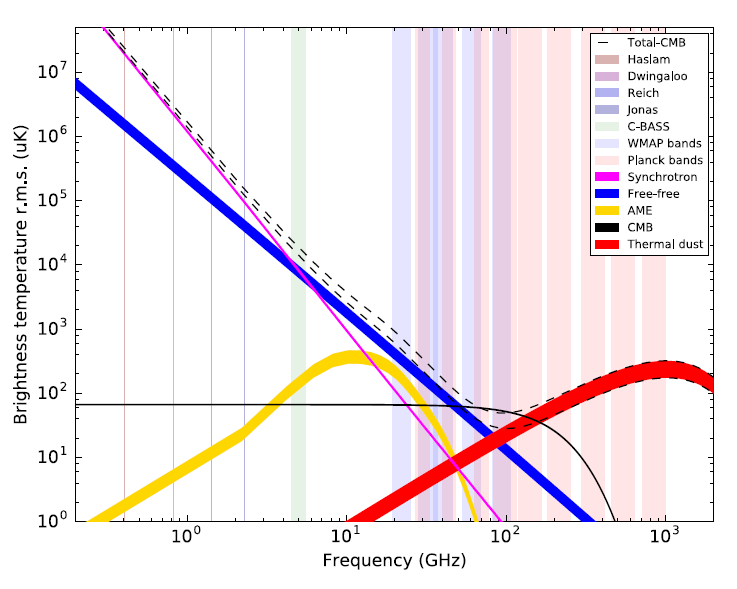 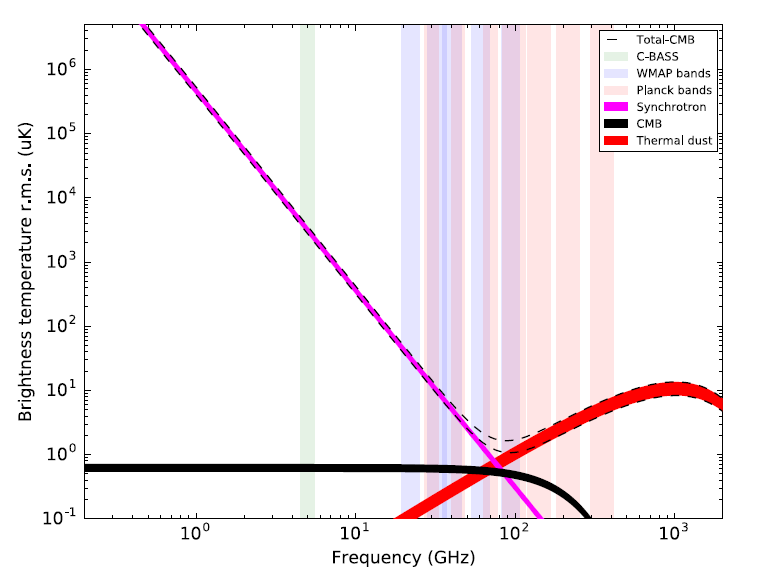 There are more parameters to juggle than there are frequency data!
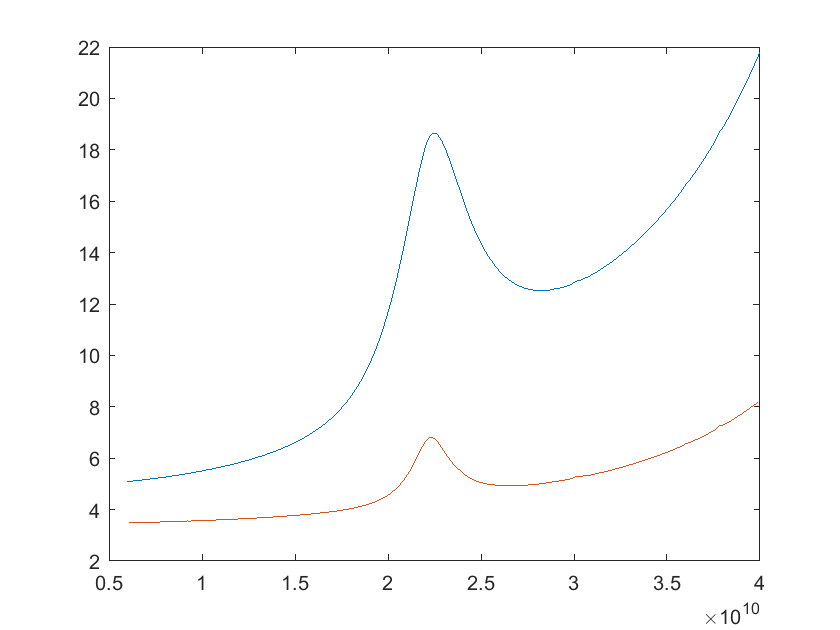 NextBASS Specifications
7 – 30 GHz : 6m telescope
Sample peak of AME
2 bands, 2:1 with 20% bw for each channel
Match 1μKarcmin at 100 GHz
Sky Temperature [K]
Frequency [GHz]
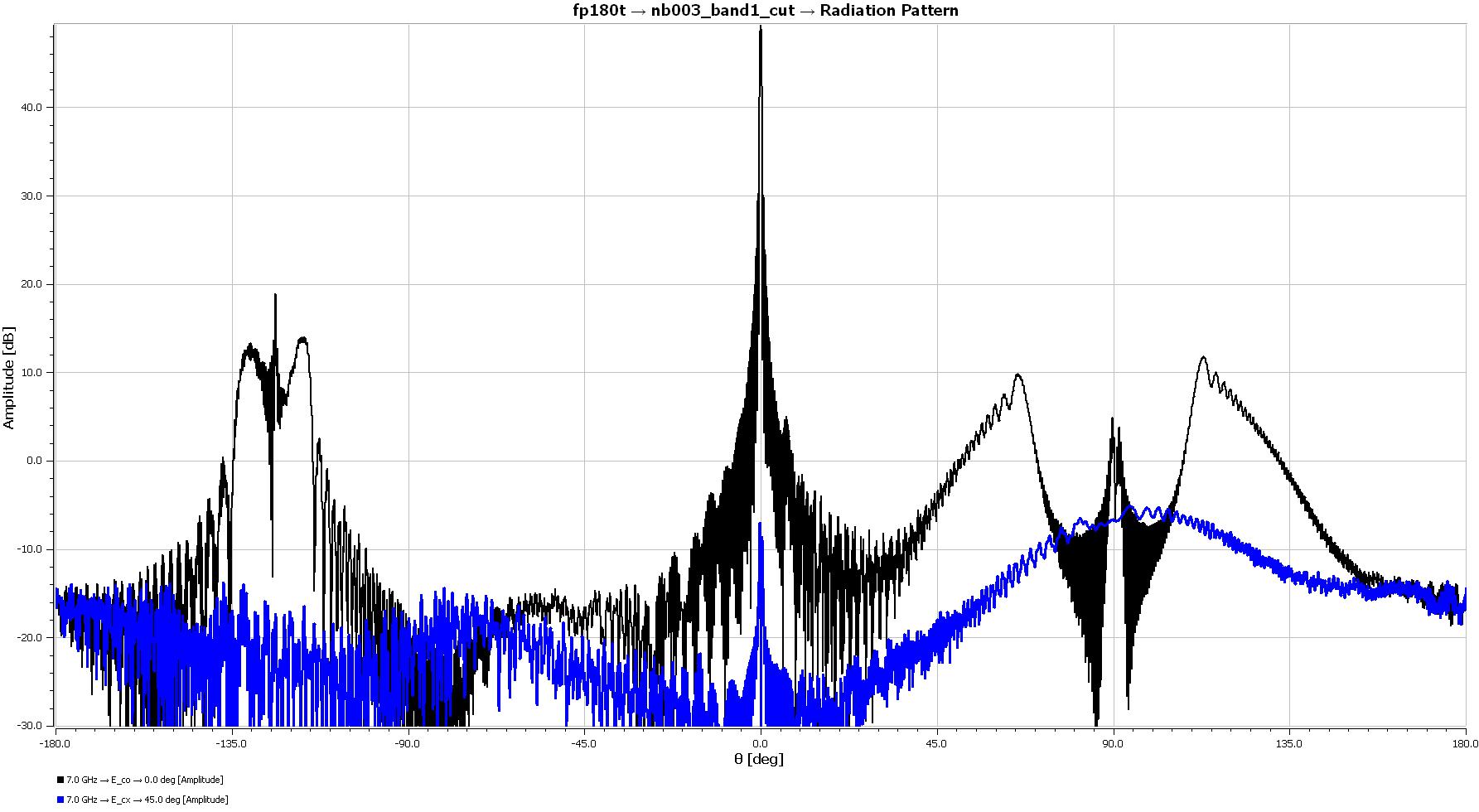 40dB
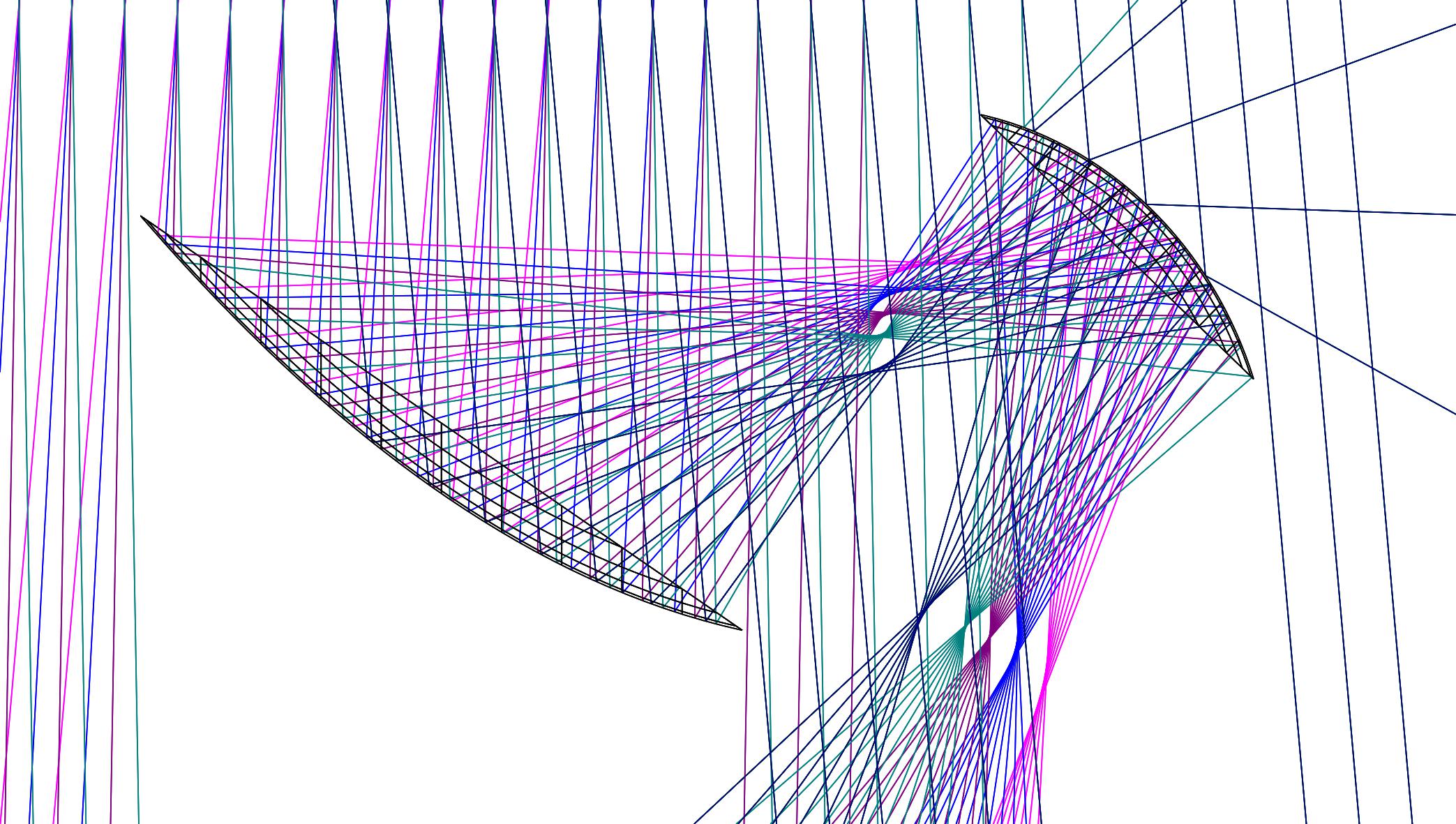 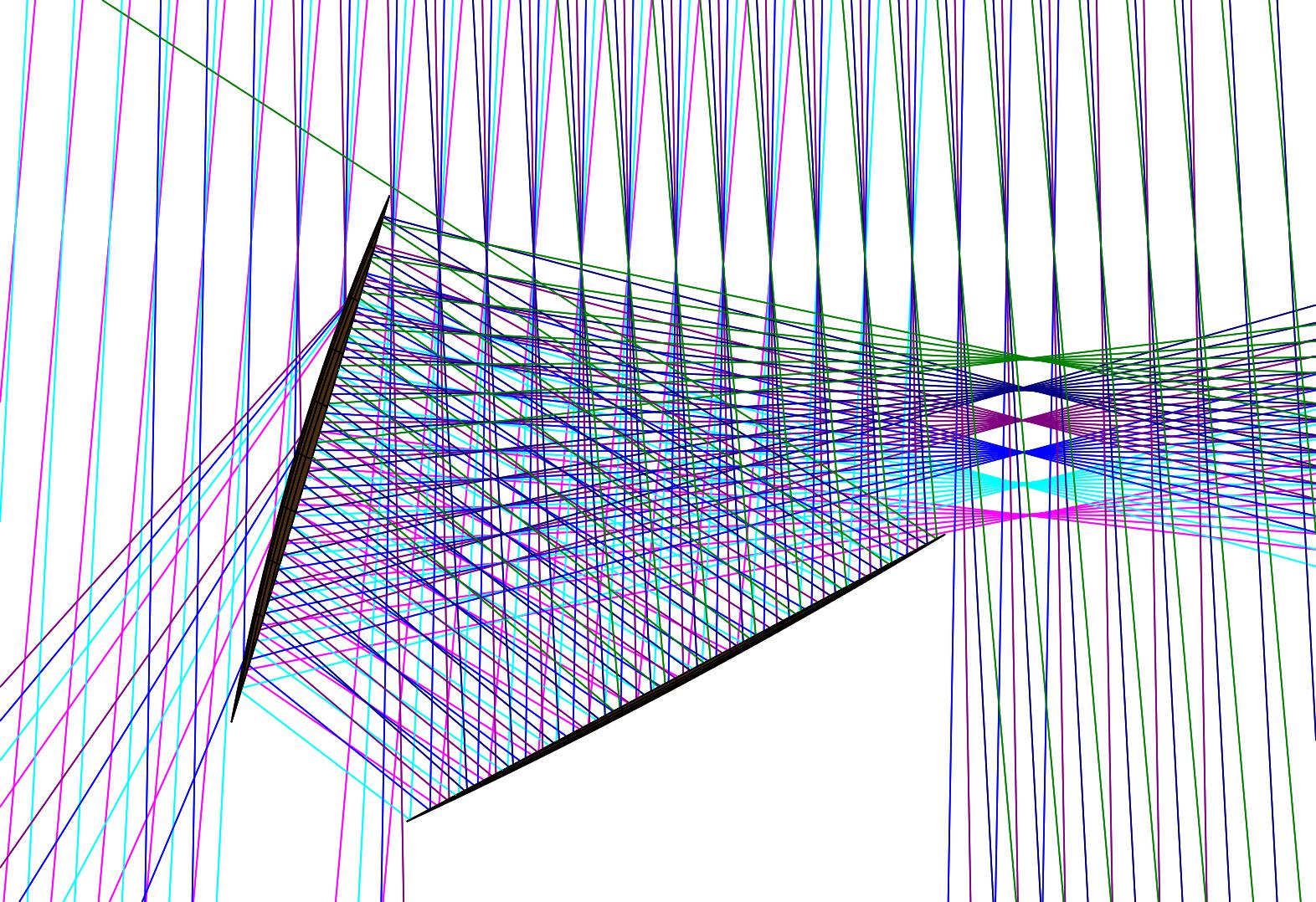 Off-axis Gregorian vs. Cross-Dragone…
-135°
90°
0dB
-90°
smaller secondary vs …
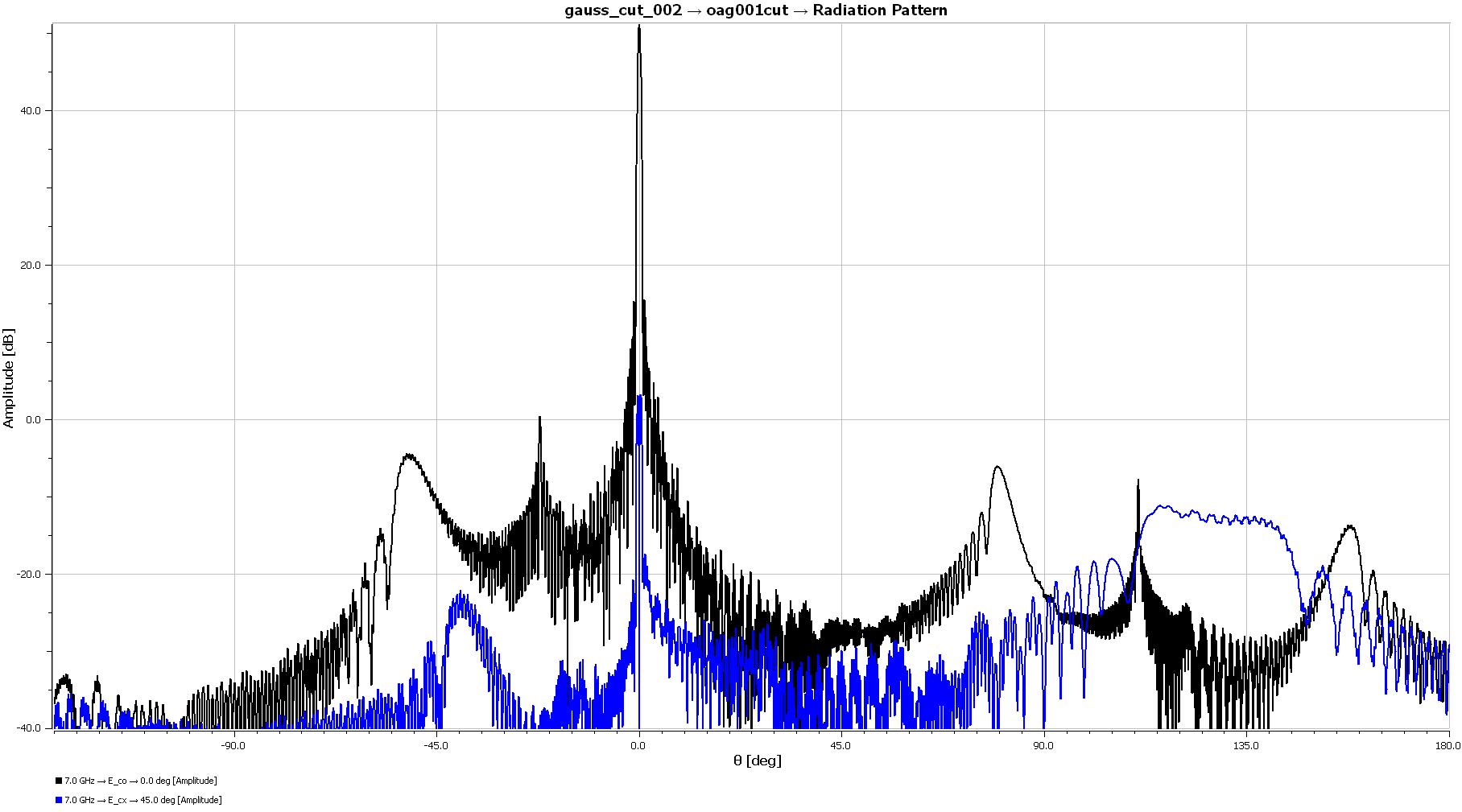 40dB
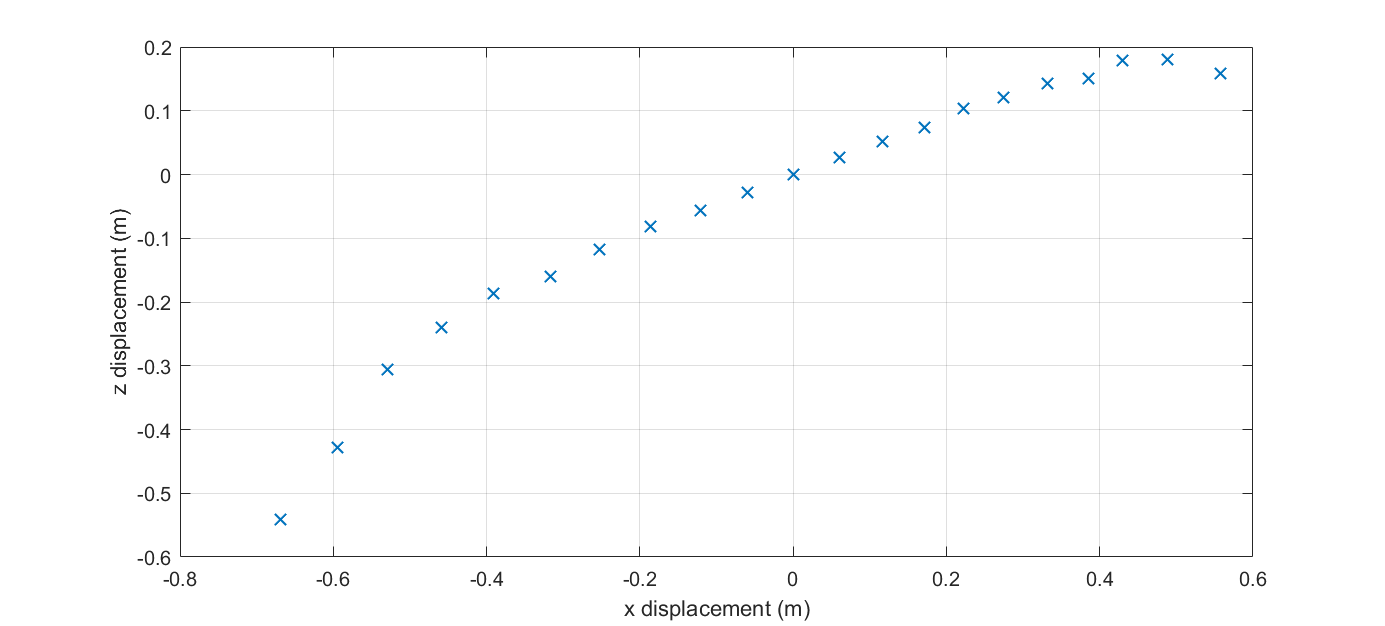 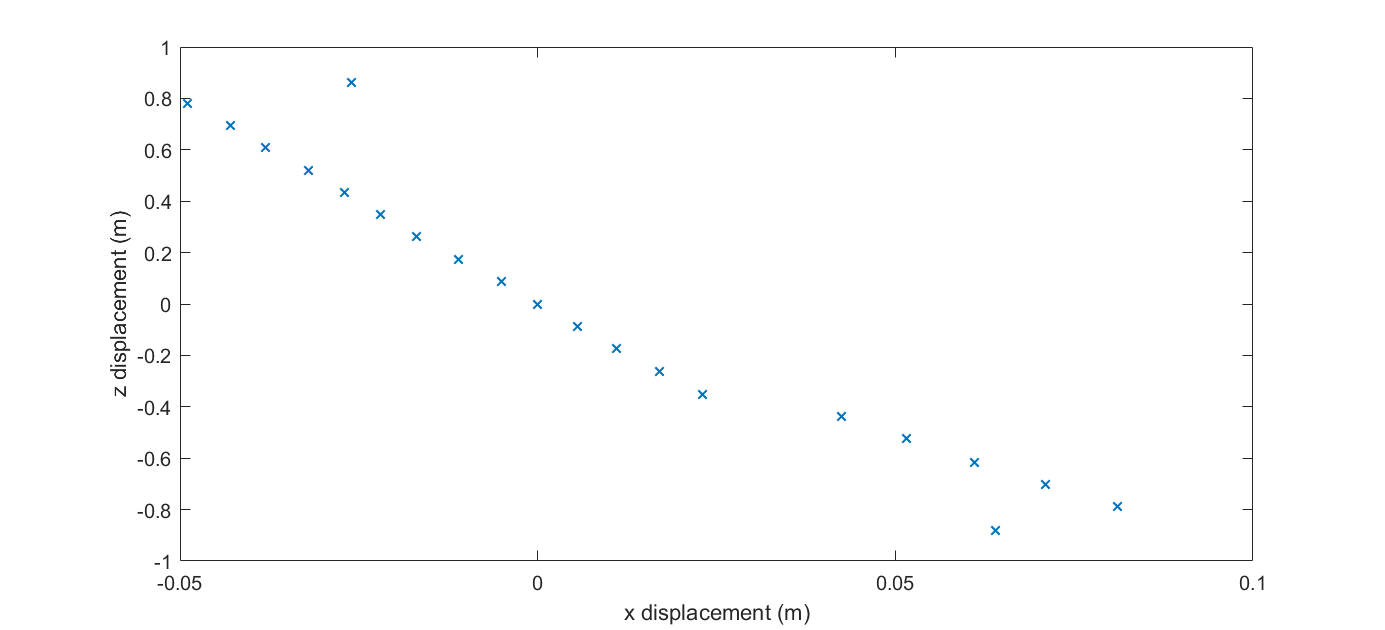 135°
-45°
0dB
90°
-90°
... larger, flatter focal plane
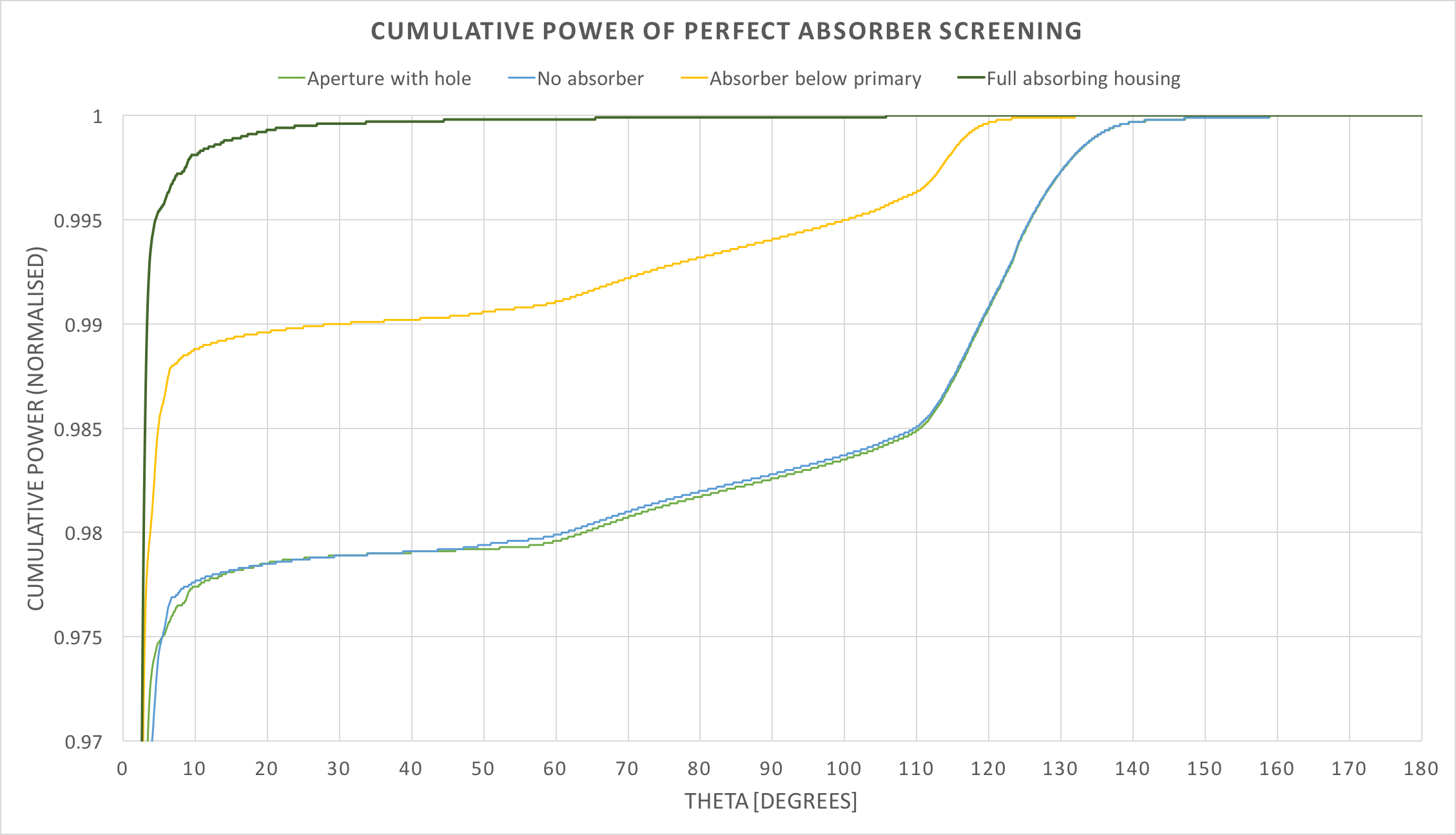 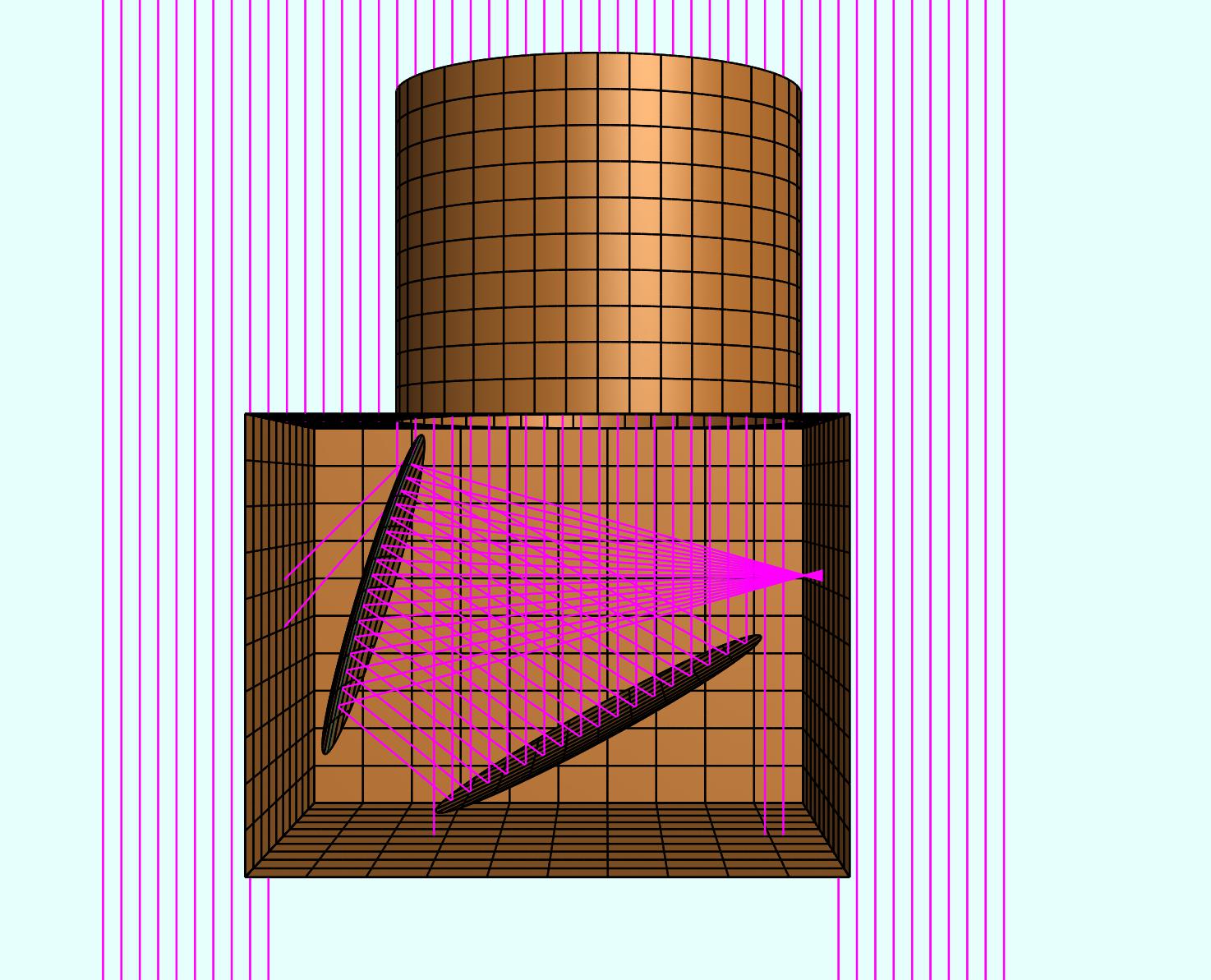 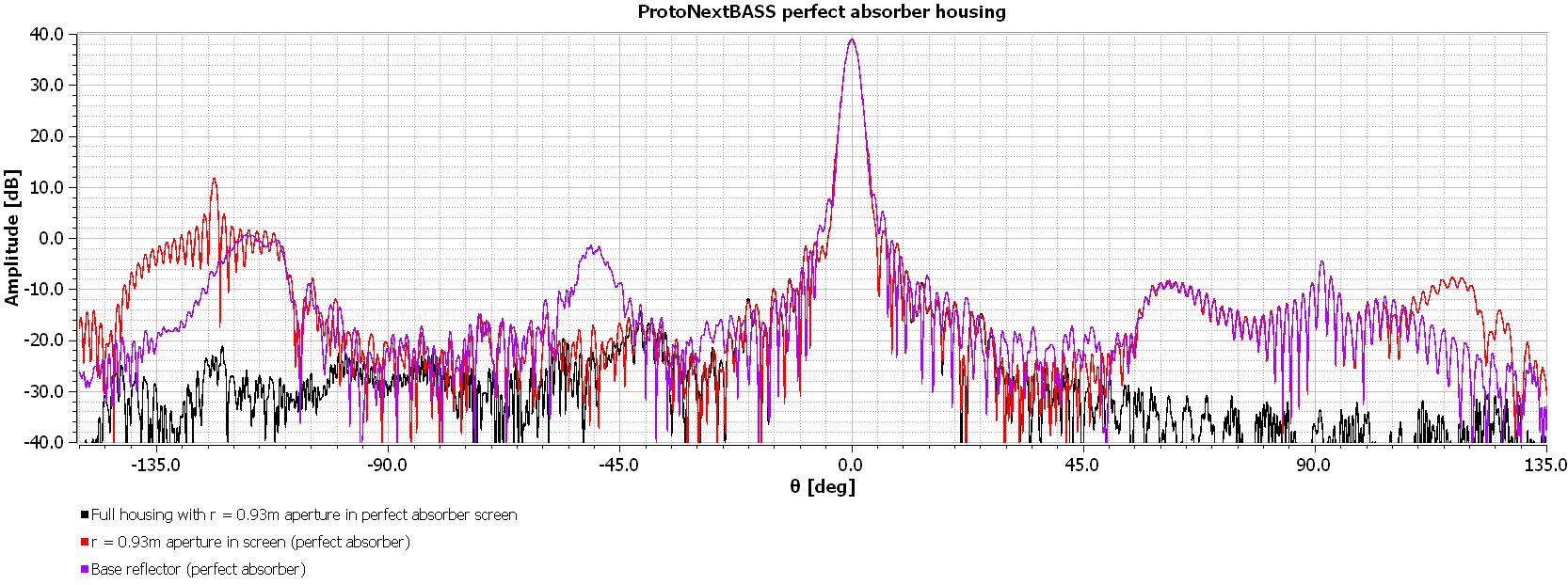 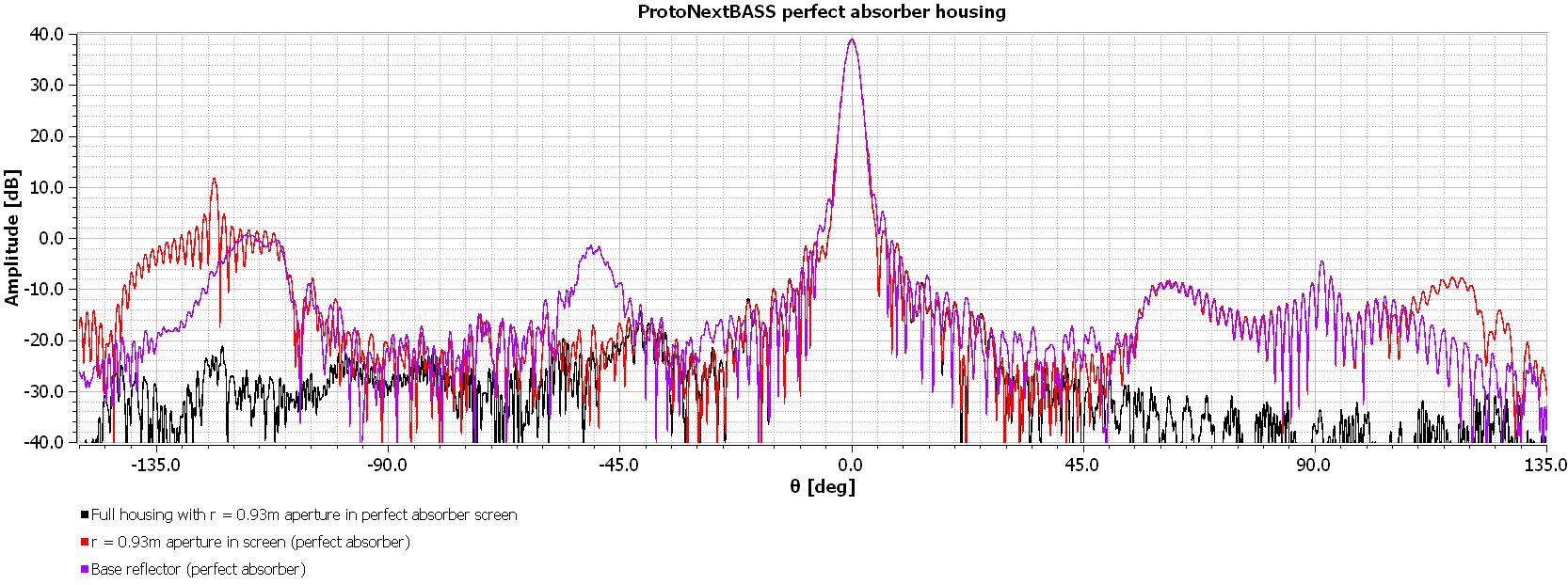 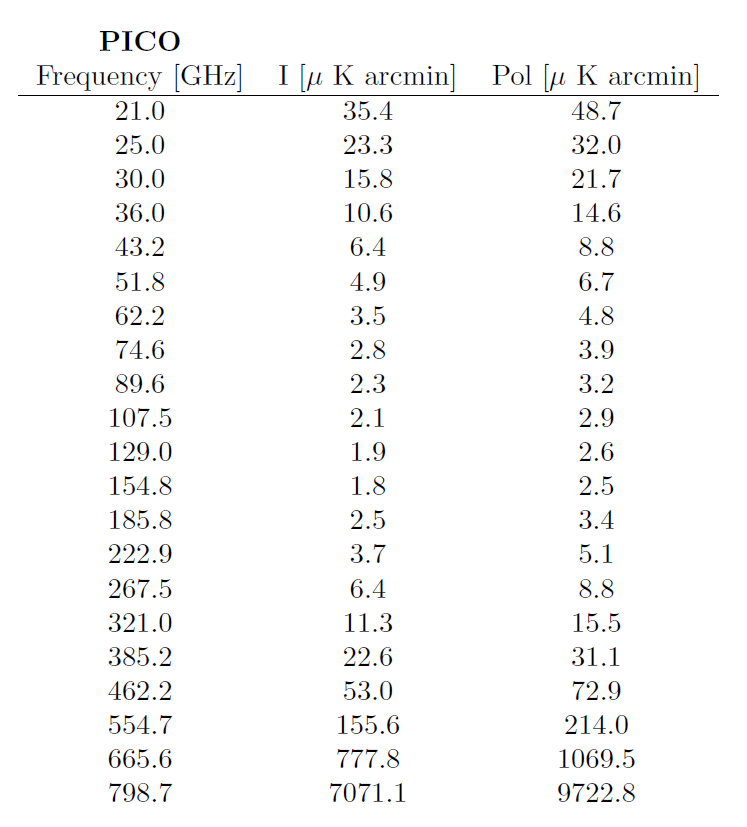 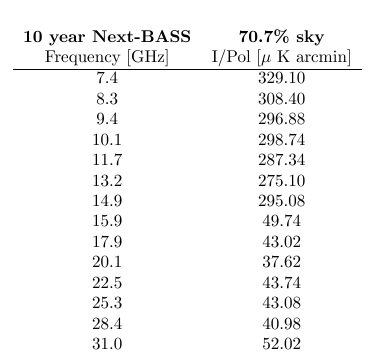 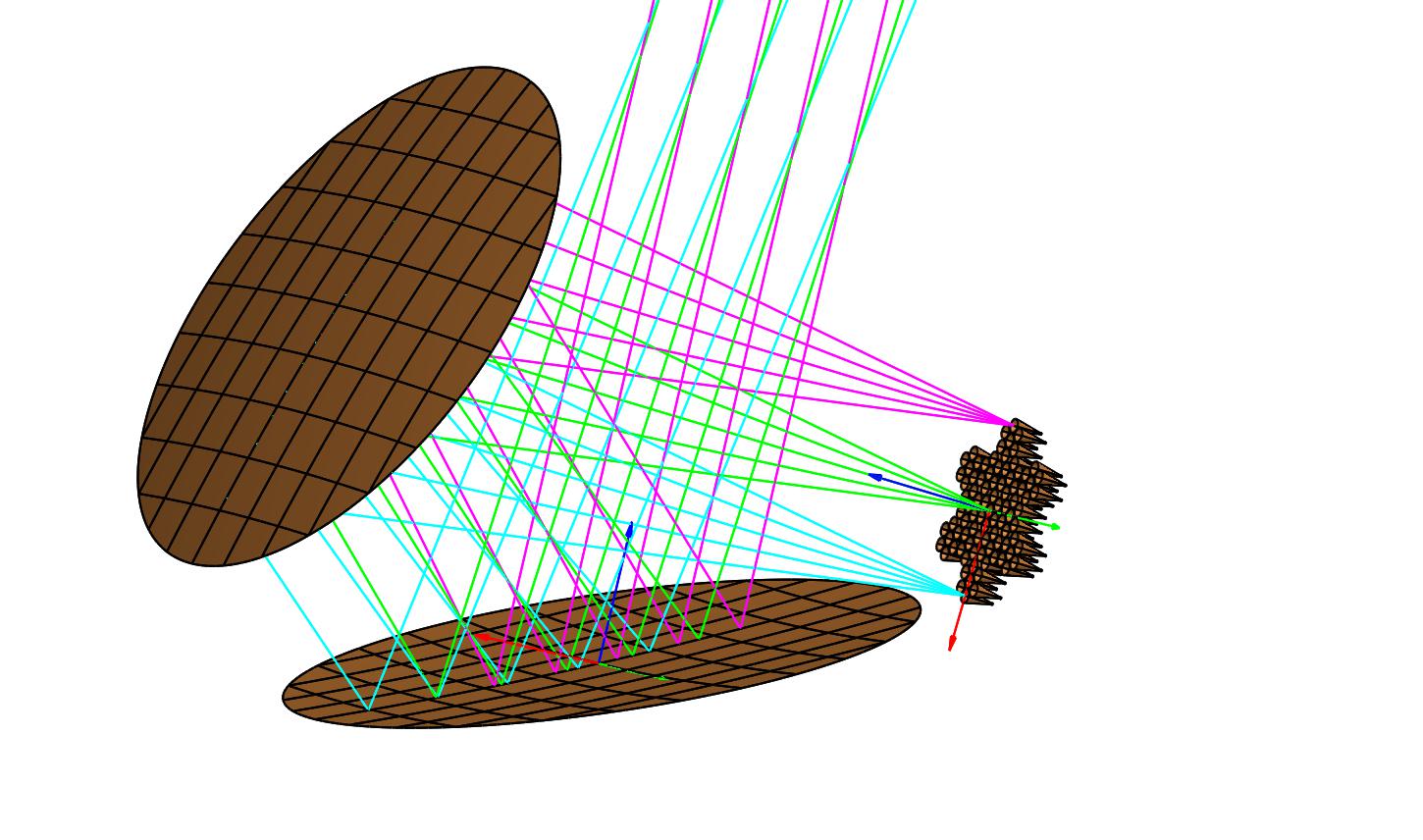 10 years 
Observing nights
70.7 % sky
1 feed 7-15 GHz
63 feeds 15-30 GHz
Atacama
Forecasting
Full Bayesian MCMC method for single pixel simulations 
Using appropriate Jeffreys prior for each parameter 
Straight and curved synchrotron
Plus a 1% polarized AME component 
Spdust AME template
Modified bb dust profile
CMB B-mode polarization set to zero
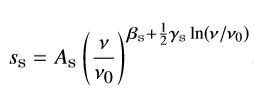 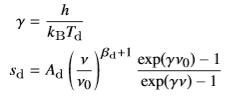 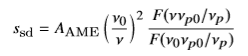 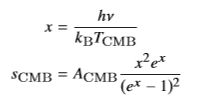 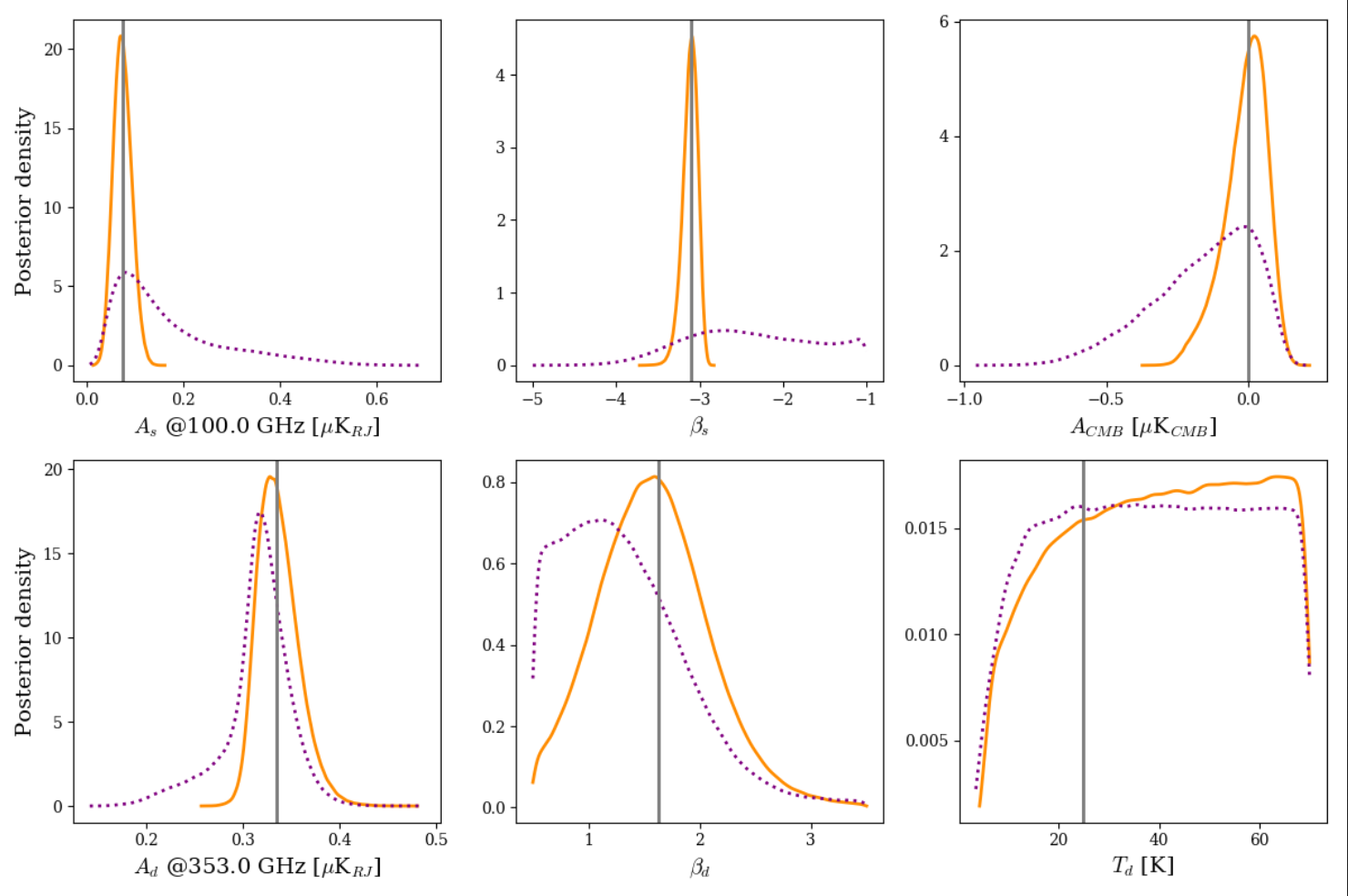 PDE of B mode polarisation with straight synchrotron
dotted line: Planck + Litebird solid line: Planck + C-BASS + Litebird From Jones et al in prep.
PICO RESULTS… 
Simple model (straight synchrotron)
Complex sky model (curved synchrotron with AME component)

Looking at PICO with a combination of foreground experiments
PICO
PICO + CBASS
PICO + CBASS + NextBASS
PICO(36GHz+) + C-BASS + NextBASS


Does NextBASS perform as well as the bottom PICO channels?
Can we do this from the ground?
PICO
s0a
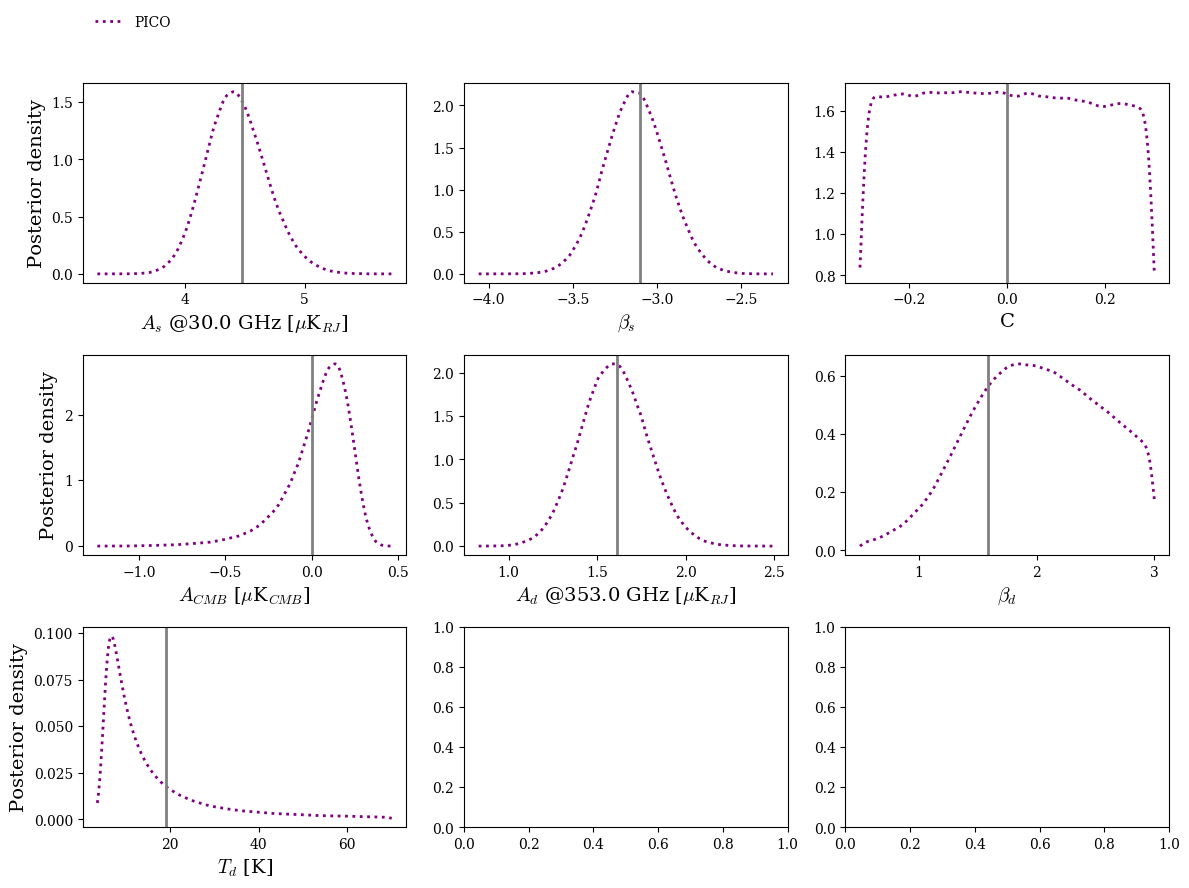 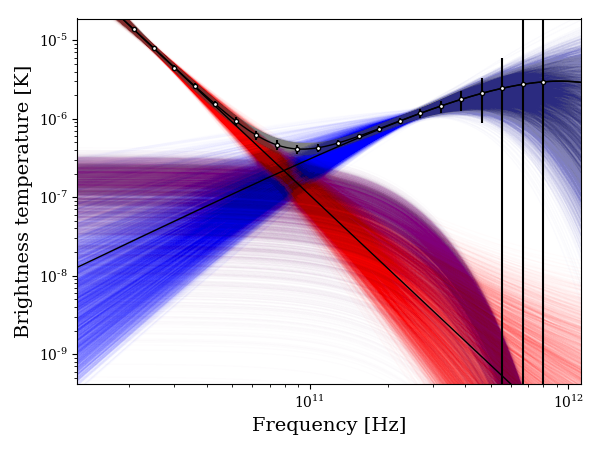 nearOrion2
PICO
s0a
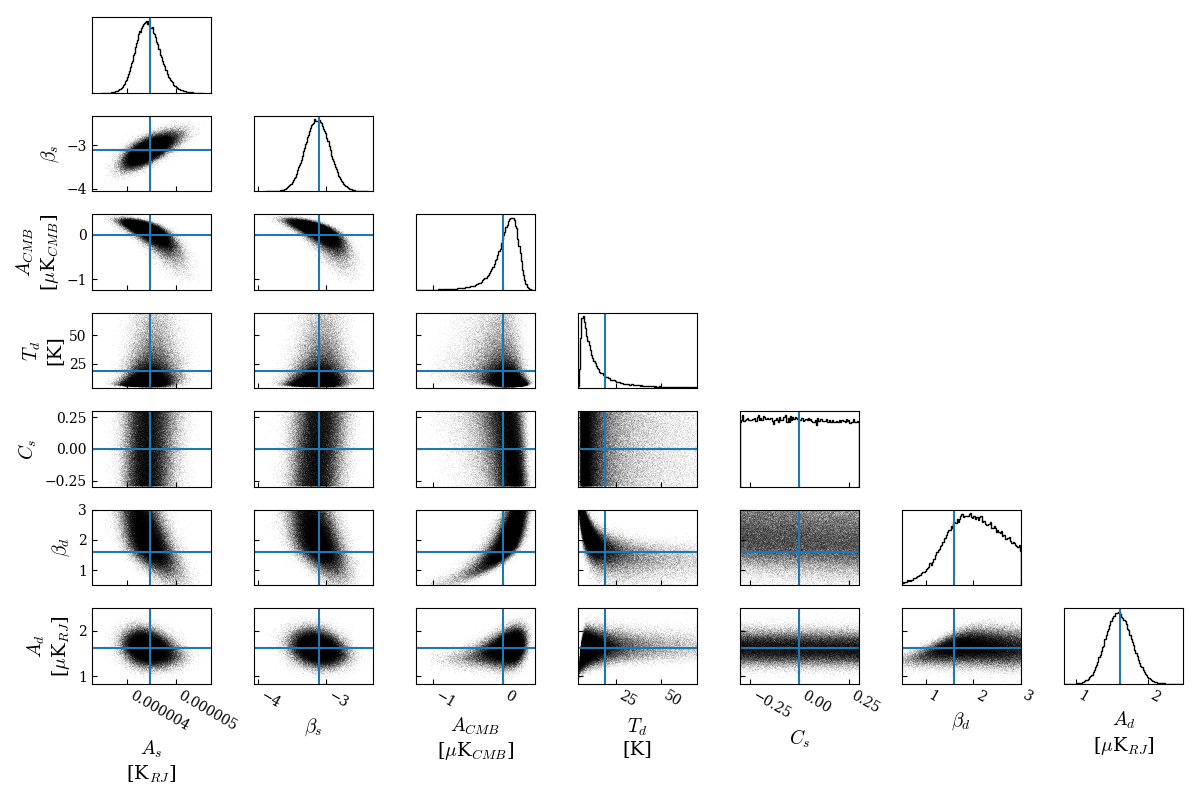 nearOrion2
PICO + C-BASS
s0a
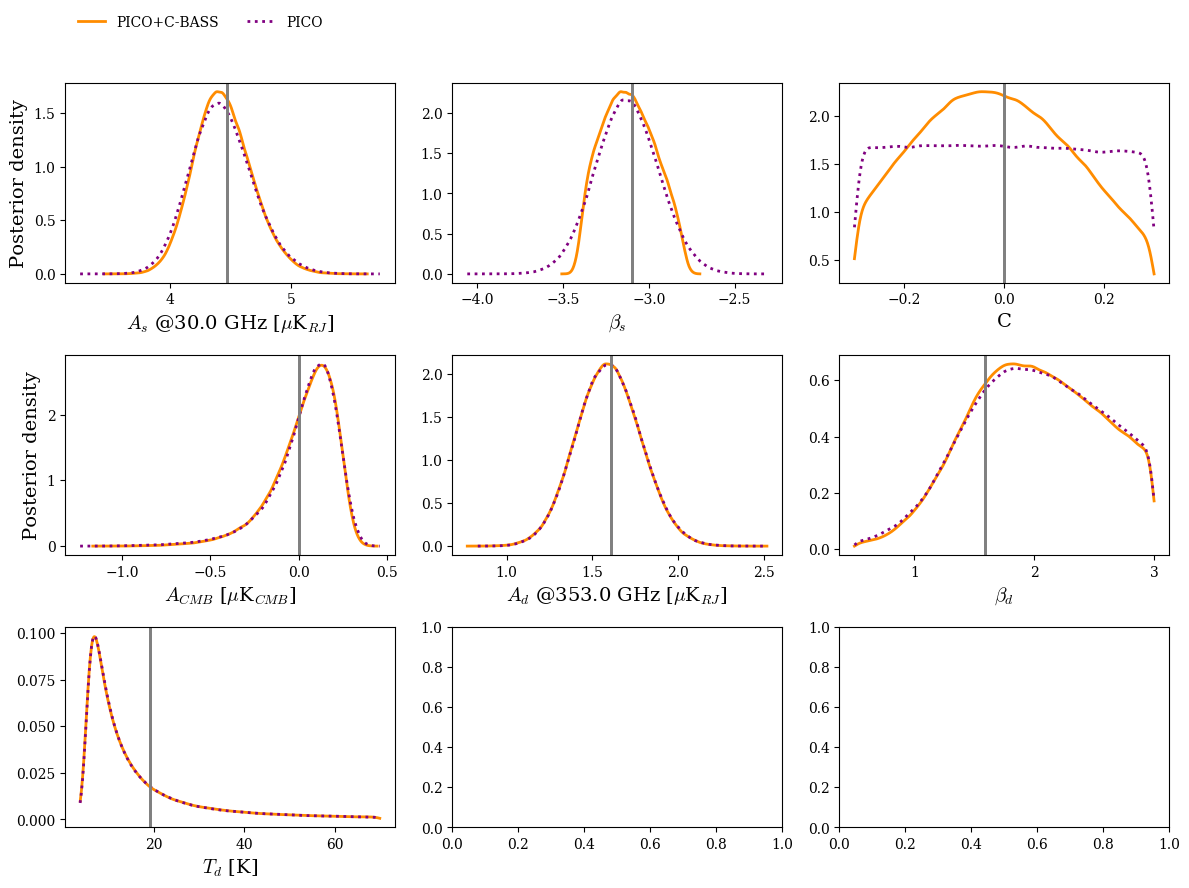 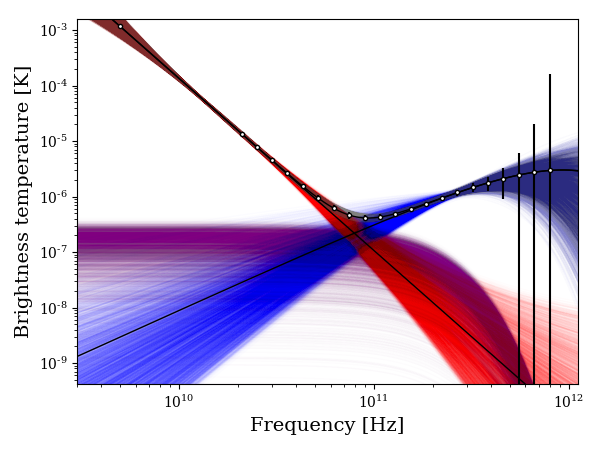 nearOrion2
PICO + C-BASS
s0a
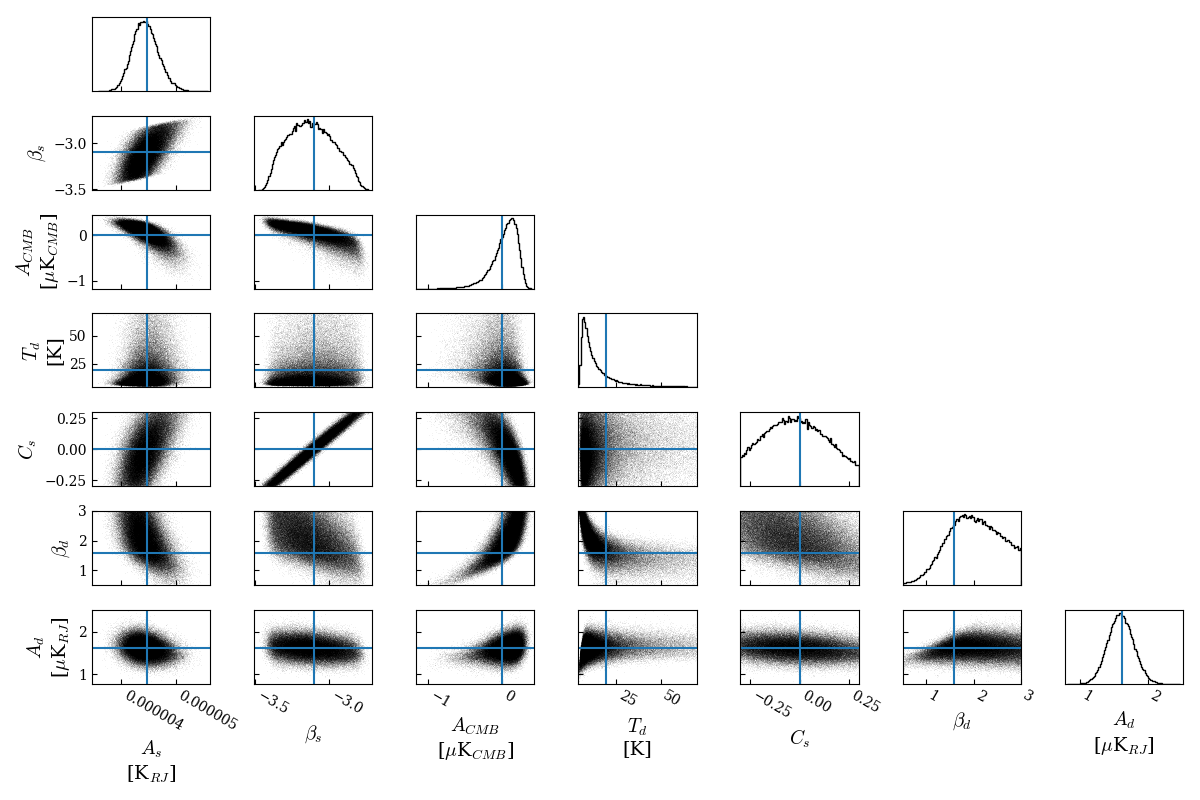 nearOrion2
PICO + C-BASS + NextBASS
s0a
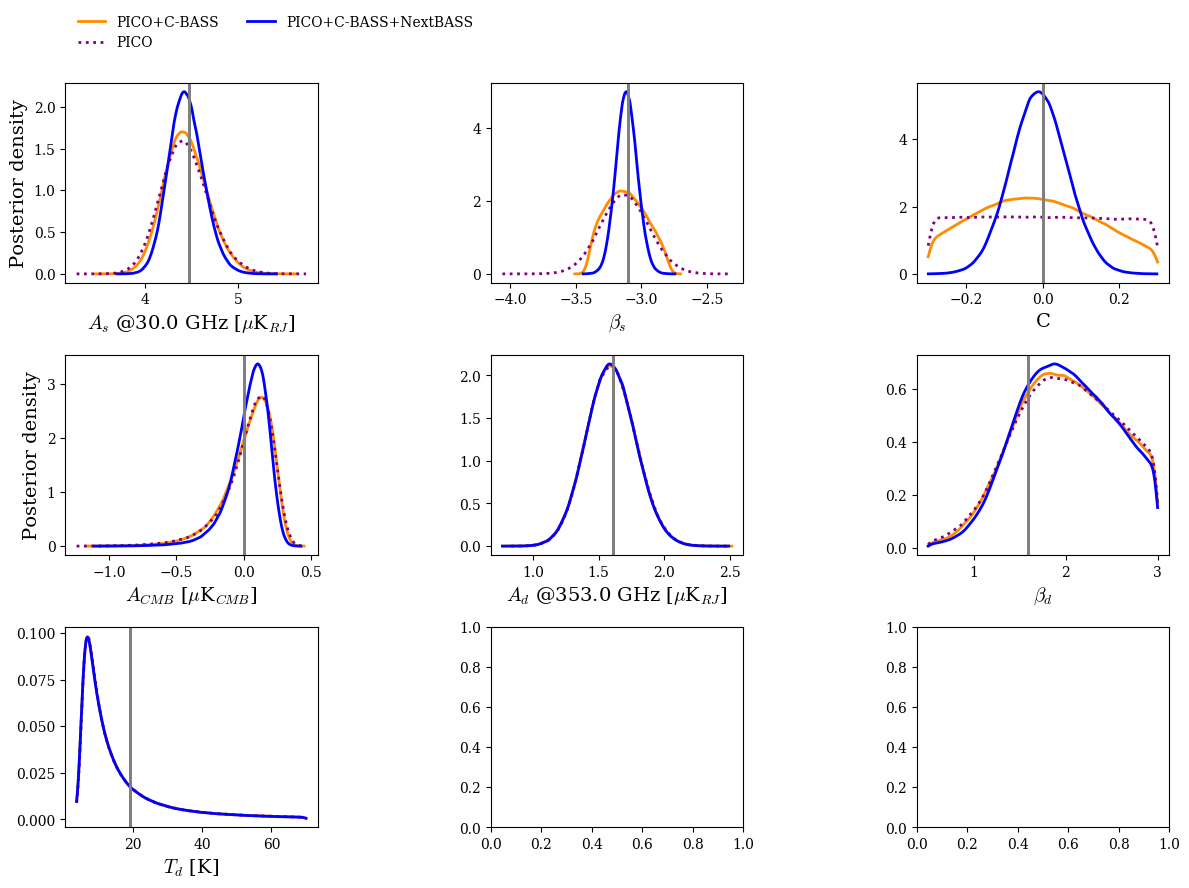 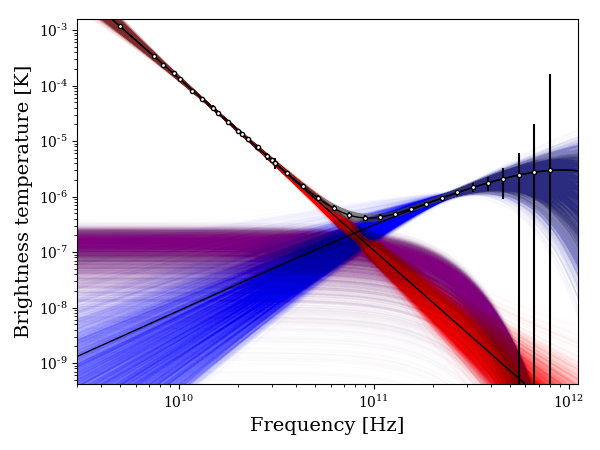 nearOrion2
PICO + C-BASS + NextBASS
s0a
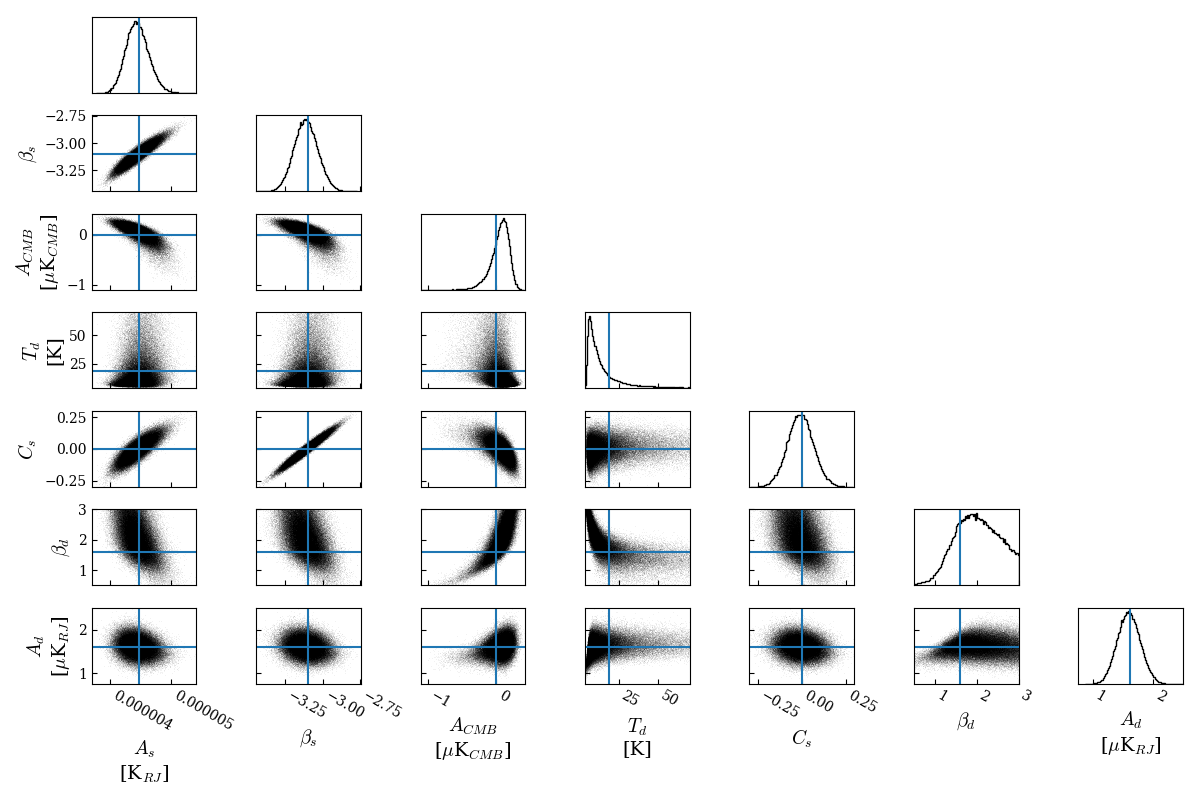 nearOrion2
PICO (36GHz+) + C-BASS + NextBASS
s0a
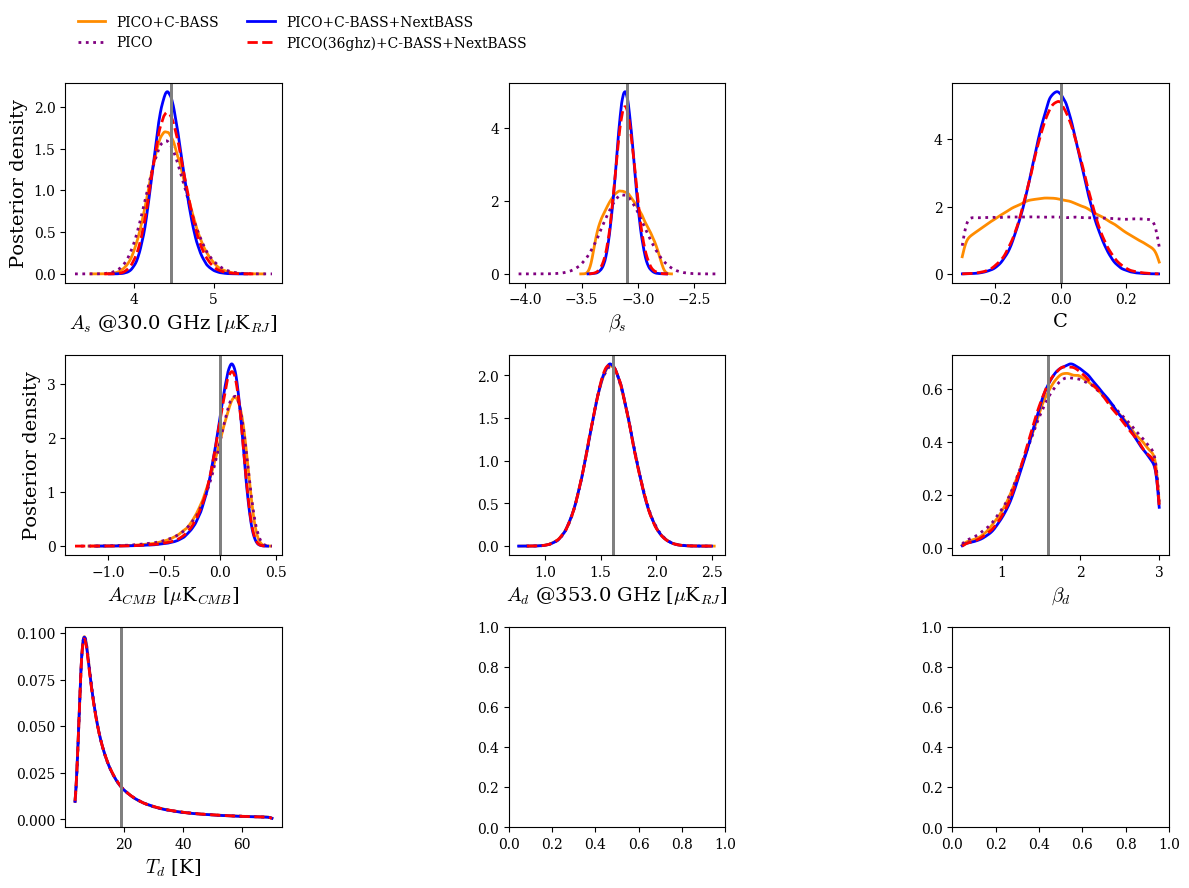 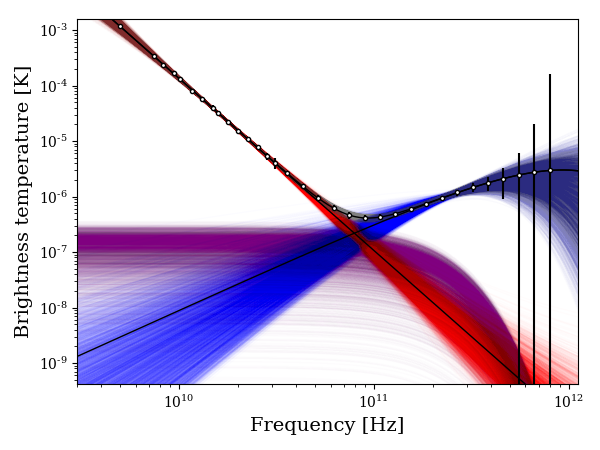 nearOrion2
PICO (36GHz+) + C-BASS + NextBASS
s0a
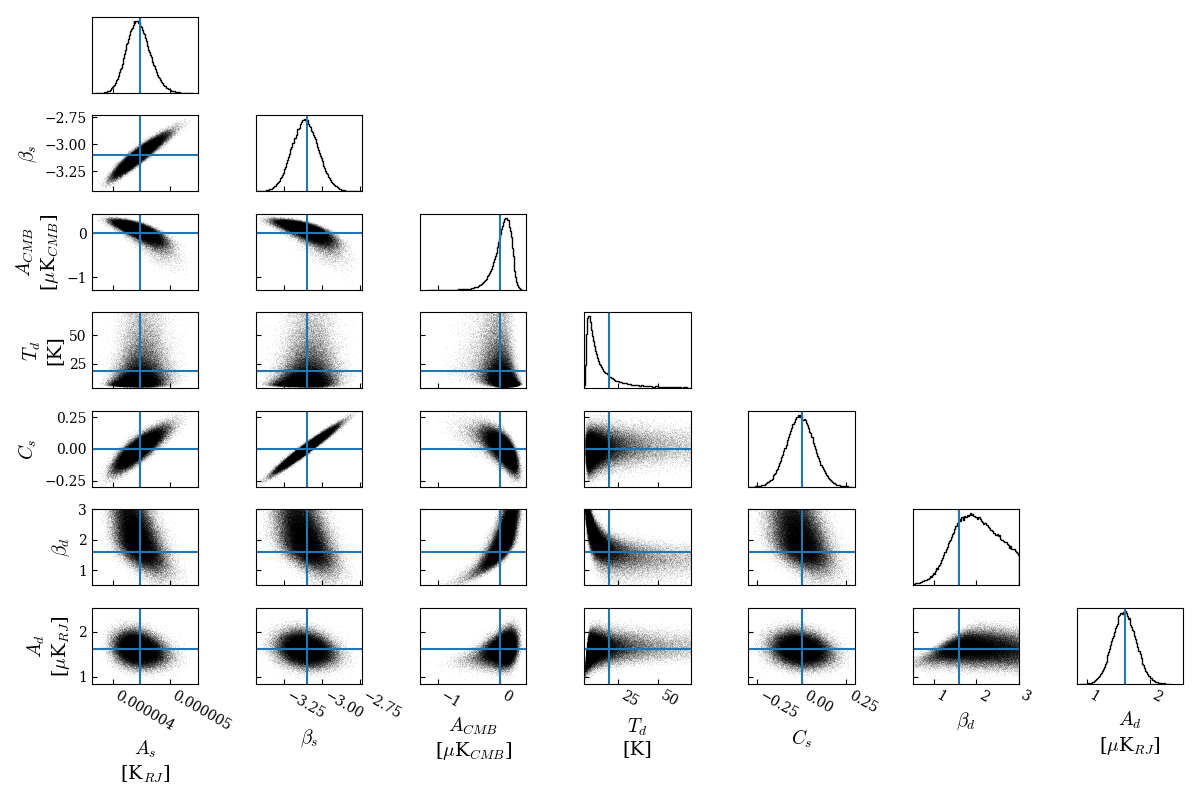 nearOrion2
PICO
c1a
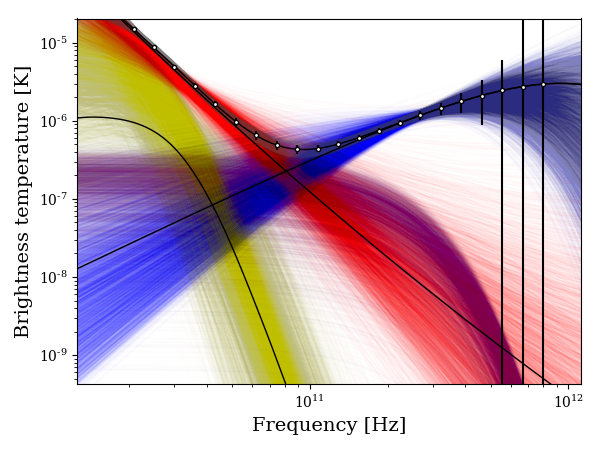 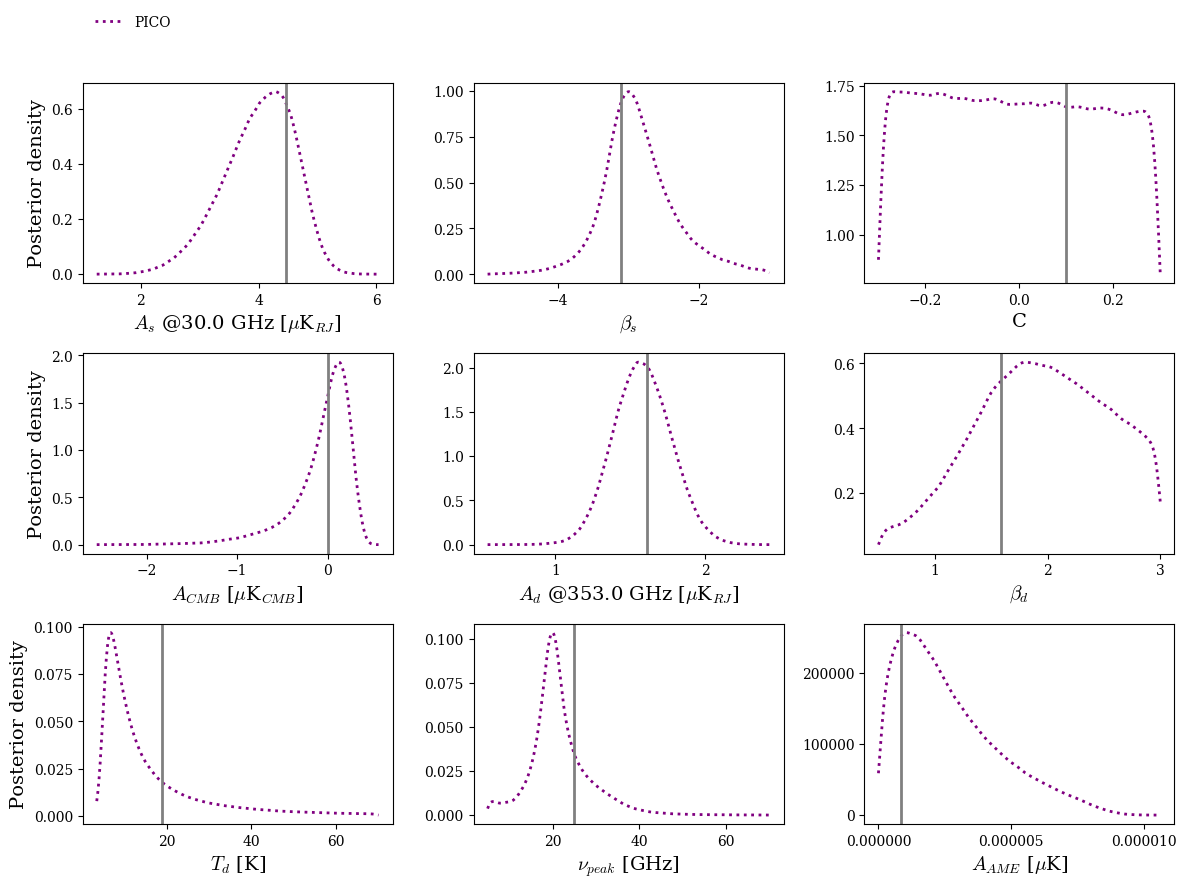 nearOrion2
PICO
c1a
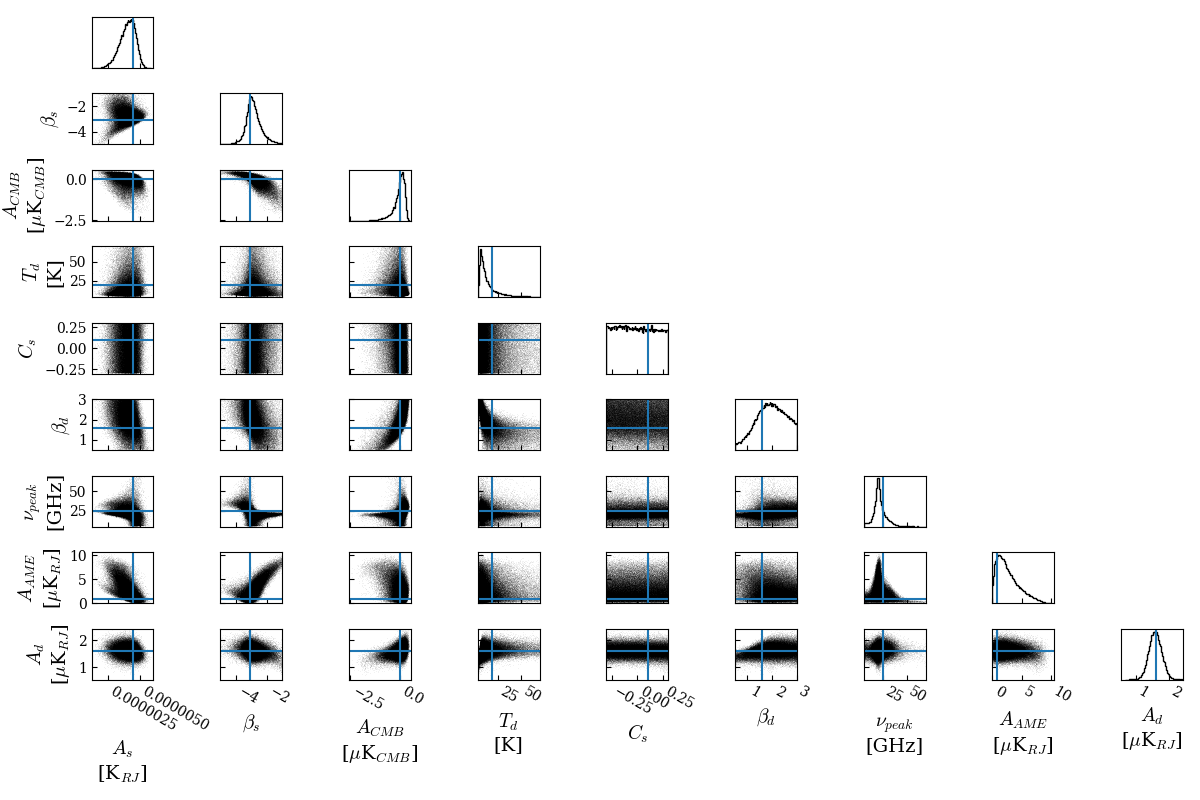 nearOrion2
PICO + C-BASS
c1a
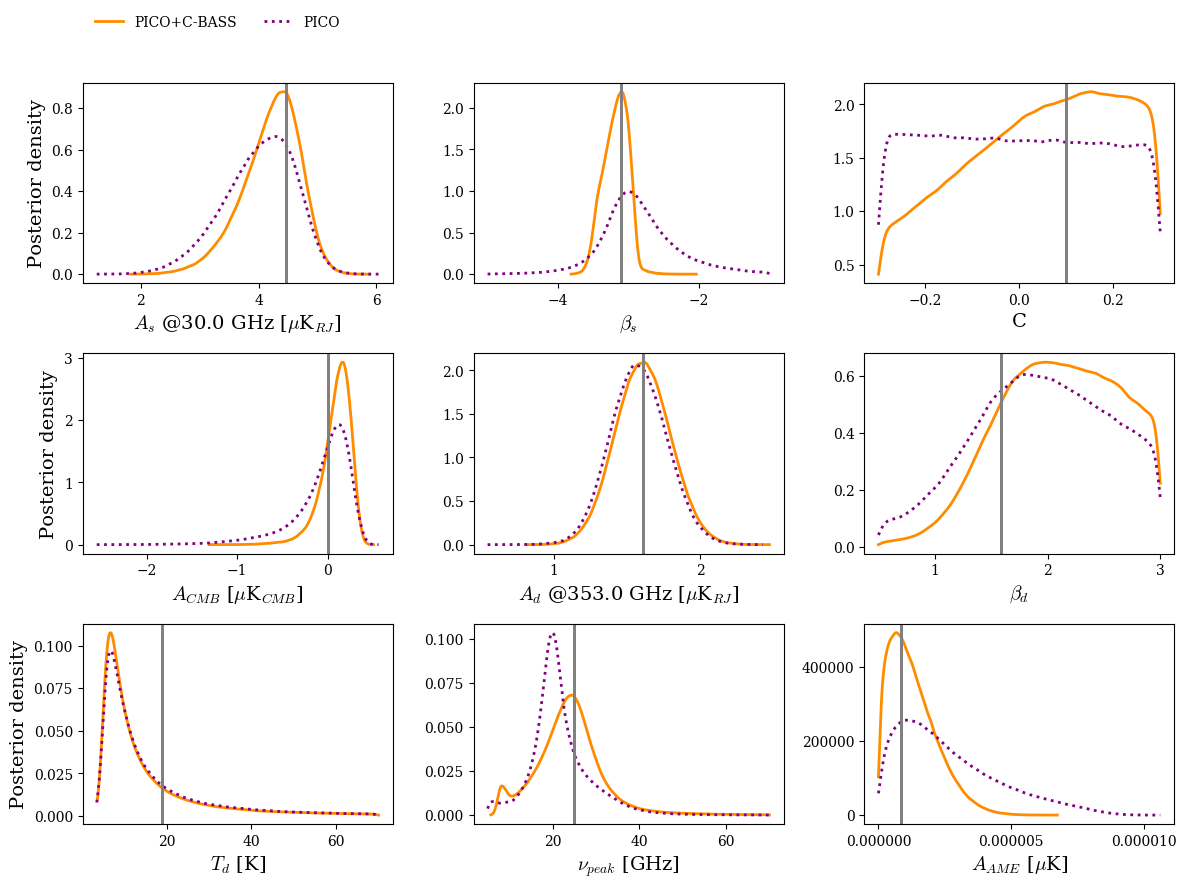 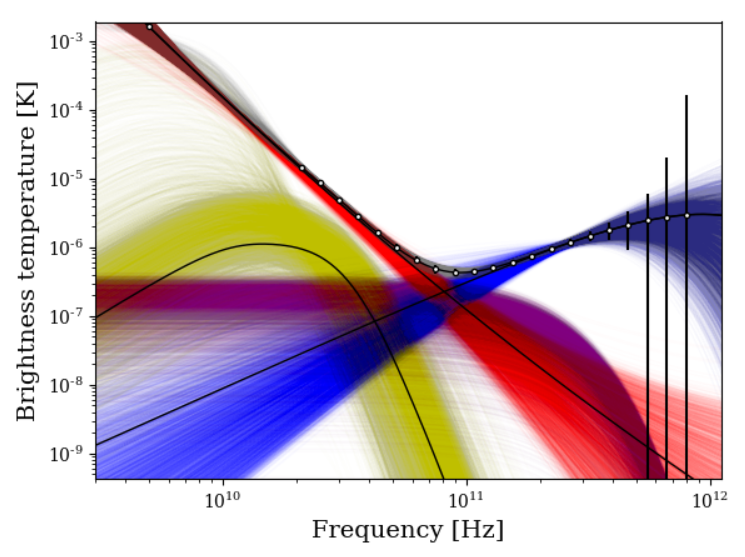 nearOrion2
PICO + C-BASS
c1a
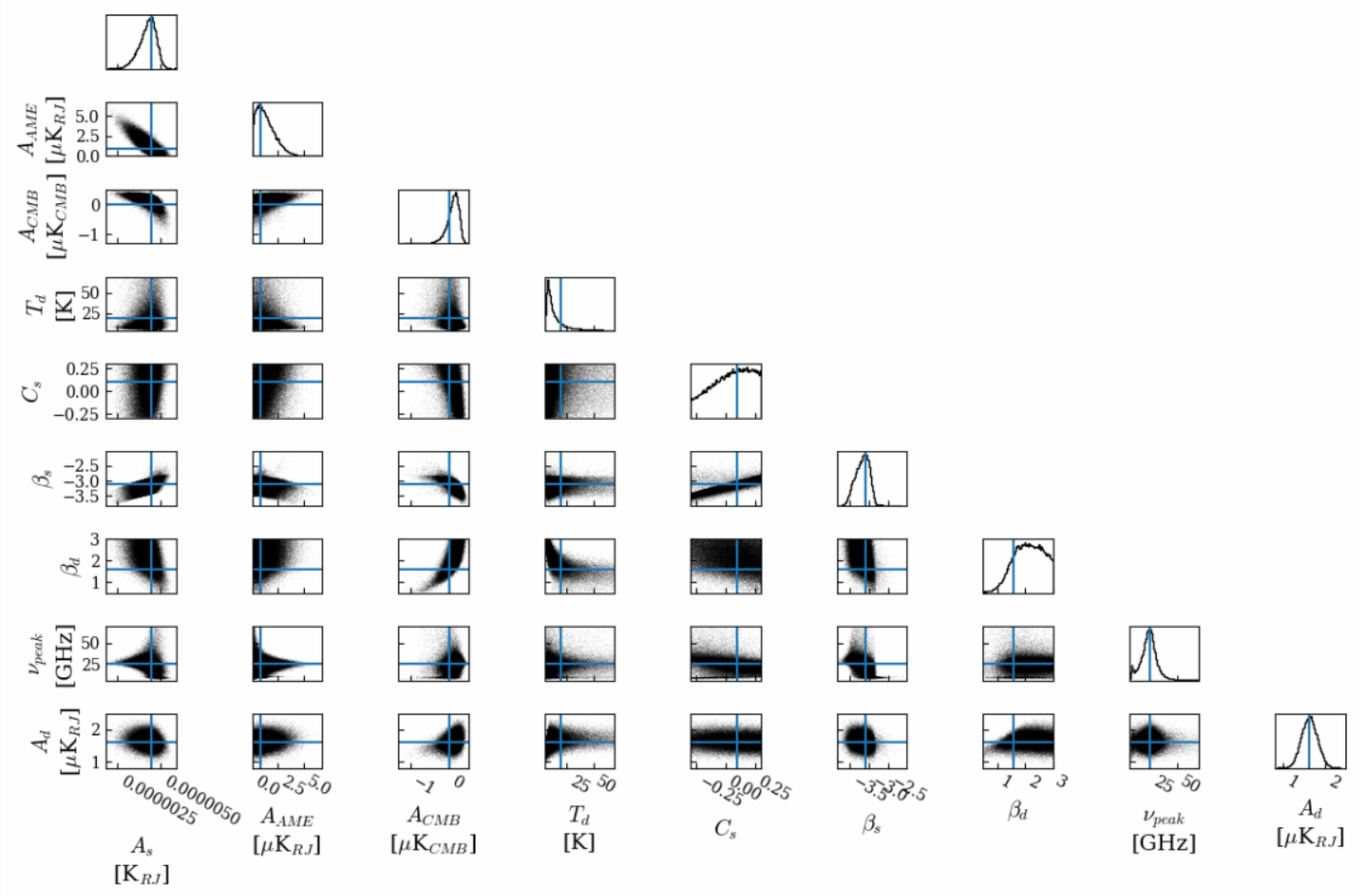 nearOrion2
PICO + C-BASS + NextBASS
c1a
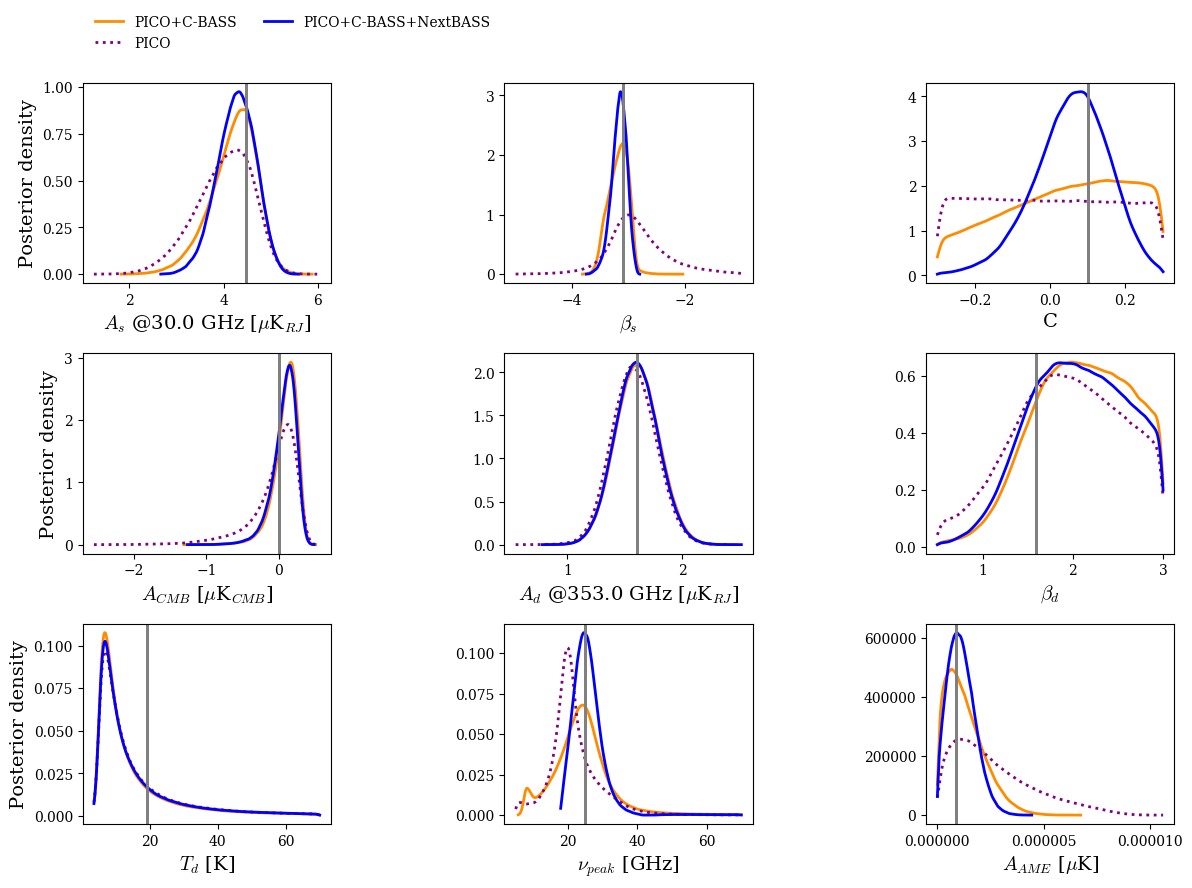 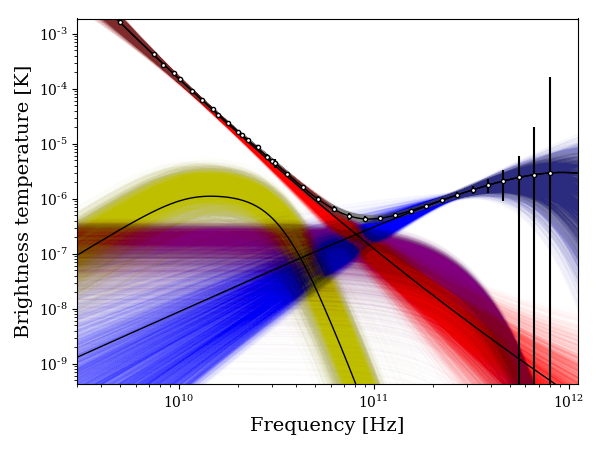 offPlane
PICO + C-BASS + NextBASS
c1a
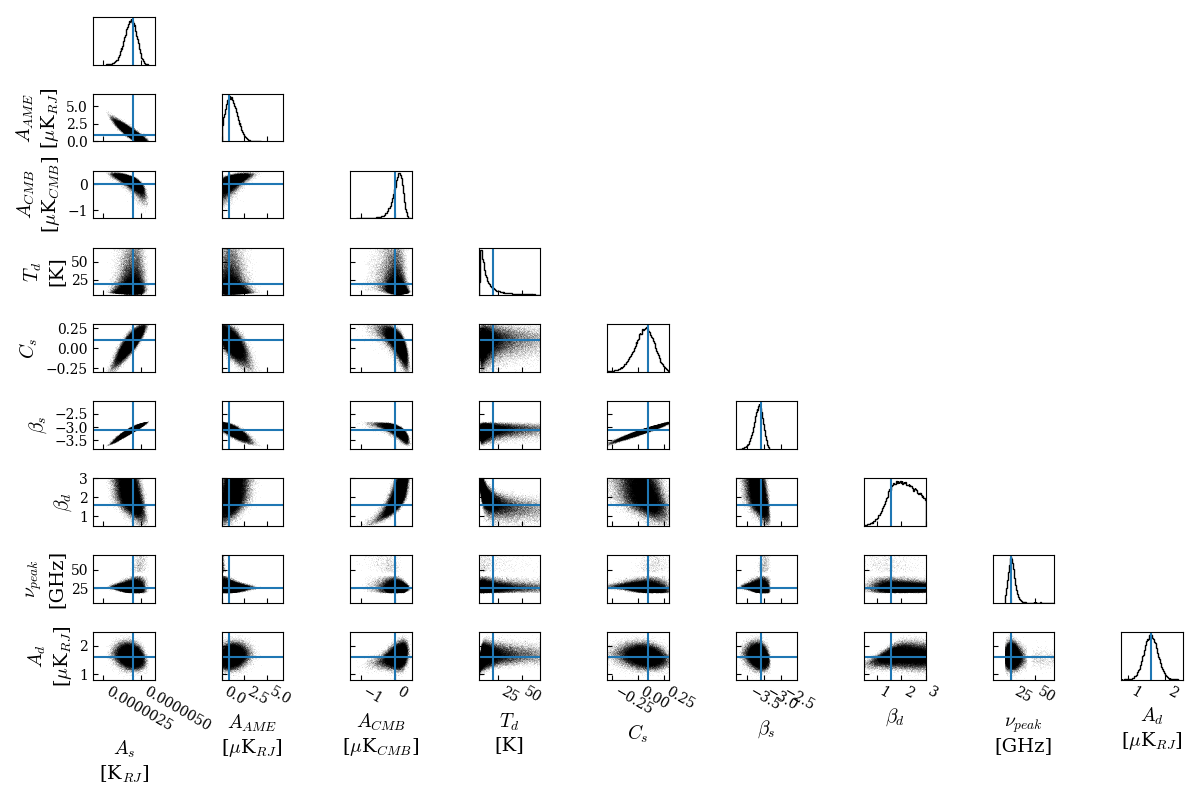 nearOrion2
PICO (36GHz+) + C-BASS + NextBASS
c1a
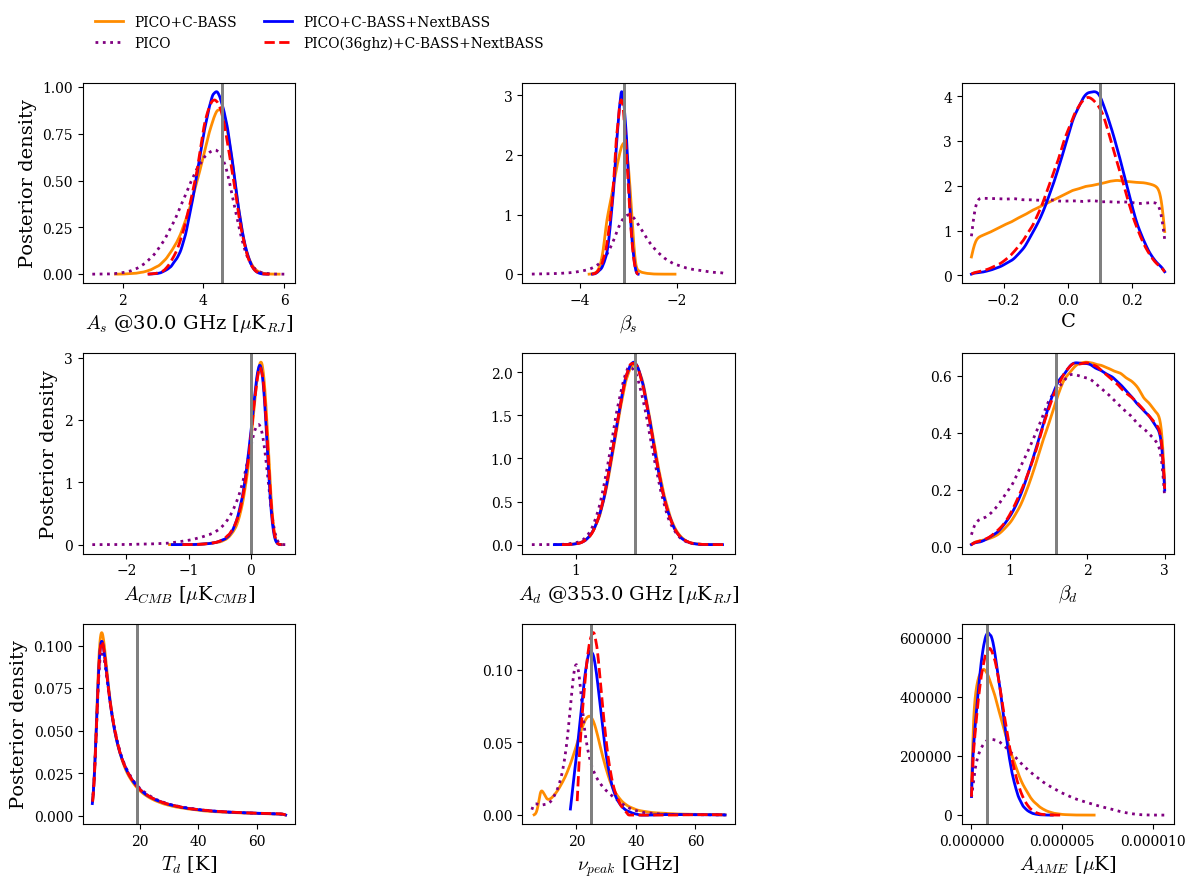 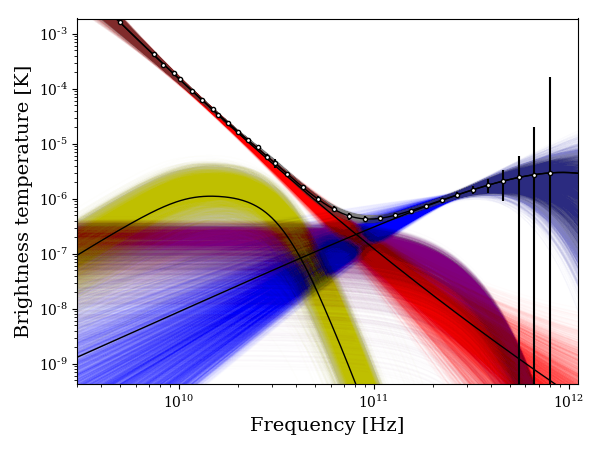 nearOrion2
PICO (36GHz+) + C-BASS + NextBASS
c1a
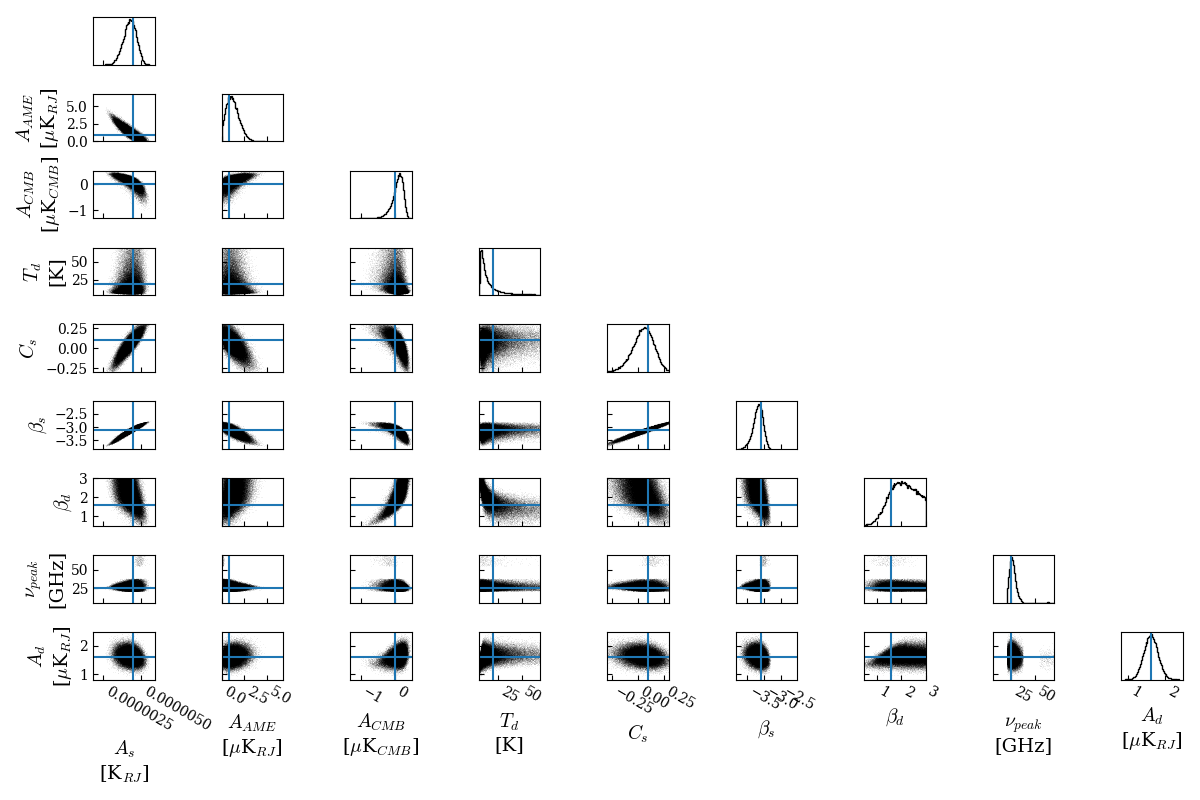 nearOrion2
Conclusions
Ground can match space at low frequency in raw sensitivity
Feasible? Maybe… 
Depends on making accurate maps – can we suppress ground spill/atmospheric conditions?
Try single 7-15 GHz pixel on C-BASS South
More modelling/analysis with C-BASS data on accurate mapping on large scales
Applying for funds for NextBASS!
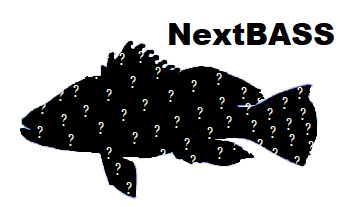 Thanks!
Additional Results
offPlane c0a
offPlane s1a
galacticPlane c0a
AME c0a
offPlane s0a
offPlane c1a
PICO
c0a
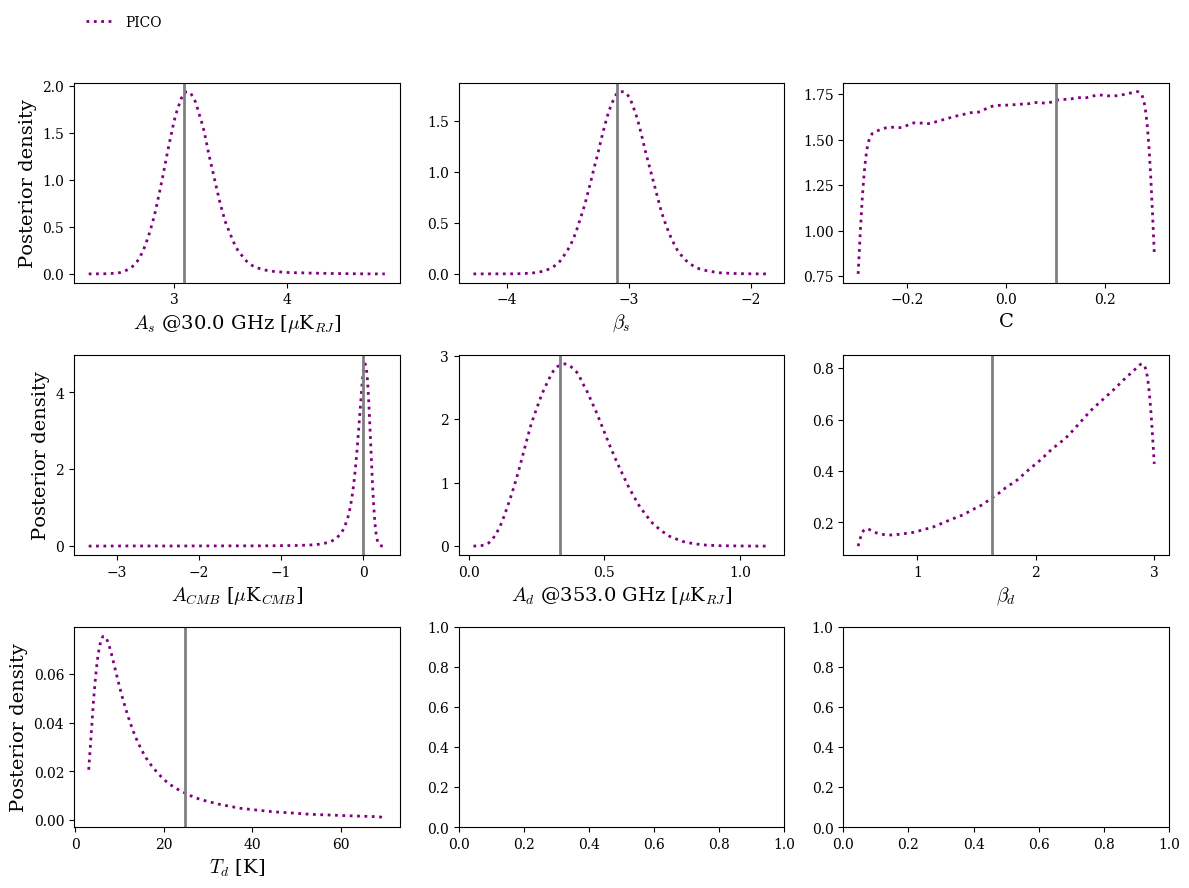 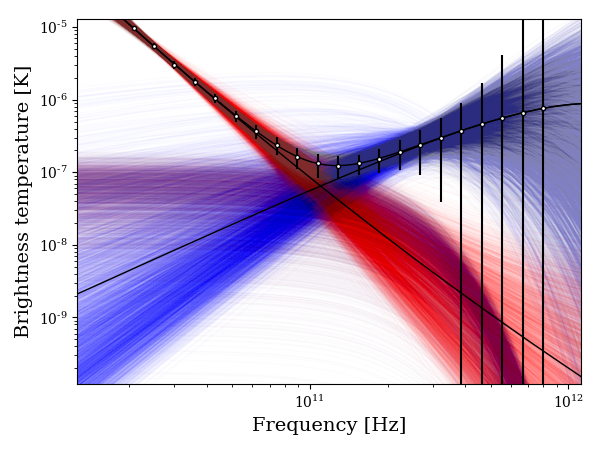 offPlane
PICO
c0a
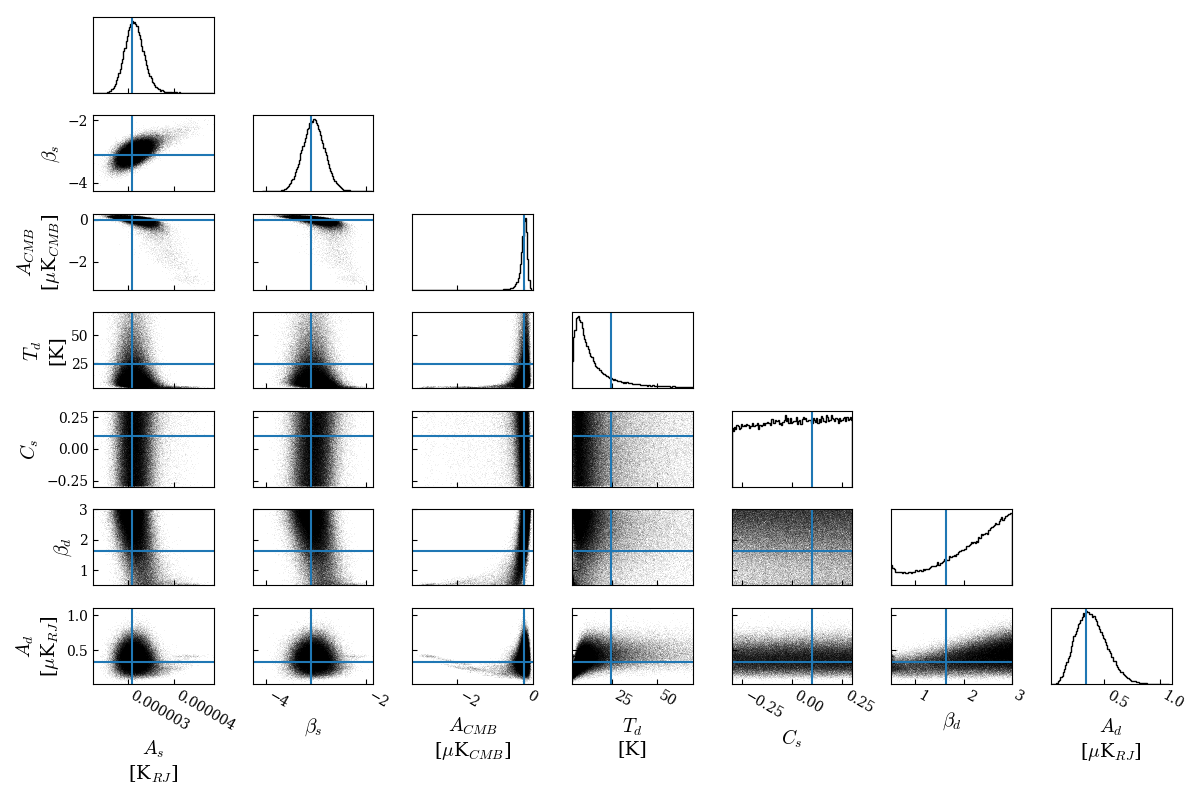 offPlane
PICO + C-BASS
c0a
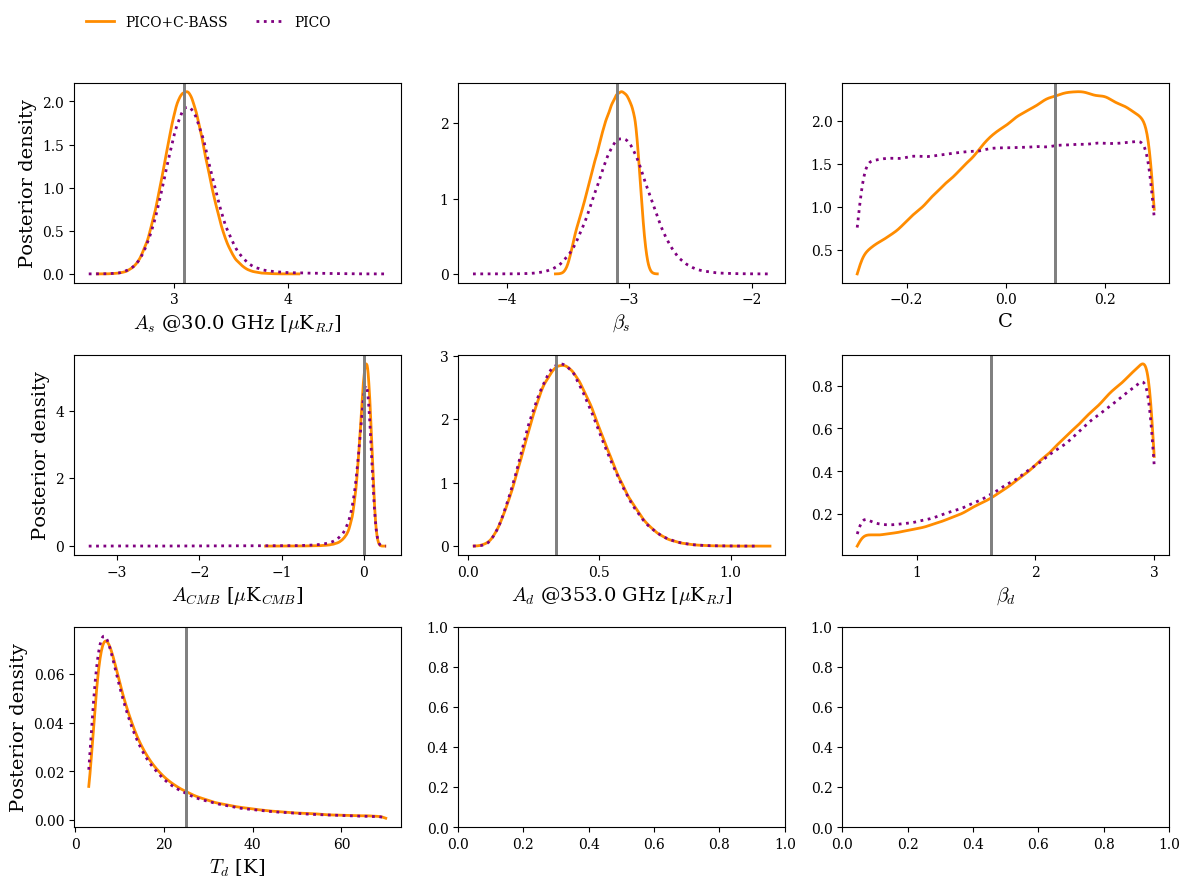 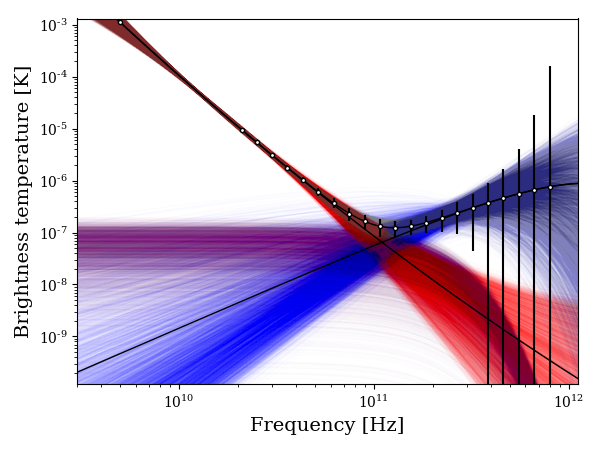 offPlane
PICO + C-BASS
c0a
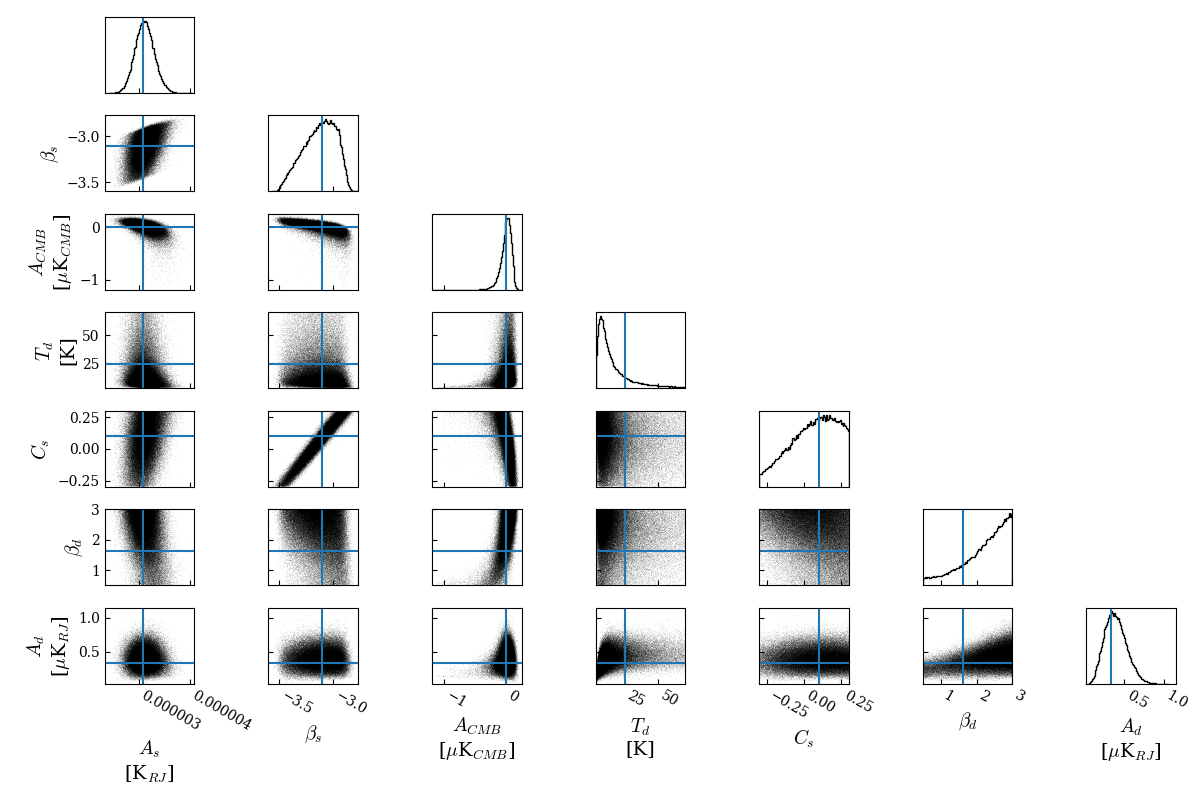 offPlane
PICO + C-BASS + NextBASS
c0a
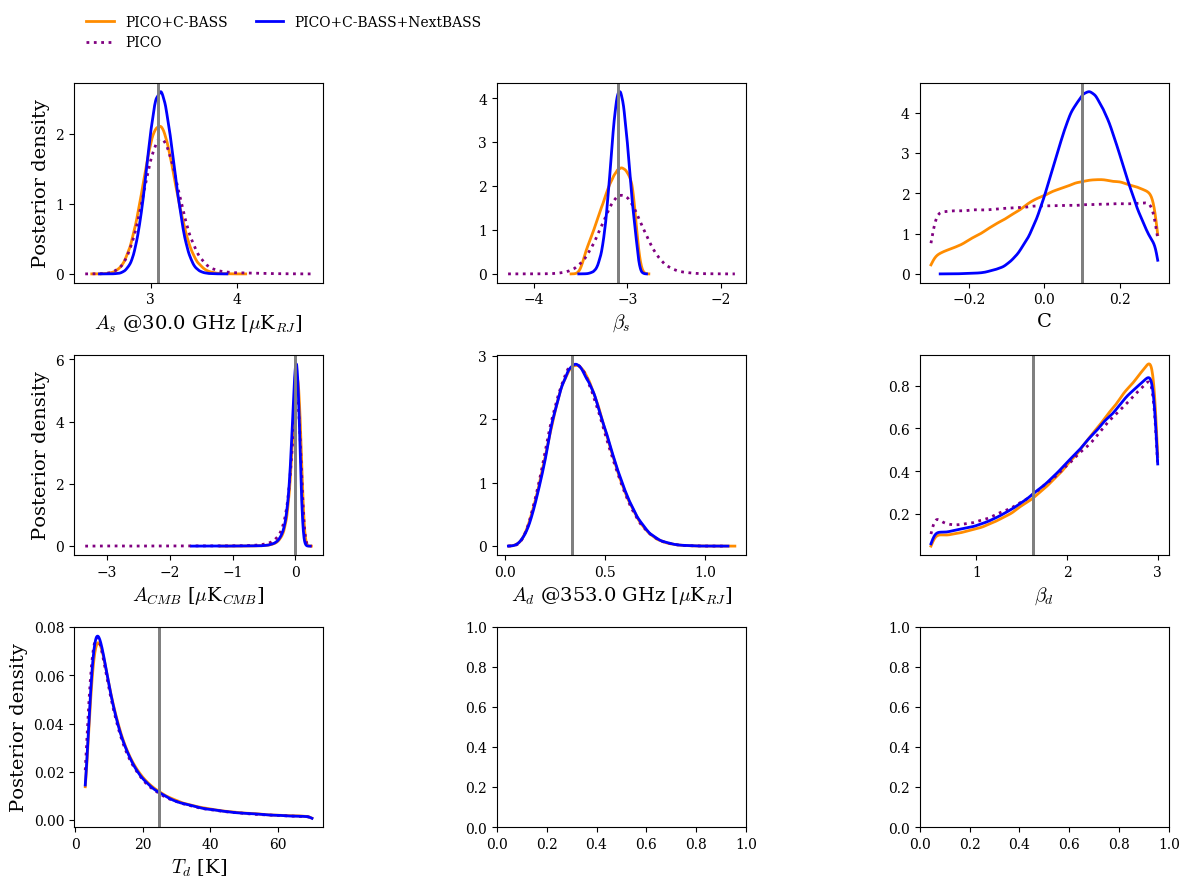 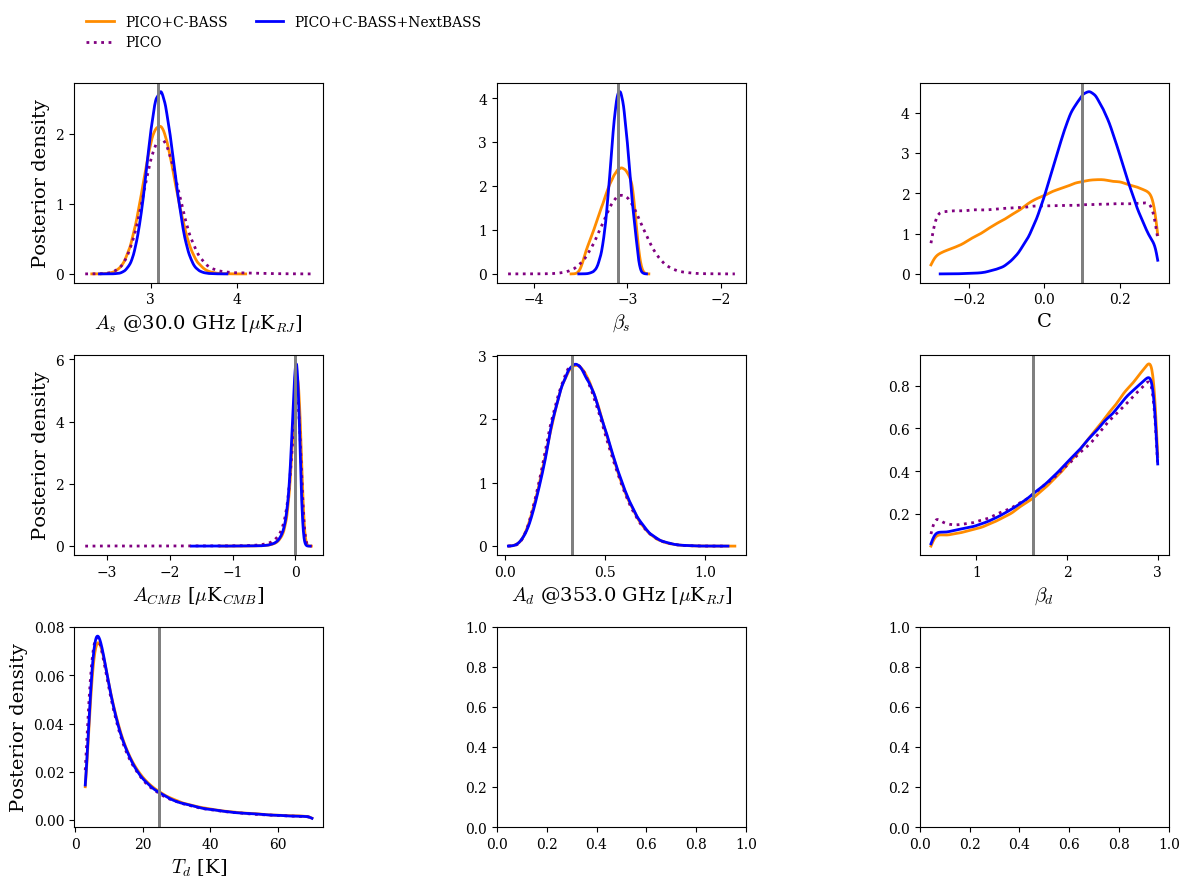 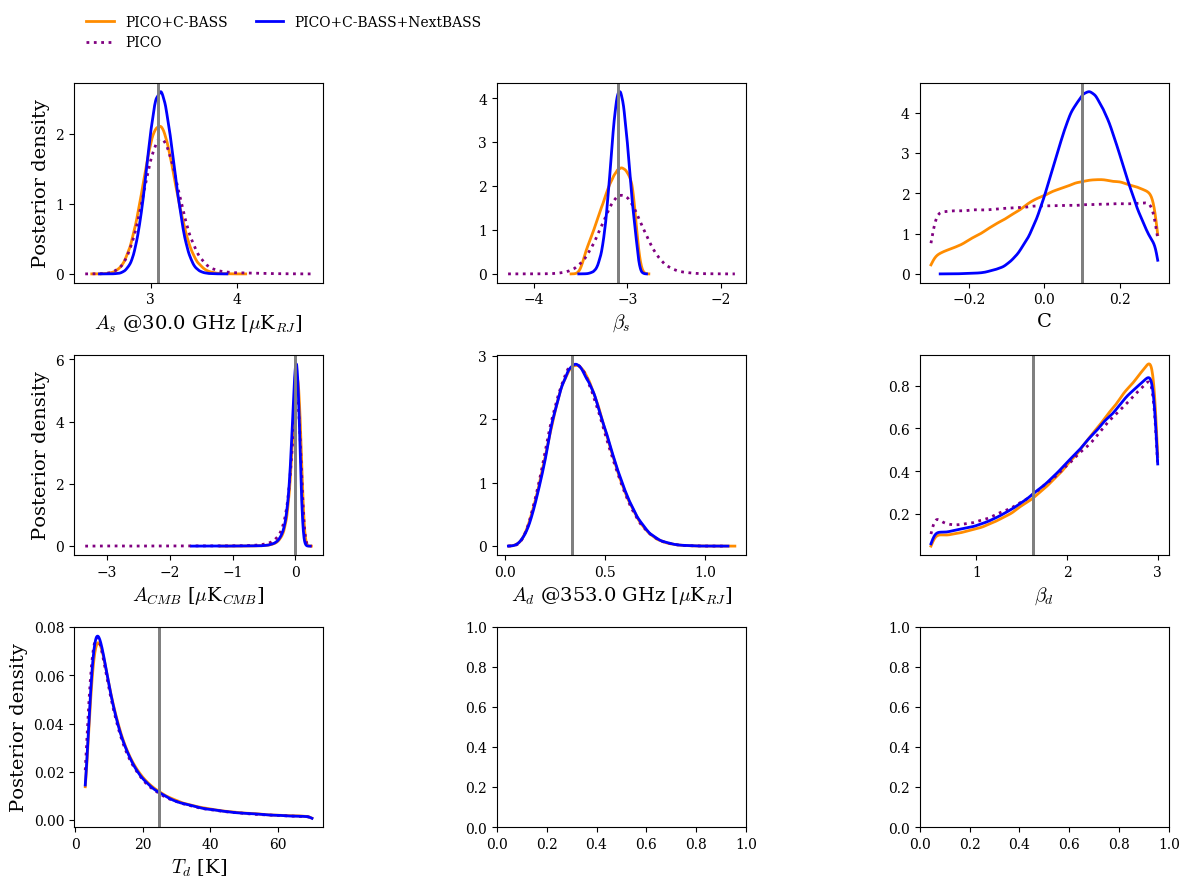 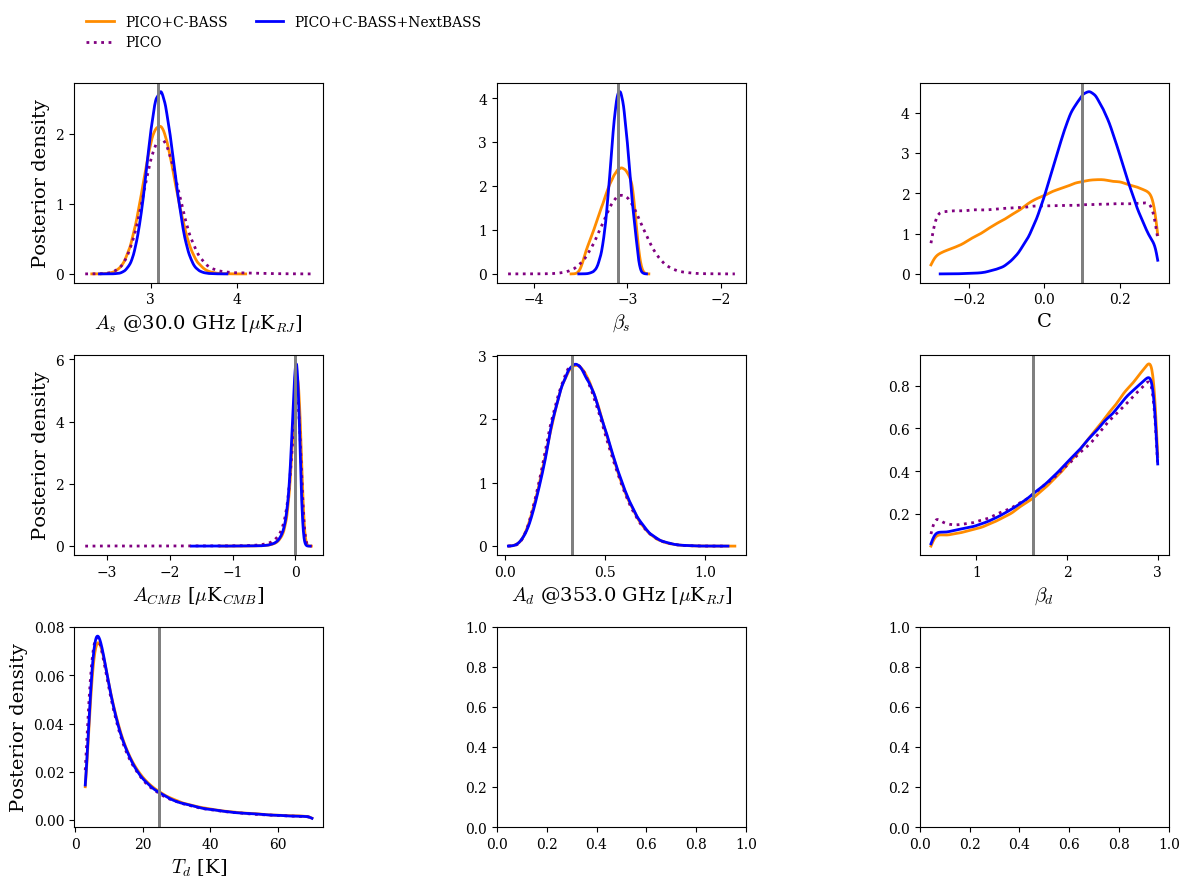 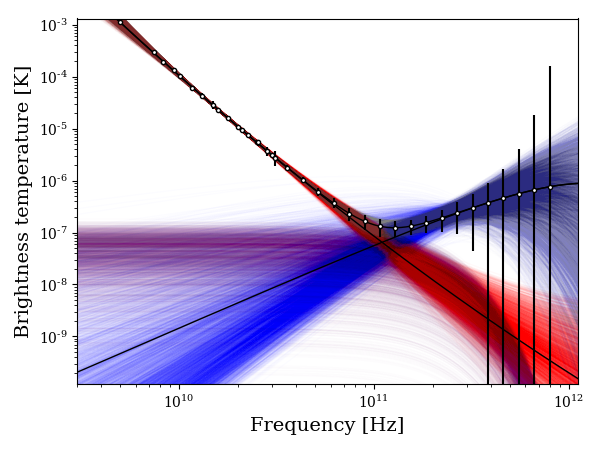 offPlane
PICO + C-BASS + NextBASS
c0a
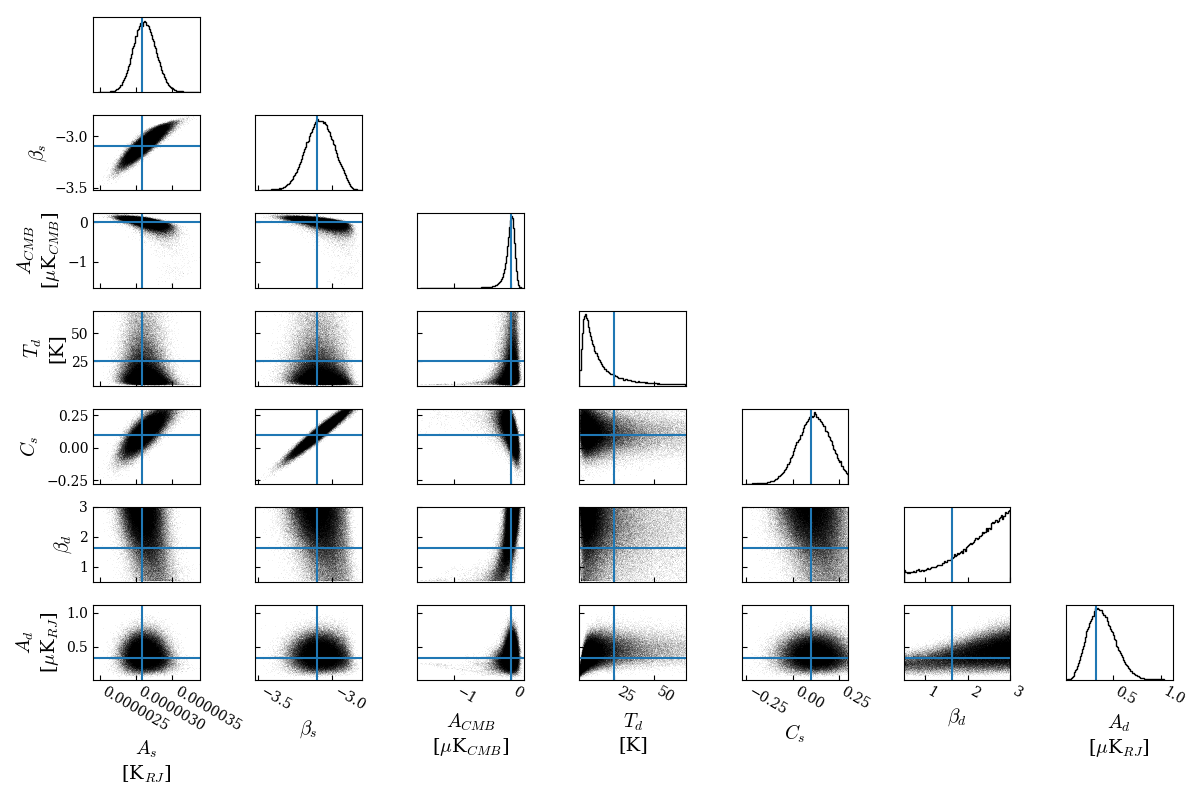 offPlane
PICO (36GHz+) + C-BASS + NextBASS
c0a
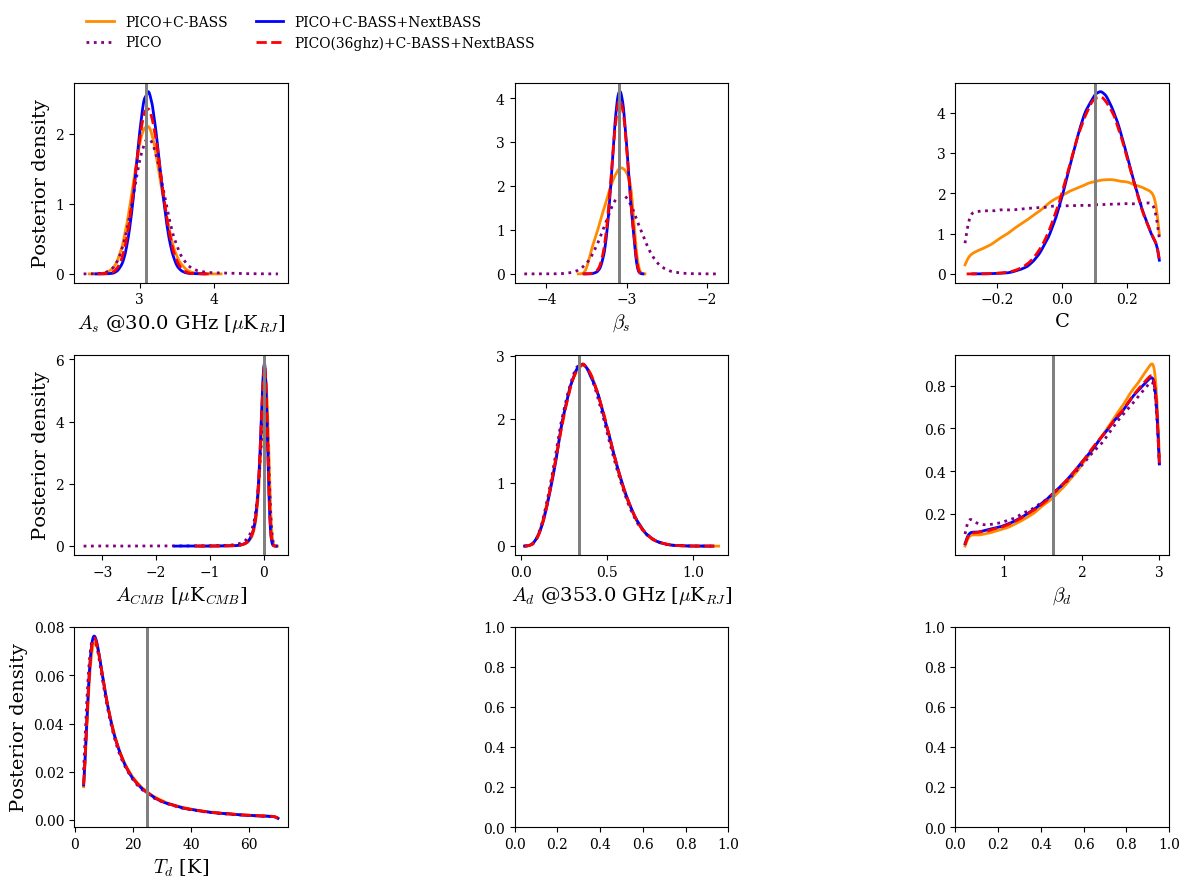 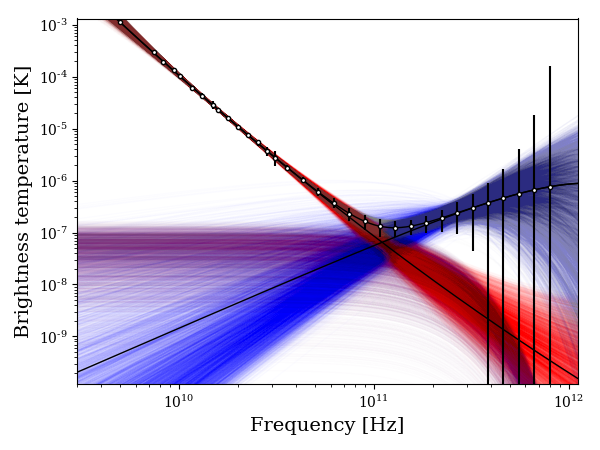 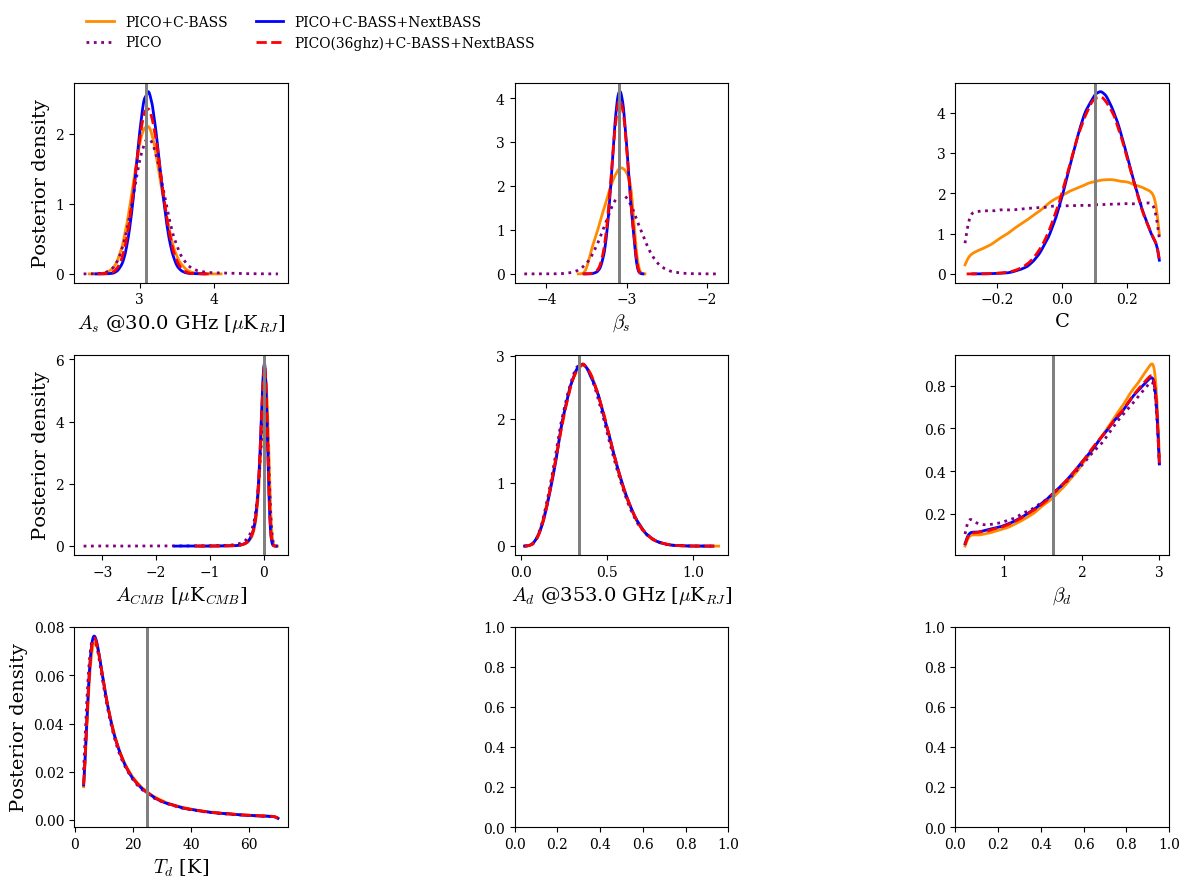 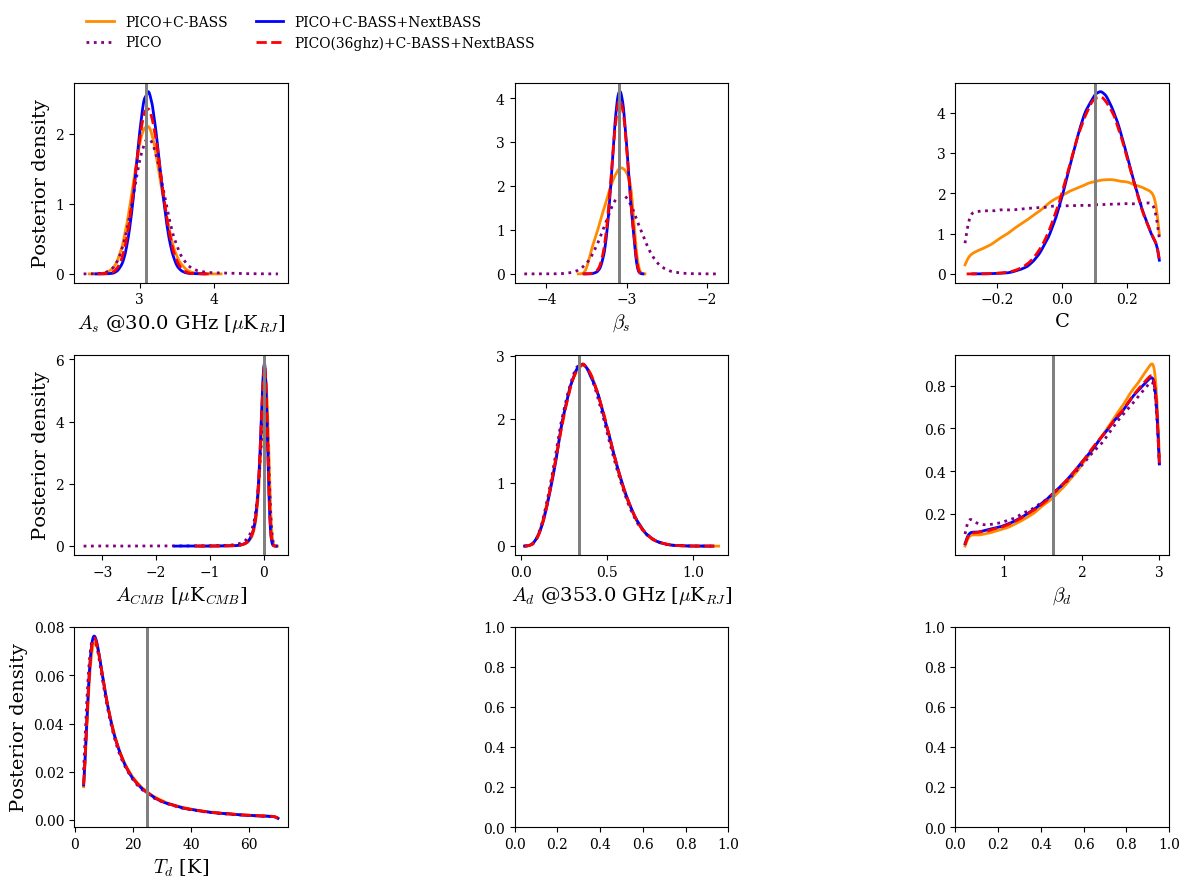 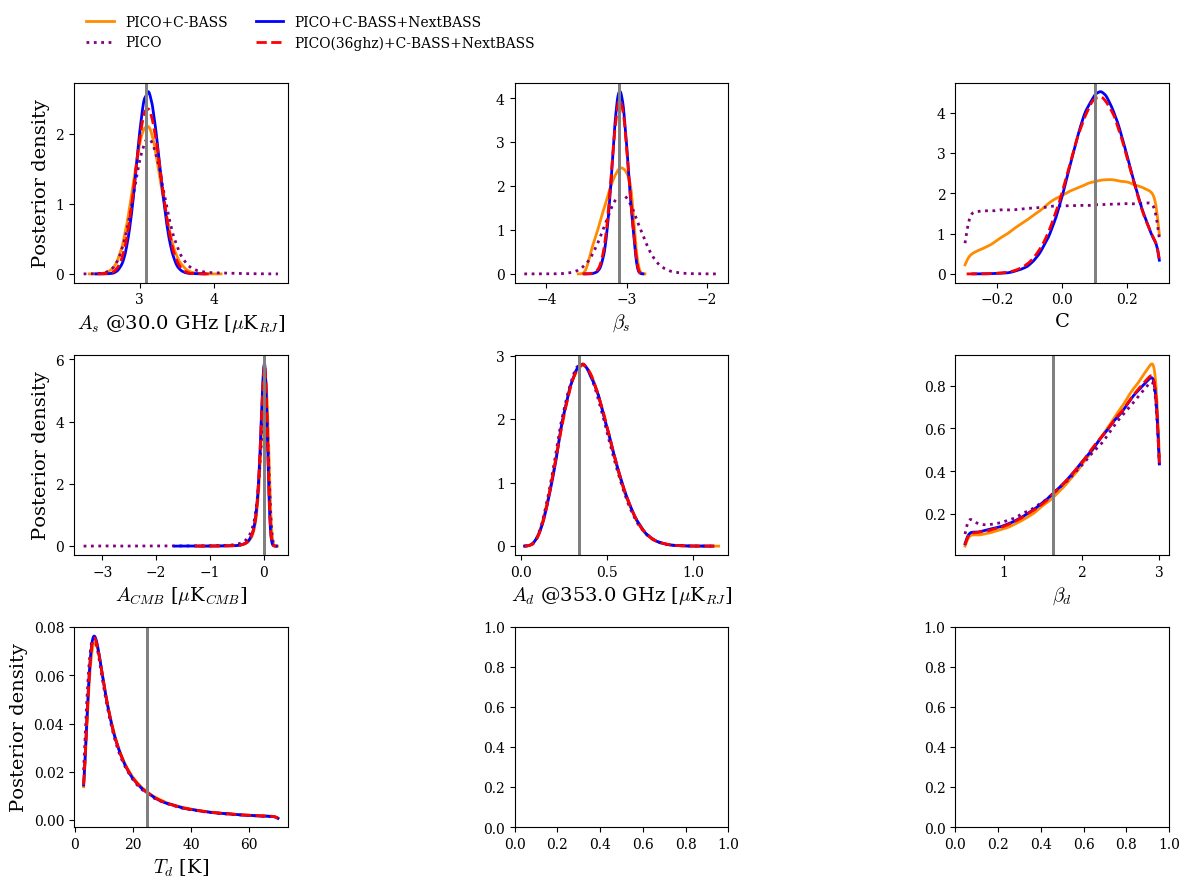 offPlane
PICO (36GHz+) + C-BASS + NextBASS
c0a
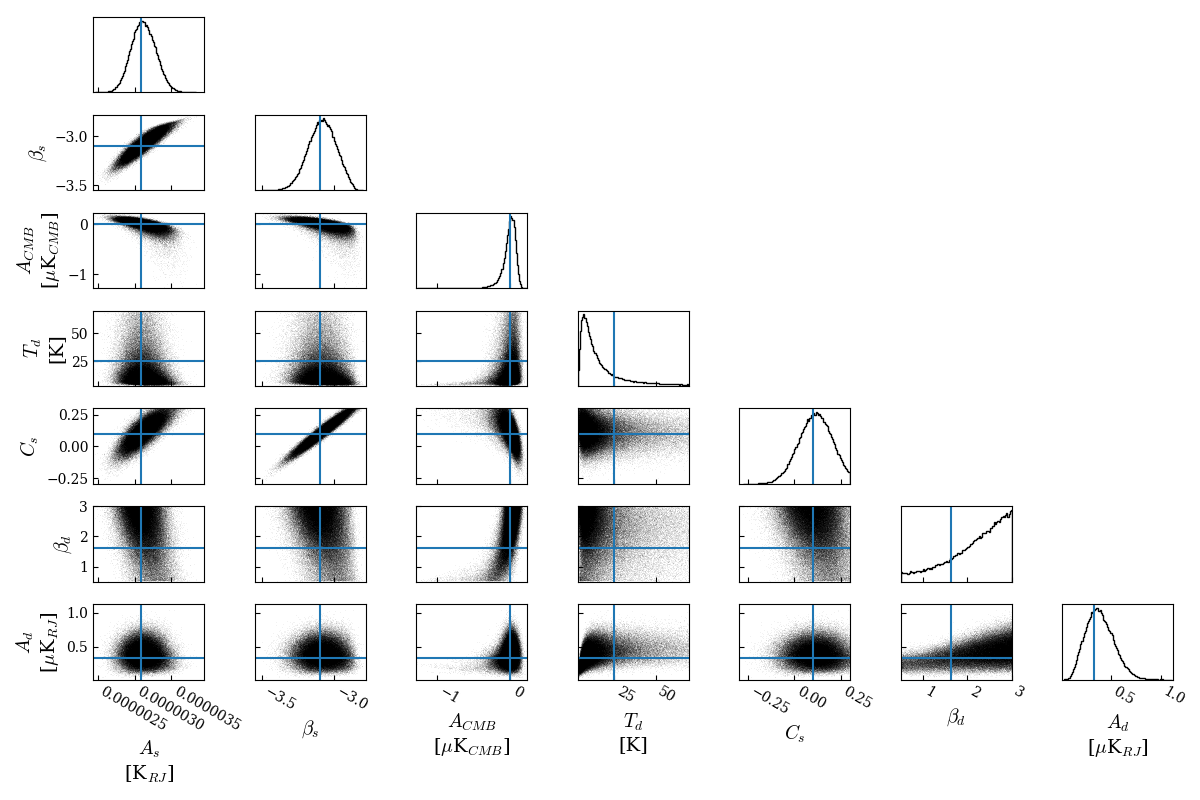 offPlane
PICO
s1a
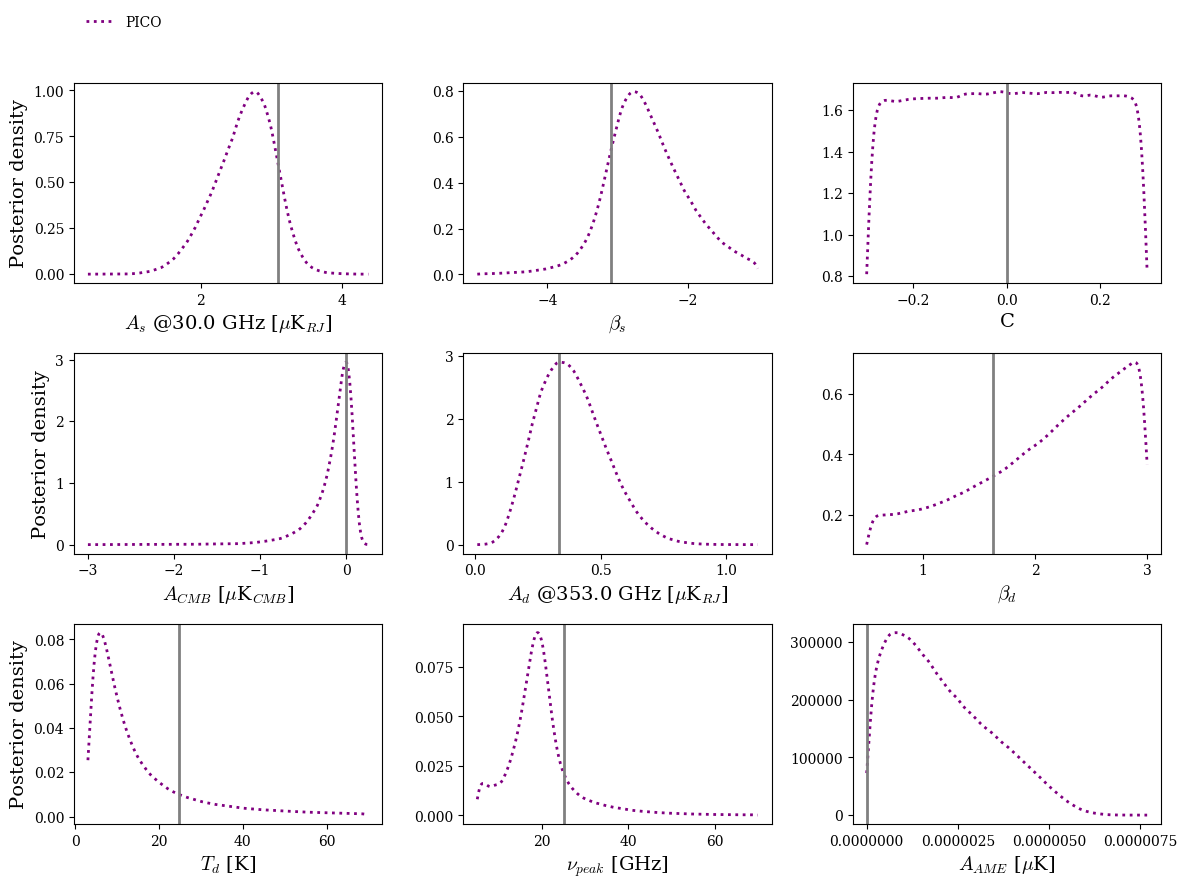 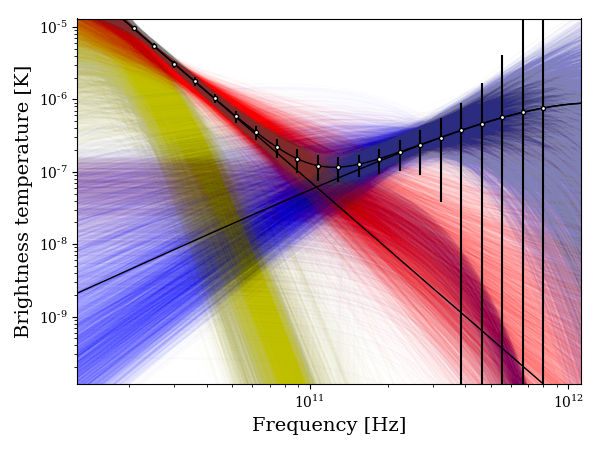 offPlane
PICO
s1a
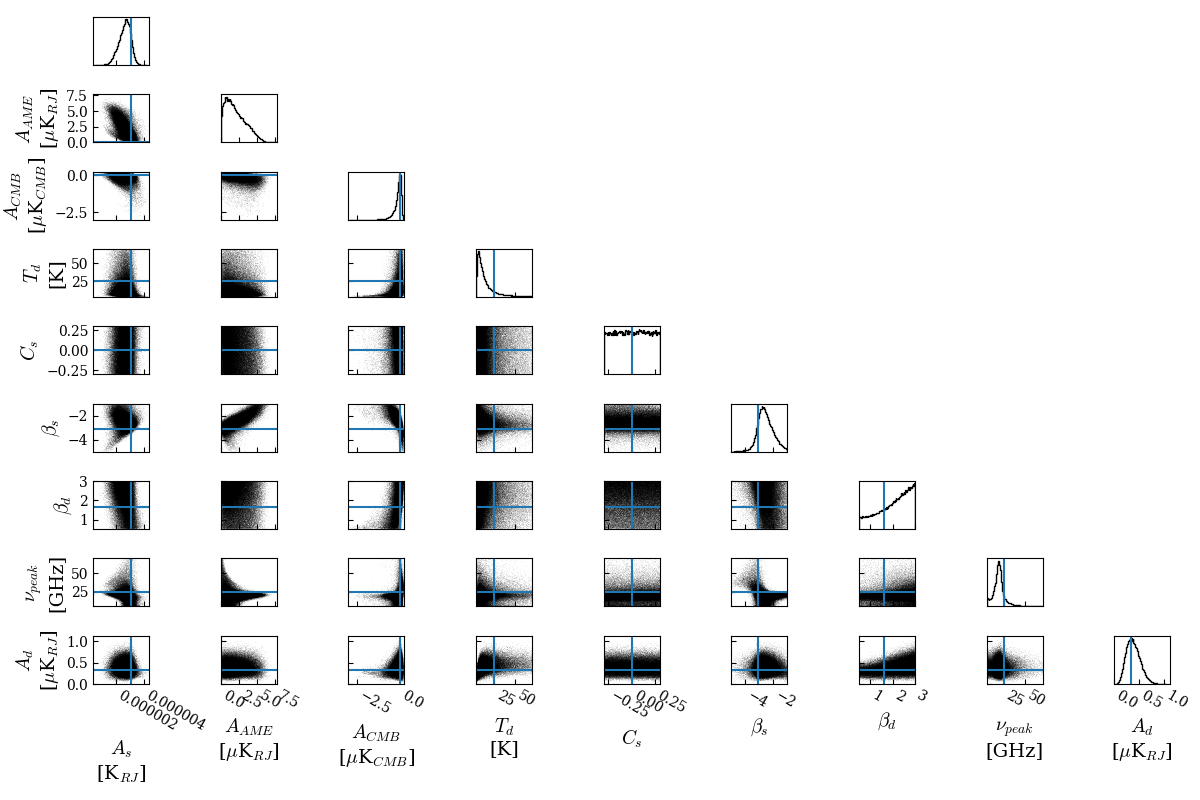 offPlane
PICO + C-BASS
s1a
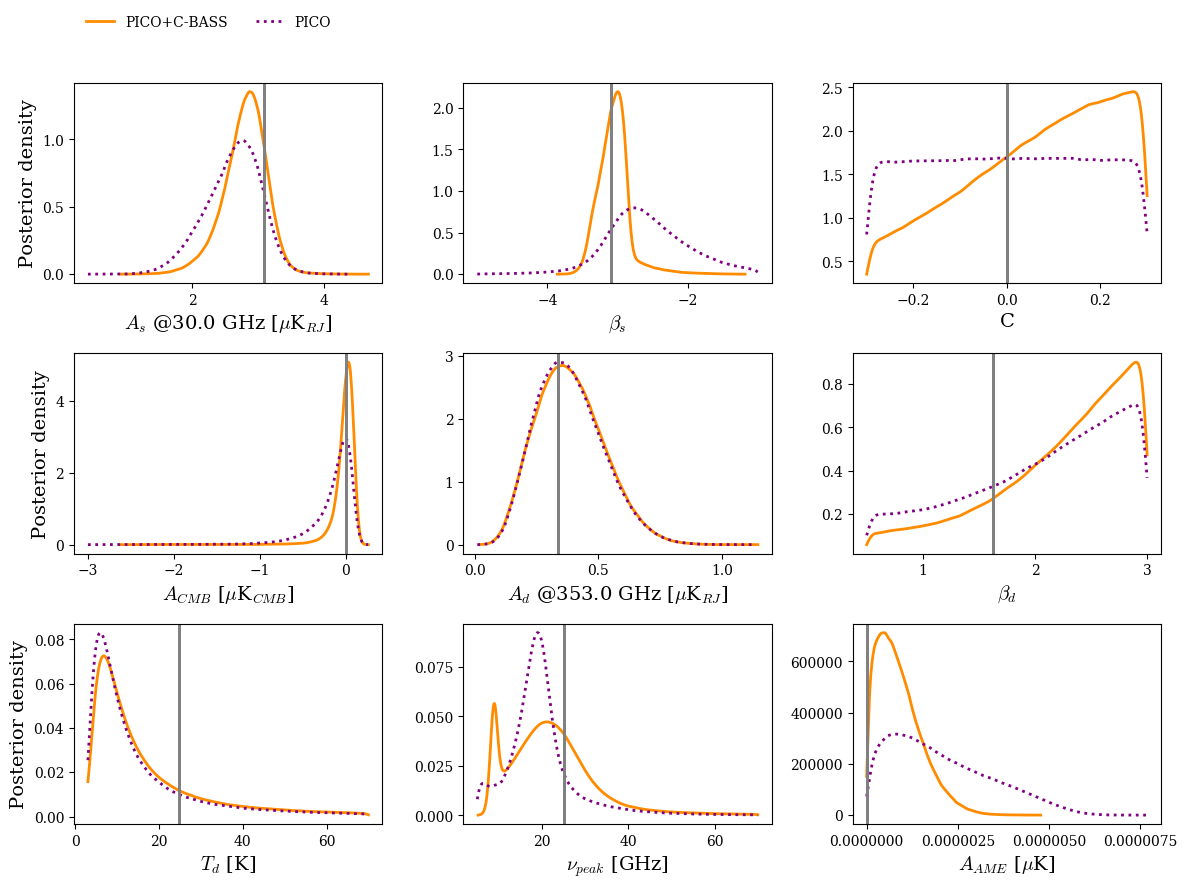 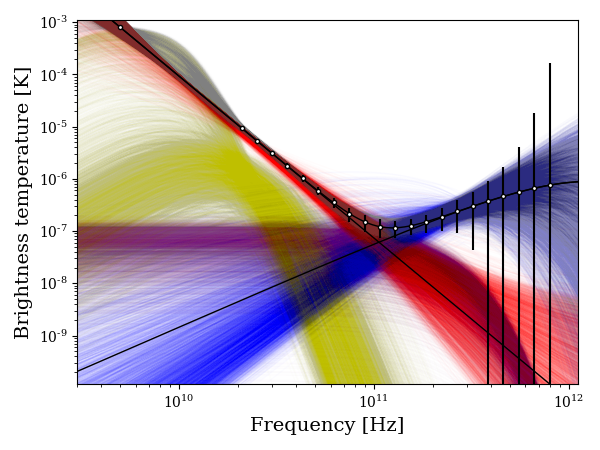 offPlane
PICO + C-BASS
s1a
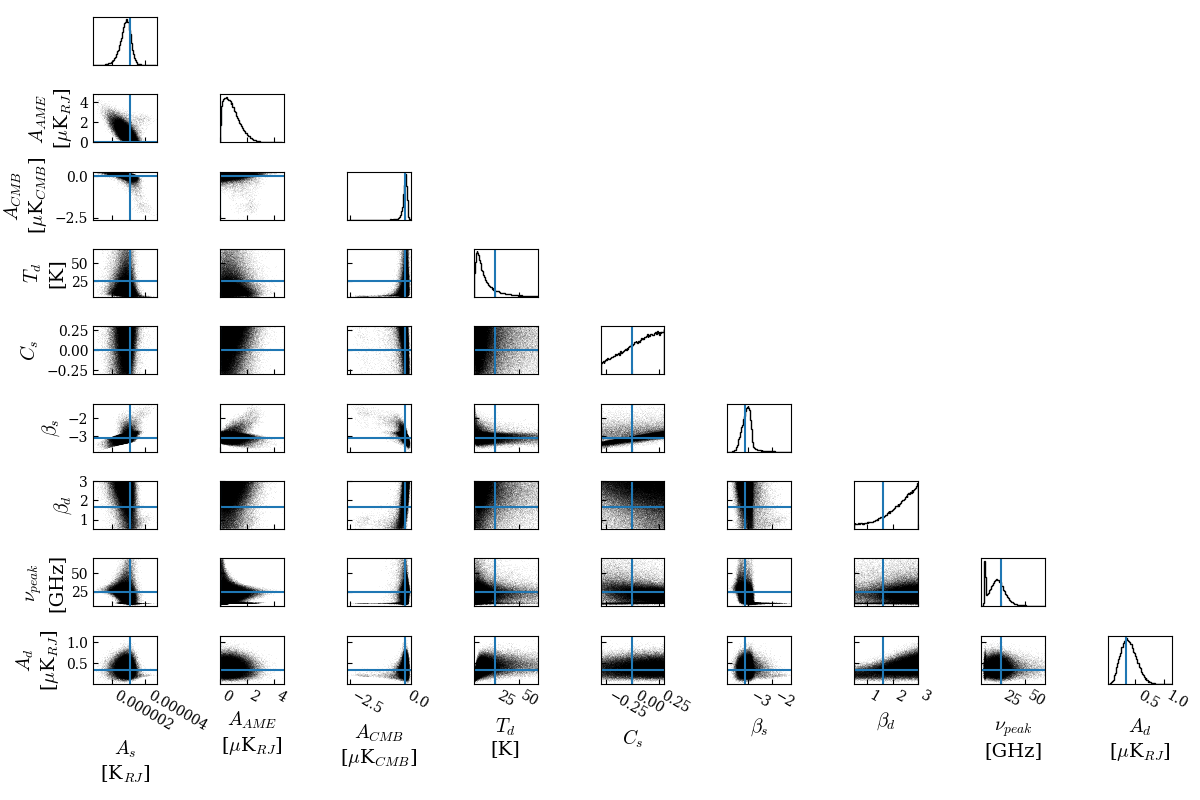 offPlane
PICO + C-BASS + NextBASS
s1a
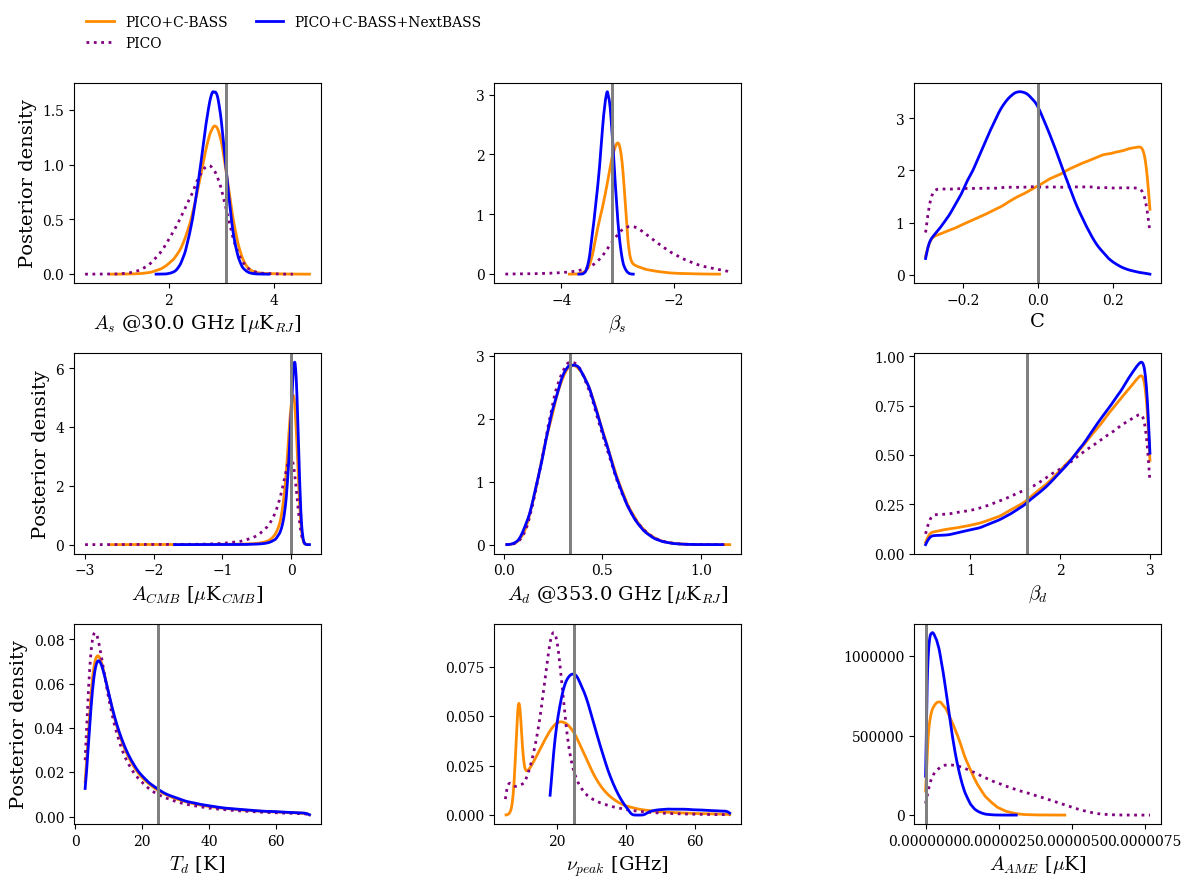 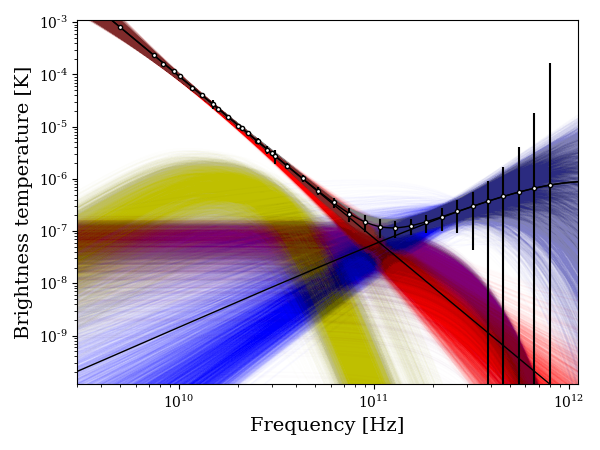 offPlane
PICO + C-BASS + NextBASS
s1a
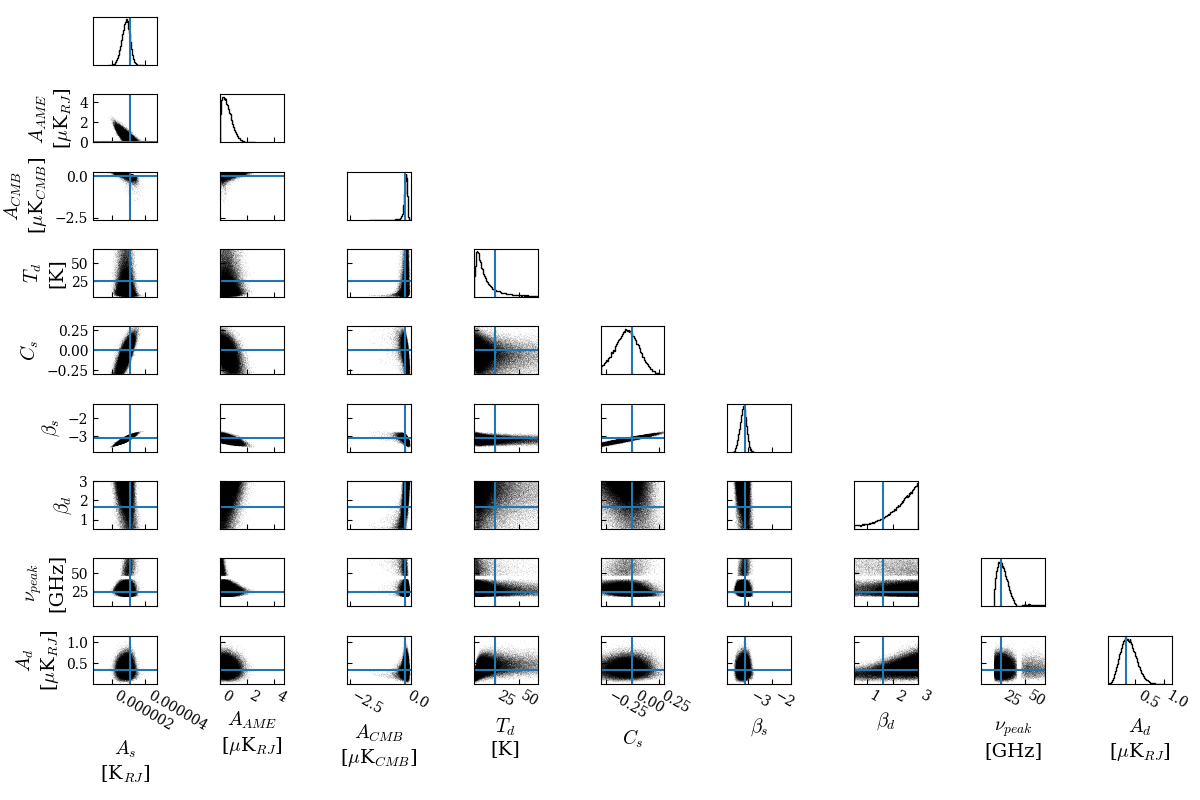 offPlane
PICO (36GHz+) + C-BASS + NextBASS
s1a
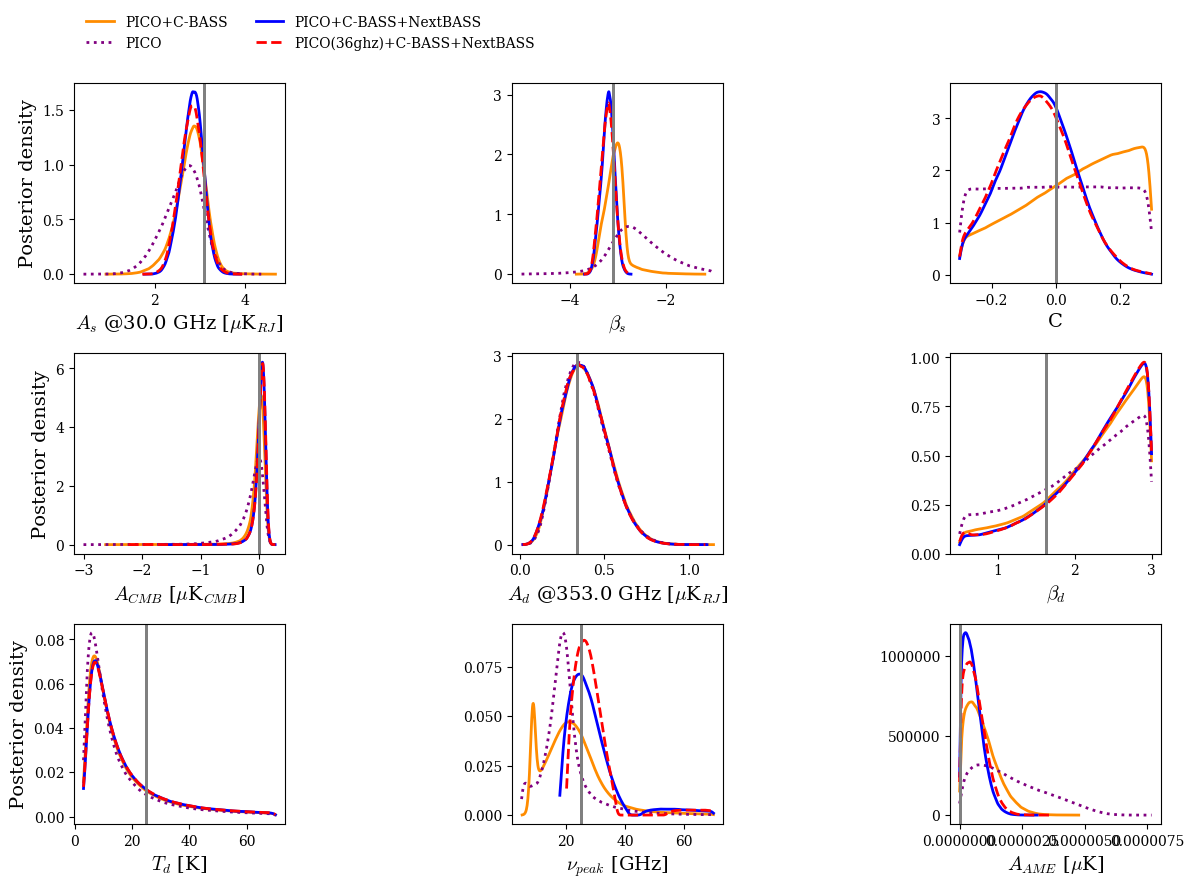 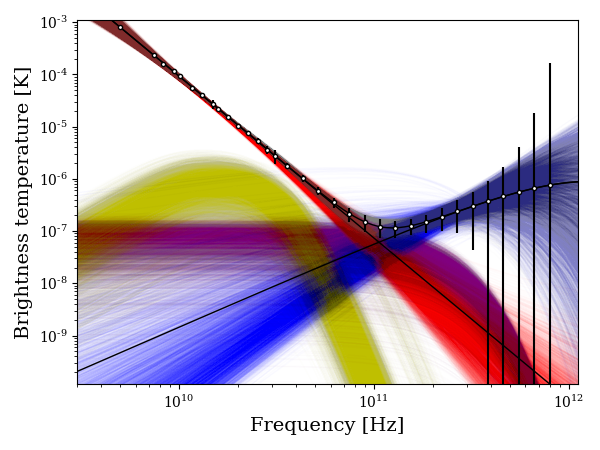 offPlane
PICO (36GHz+) + C-BASS + NextBASS
s1a
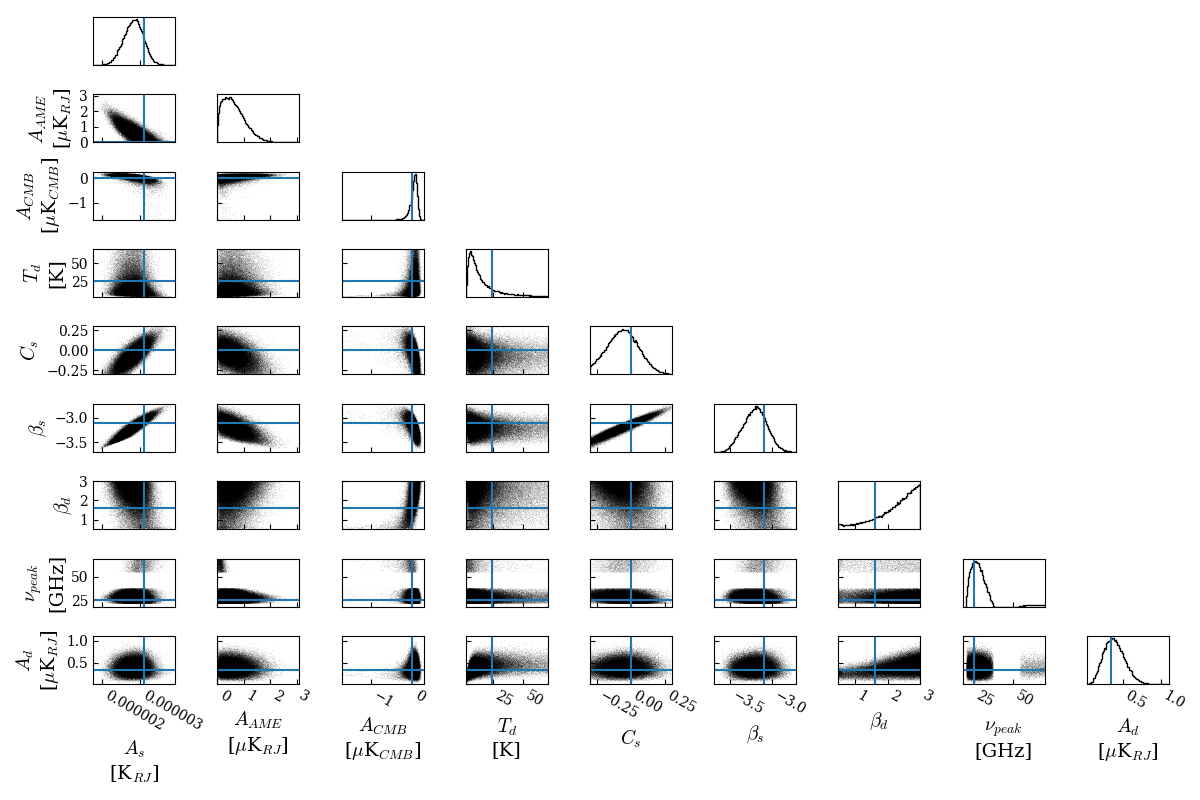 offPlane
c0a galactic Plane
PICO
c0a
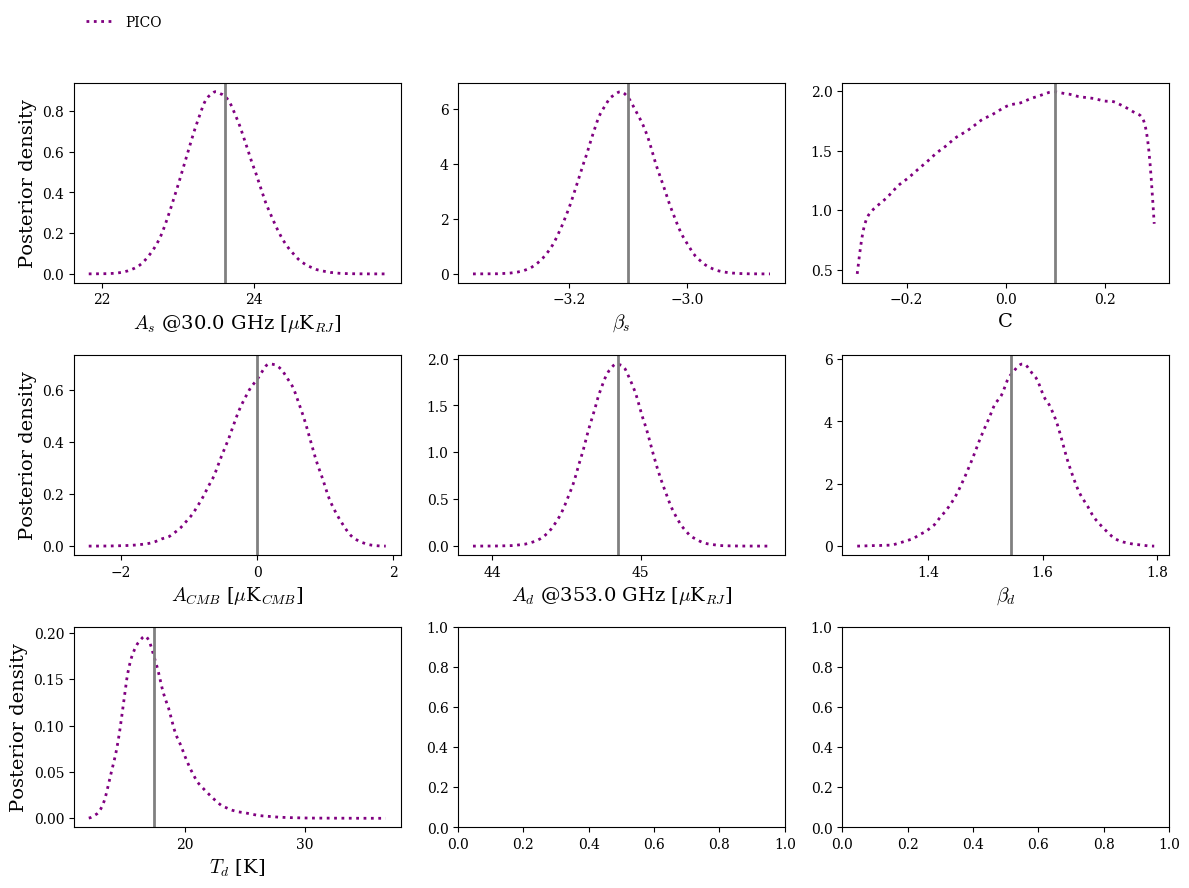 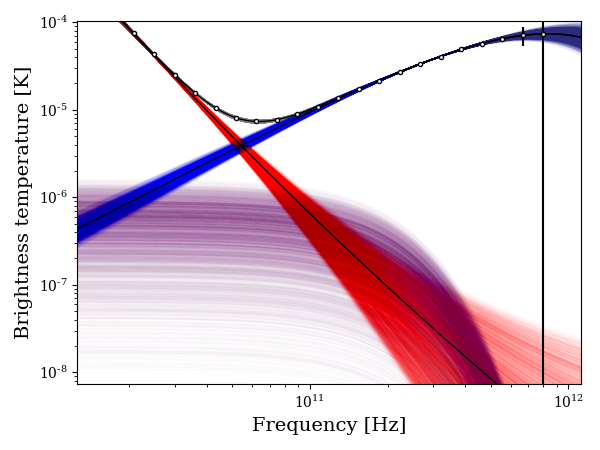 galPlane
PICO
c0a
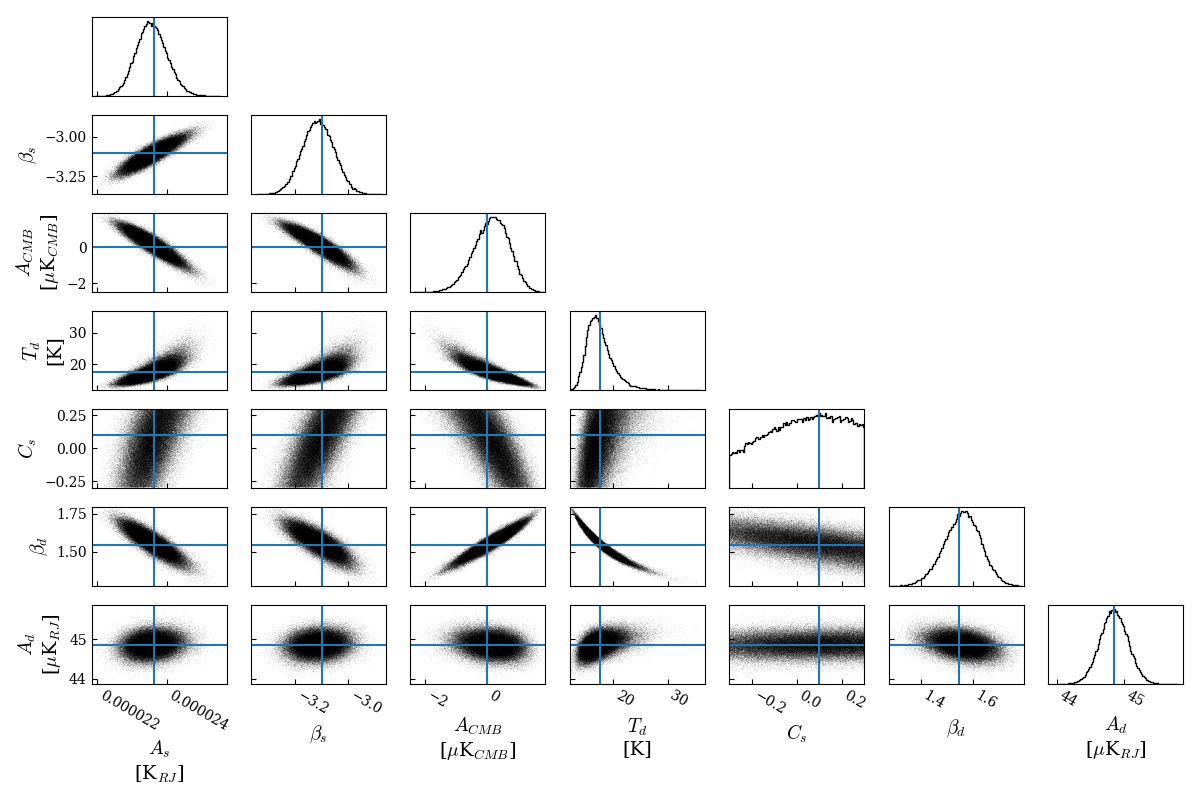 galPlane
PICO + C-BASS
c0a
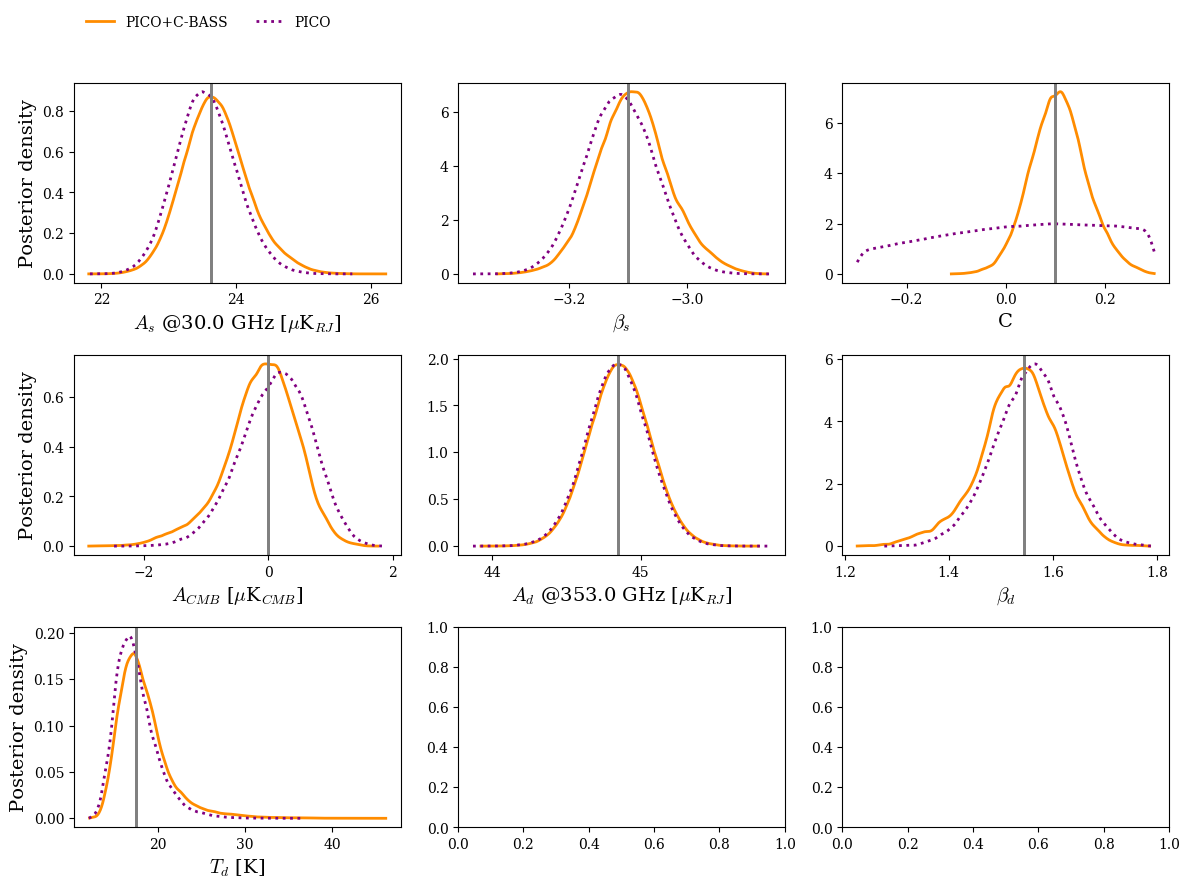 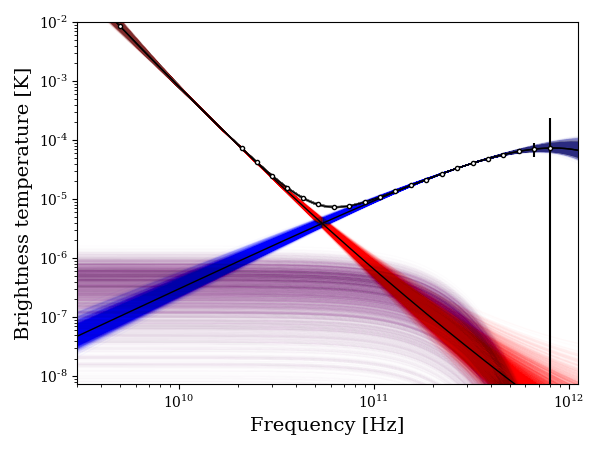 galPlane
PICO + C-BASS
c0a
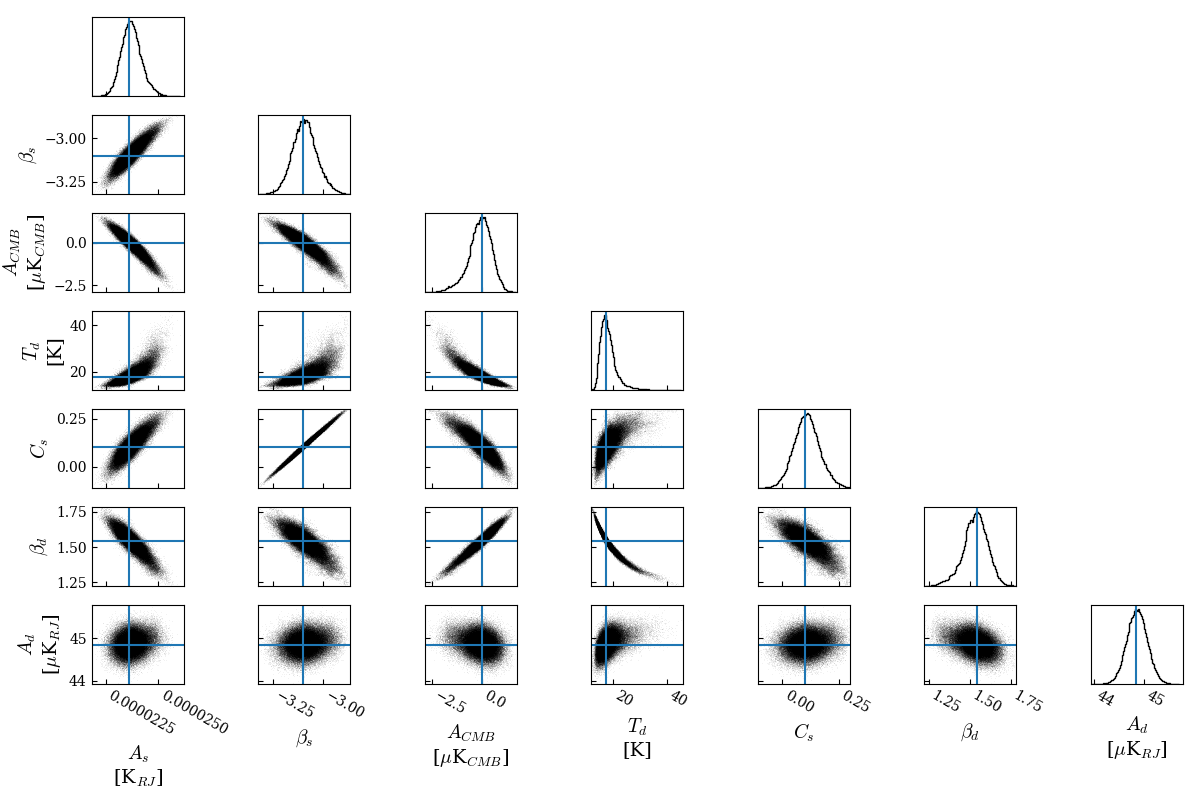 galPlane
PICO + C-BASS + NextBASS
c0a
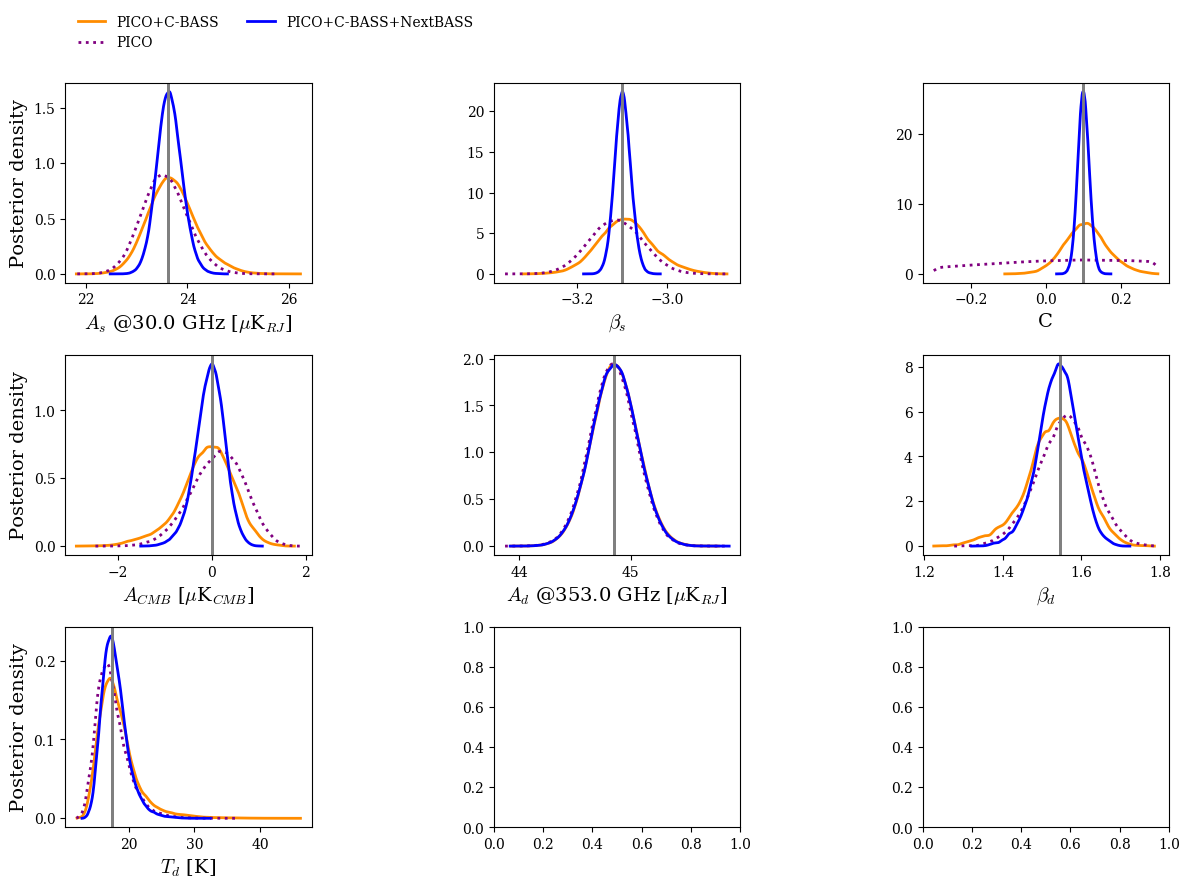 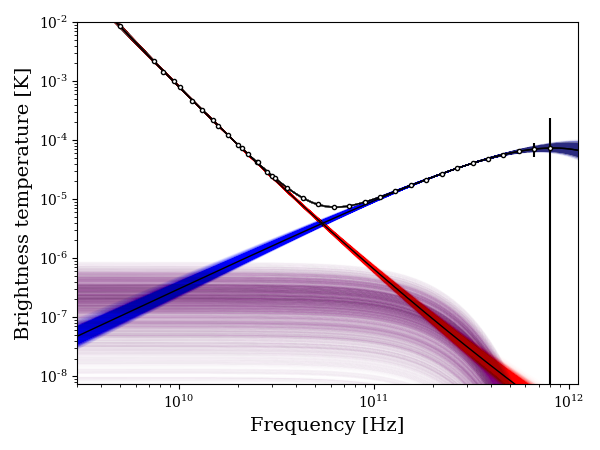 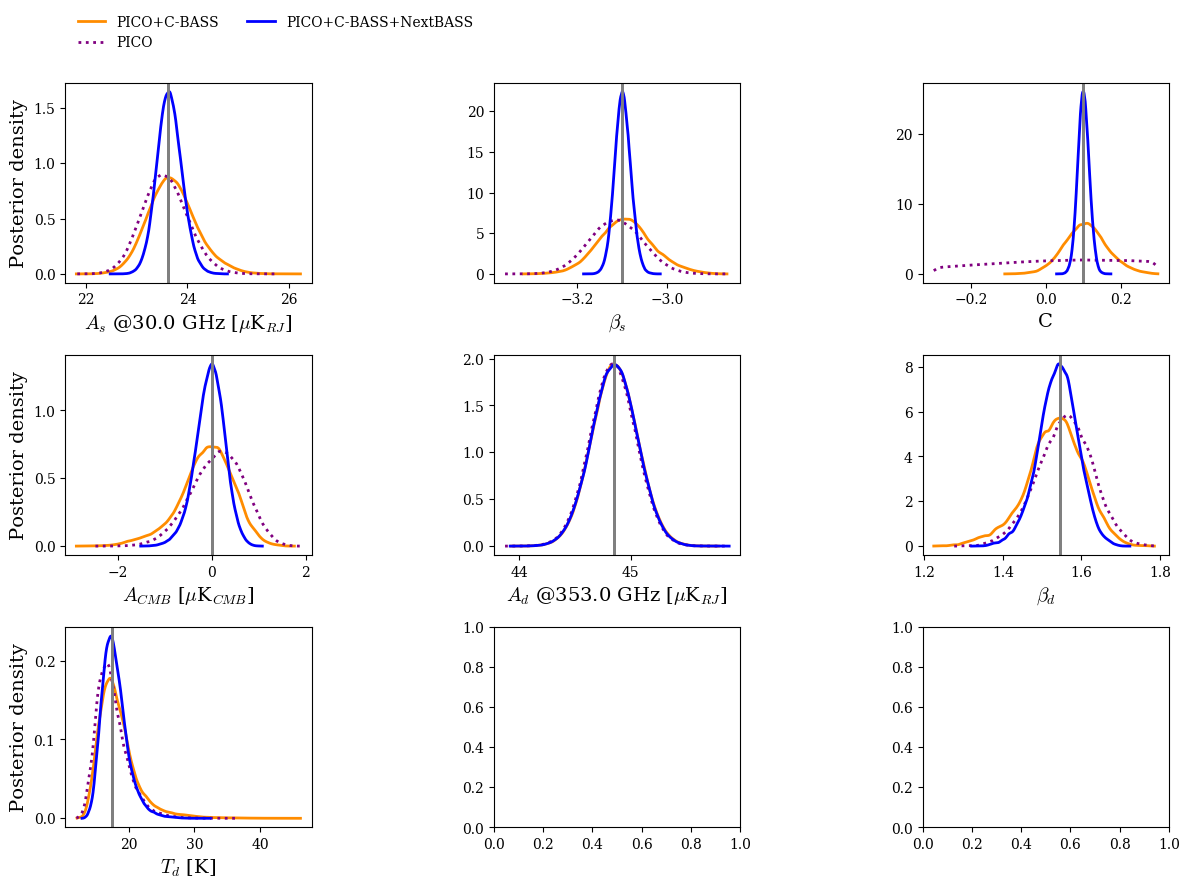 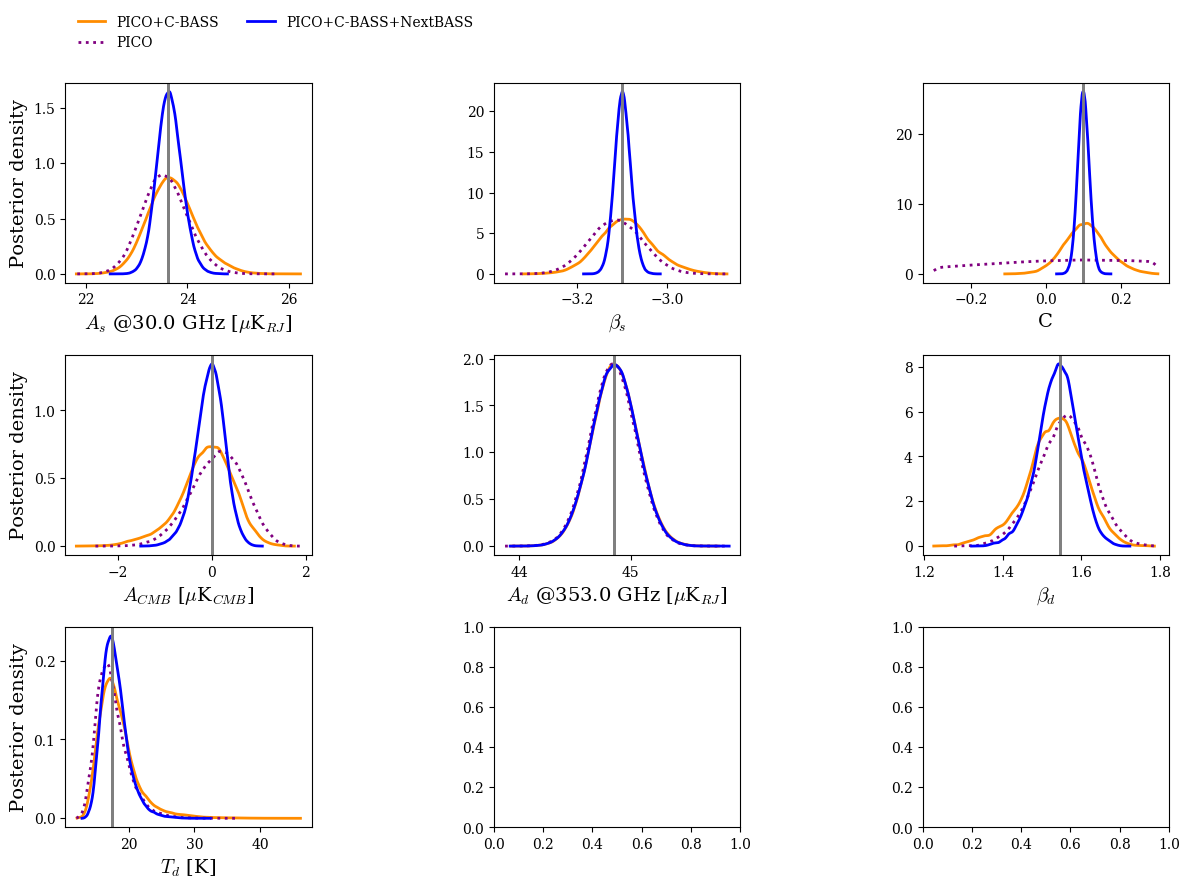 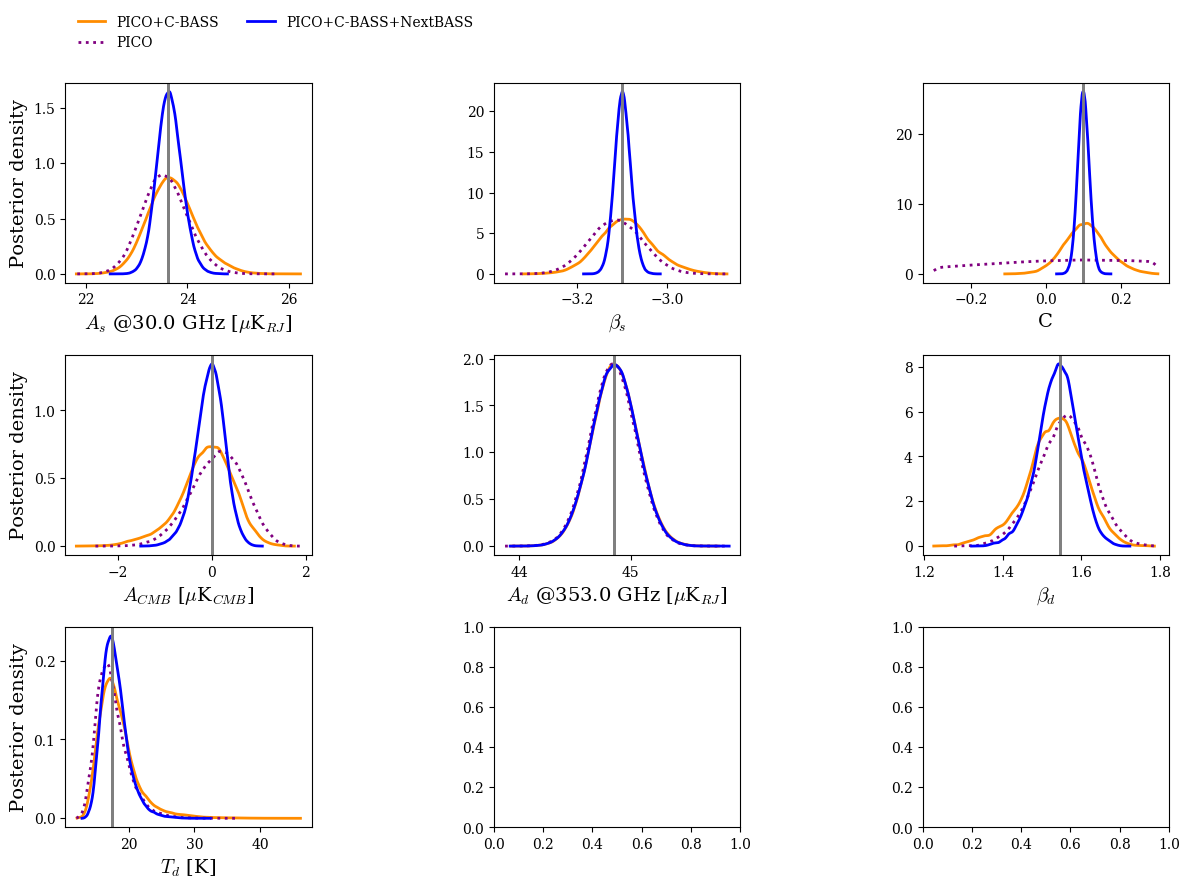 galPlane
PICO + C-BASS + NextBASS
c0a
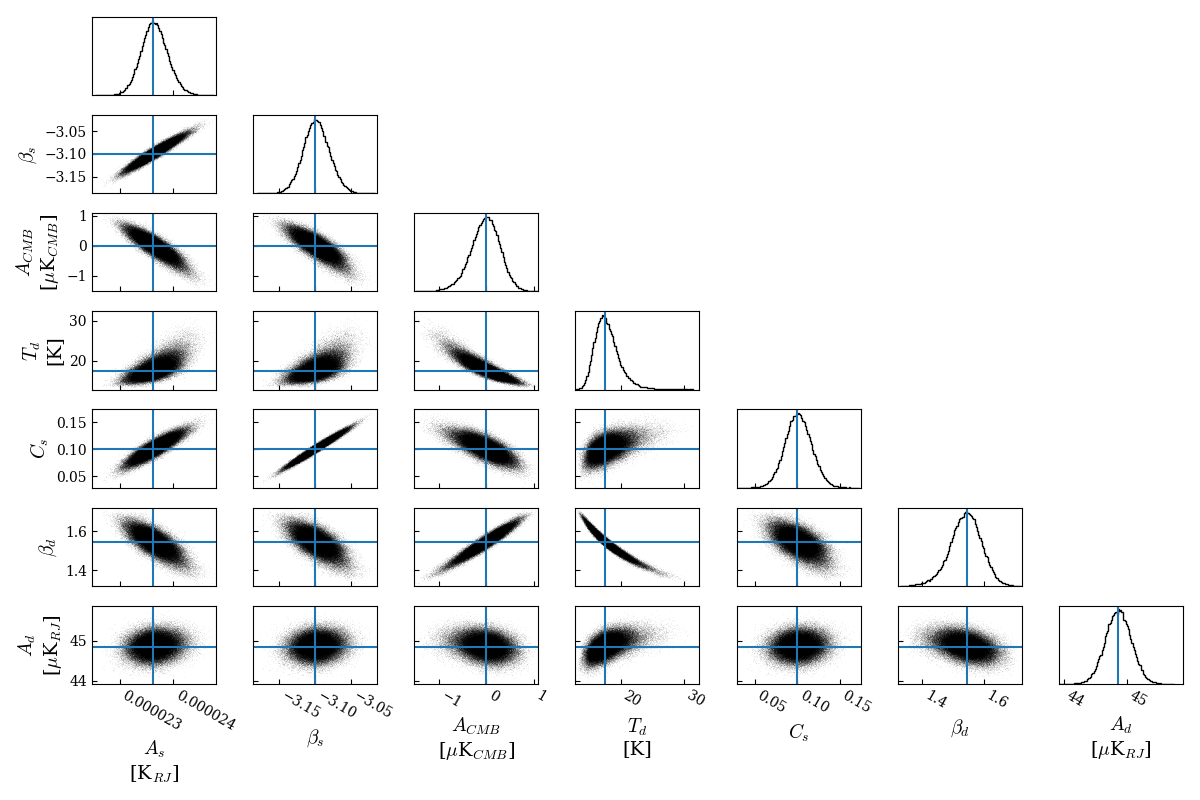 galPlane
PICO (36GHz+) + C-BASS + NextBASS
c0a
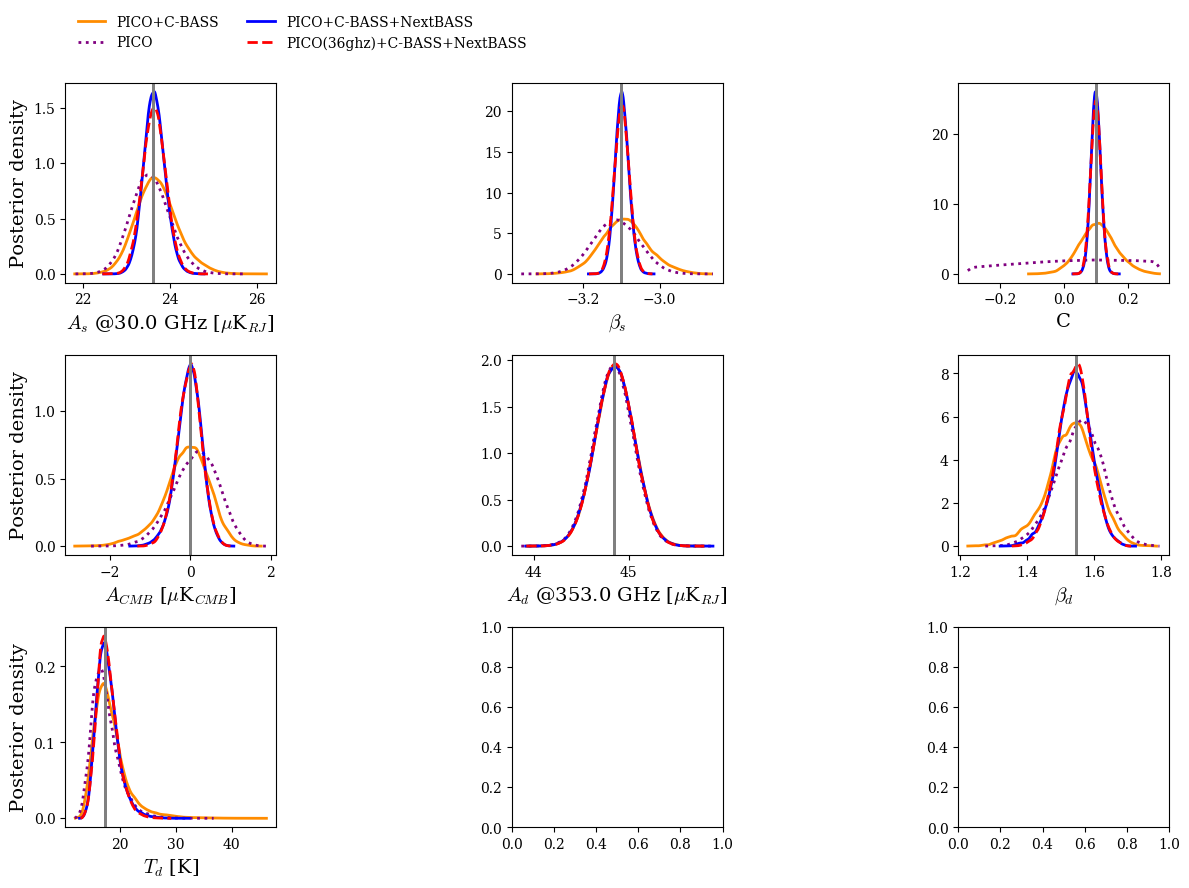 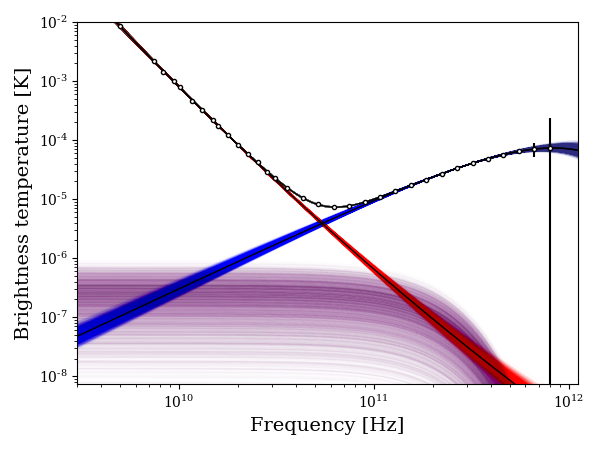 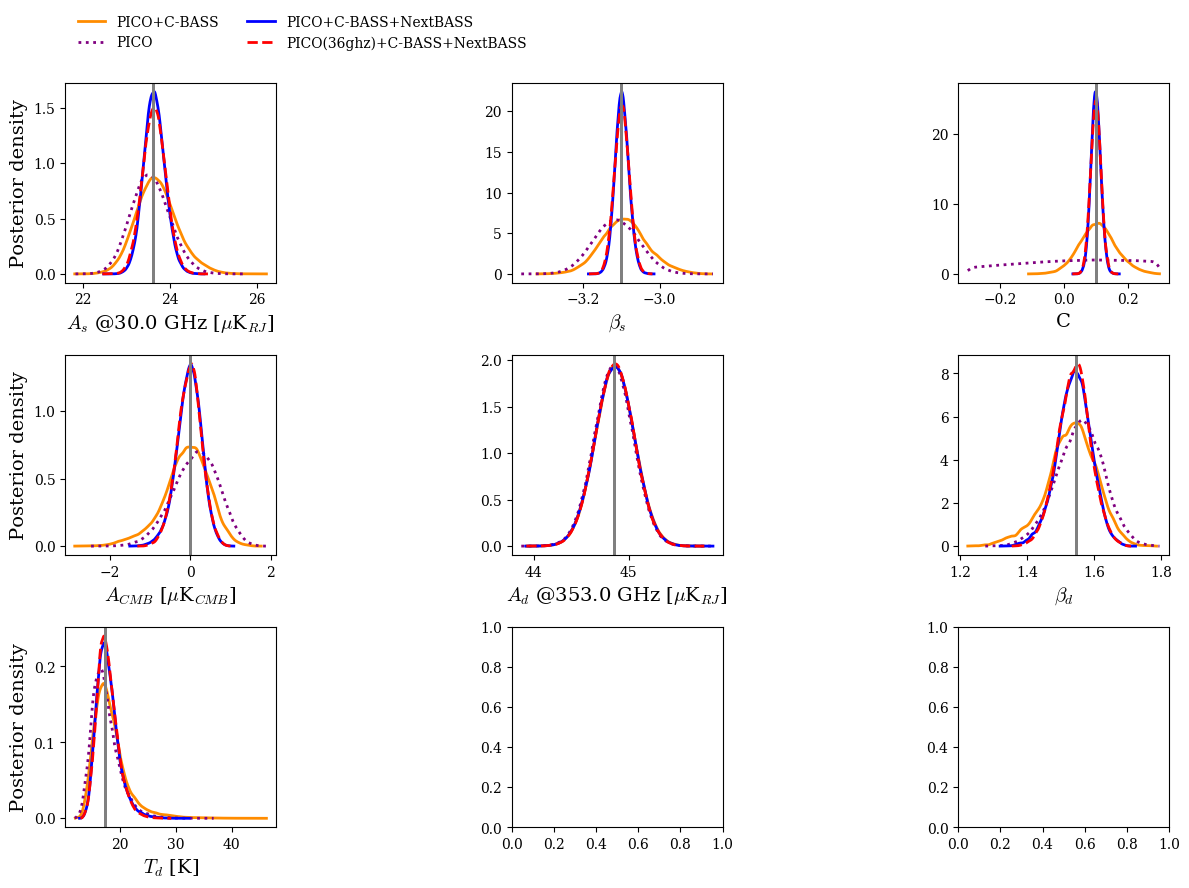 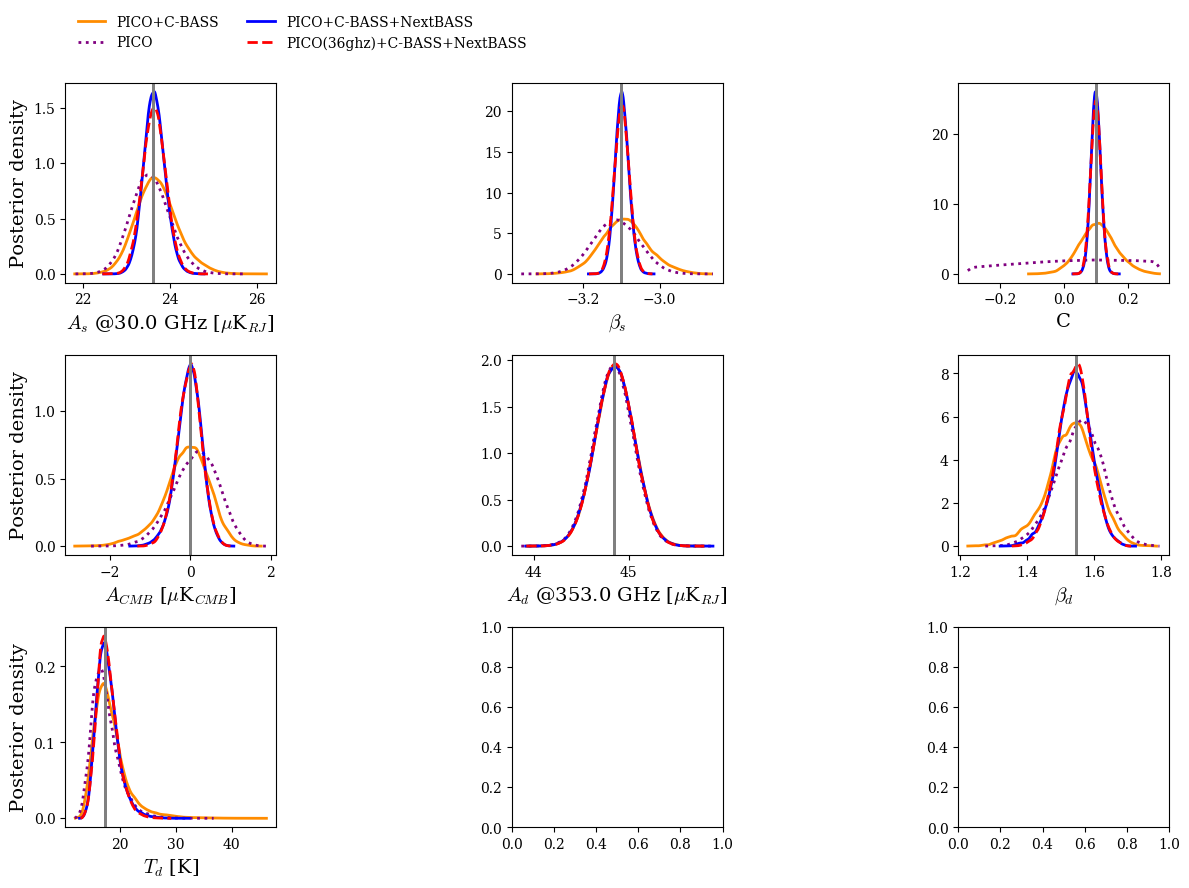 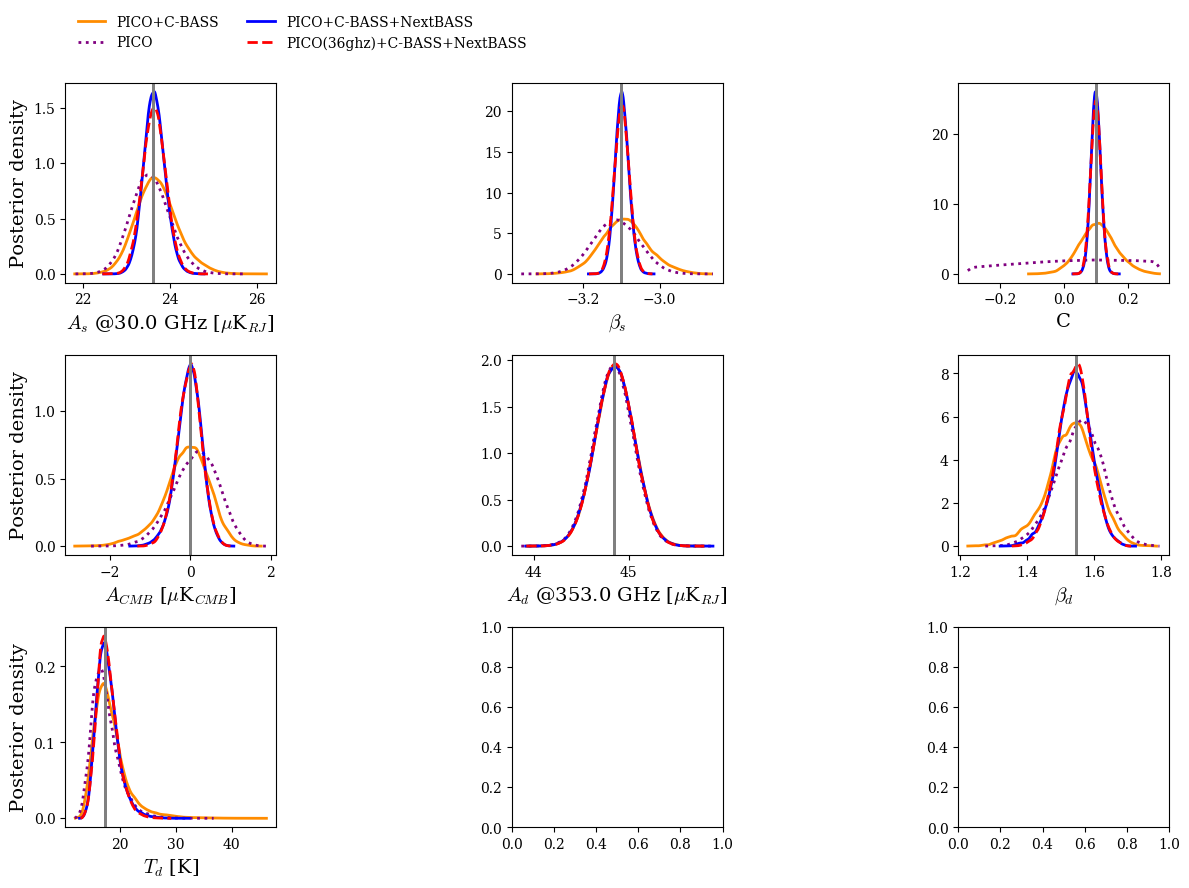 galPlane
PICO (36GHz+) + C-BASS + NextBASS
c0a
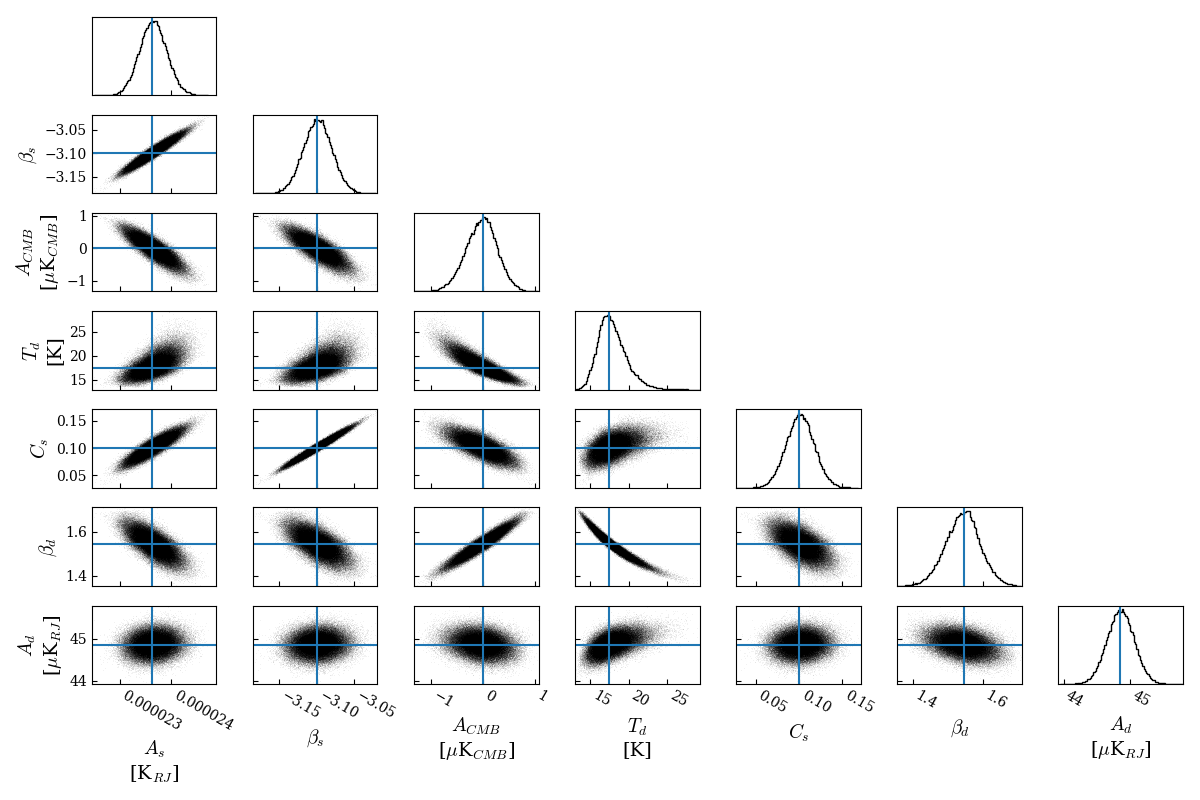 galPlane
PICO (36GHz+) + C-BASS + NextBASS
s0a
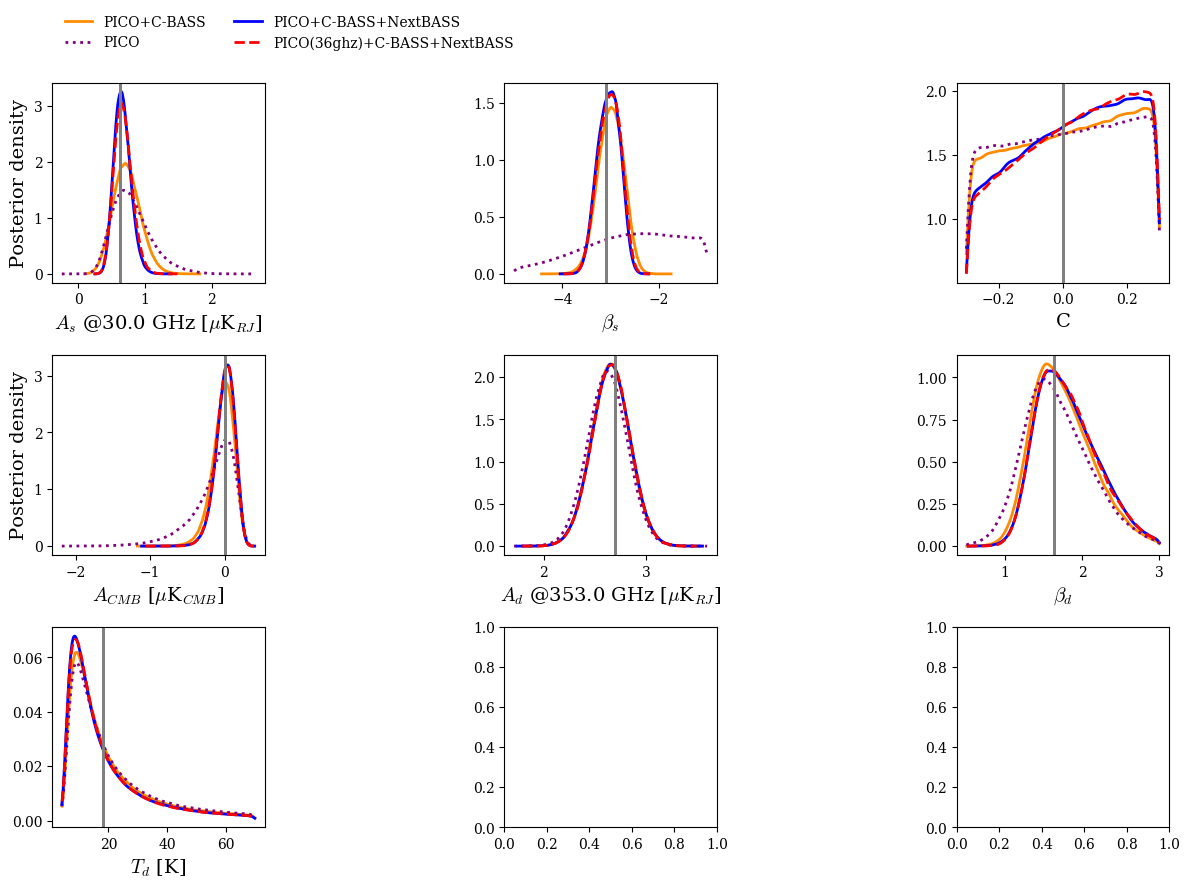 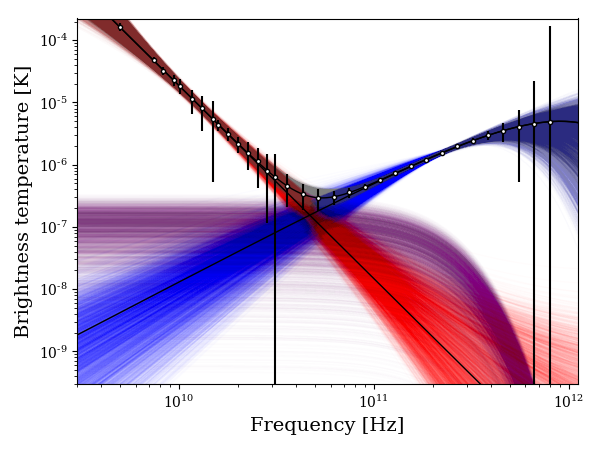 AME
c0a AME
PICO (36GHz+) + C-BASS + NextBASS
s0a
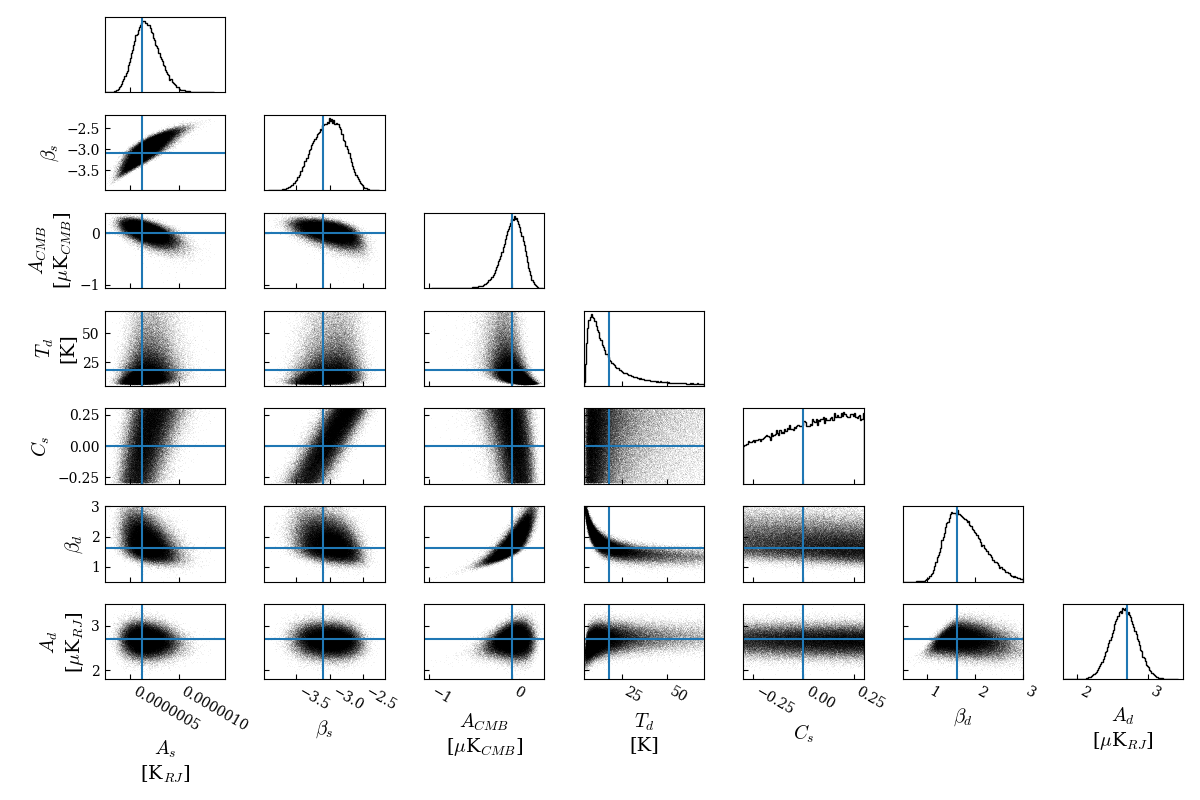 AME
PICO (36GHz+) + C-BASS + NextBASS
c0a
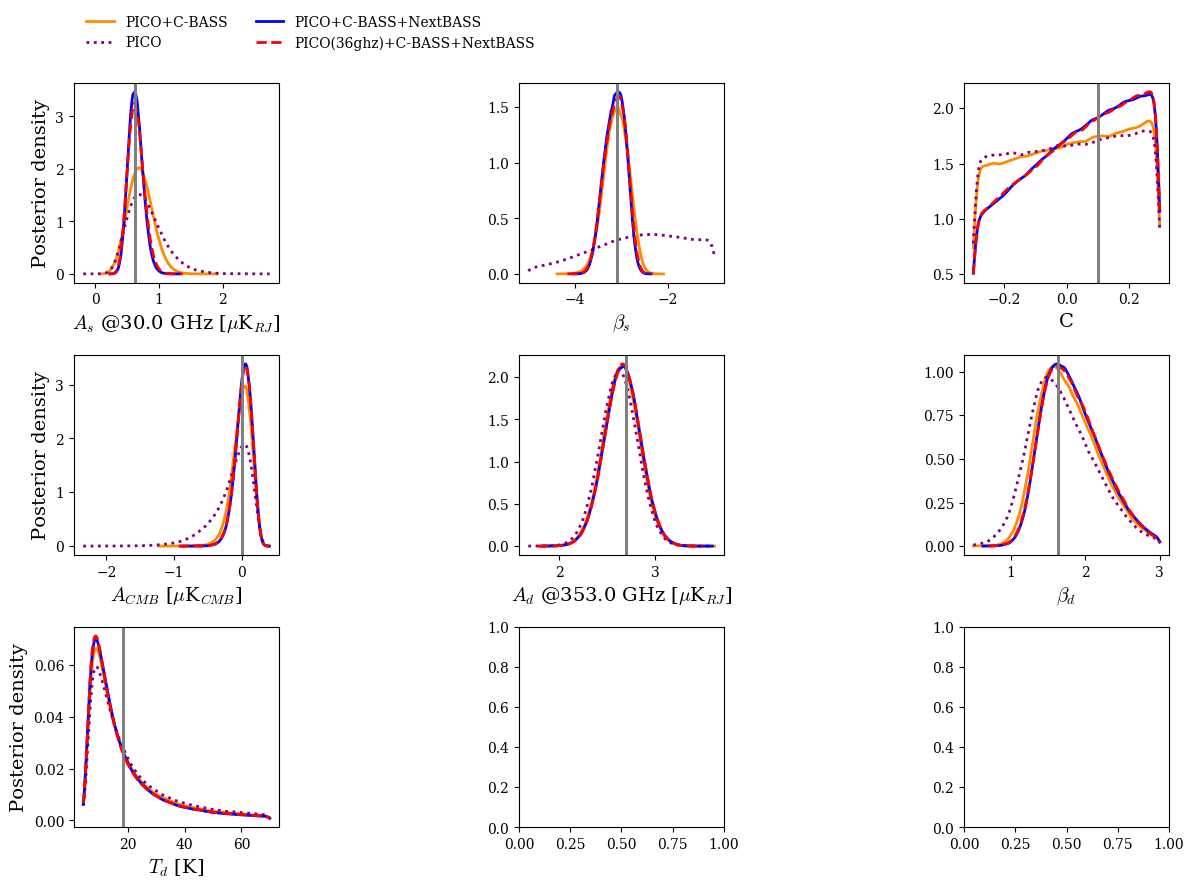 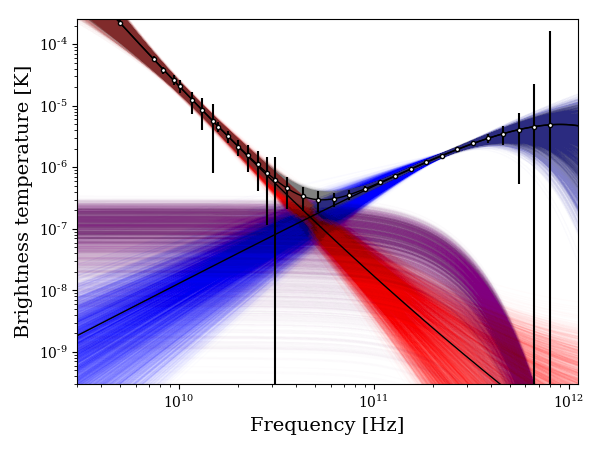 AME
PICO (36GHz+) + C-BASS + NextBASS
c0a
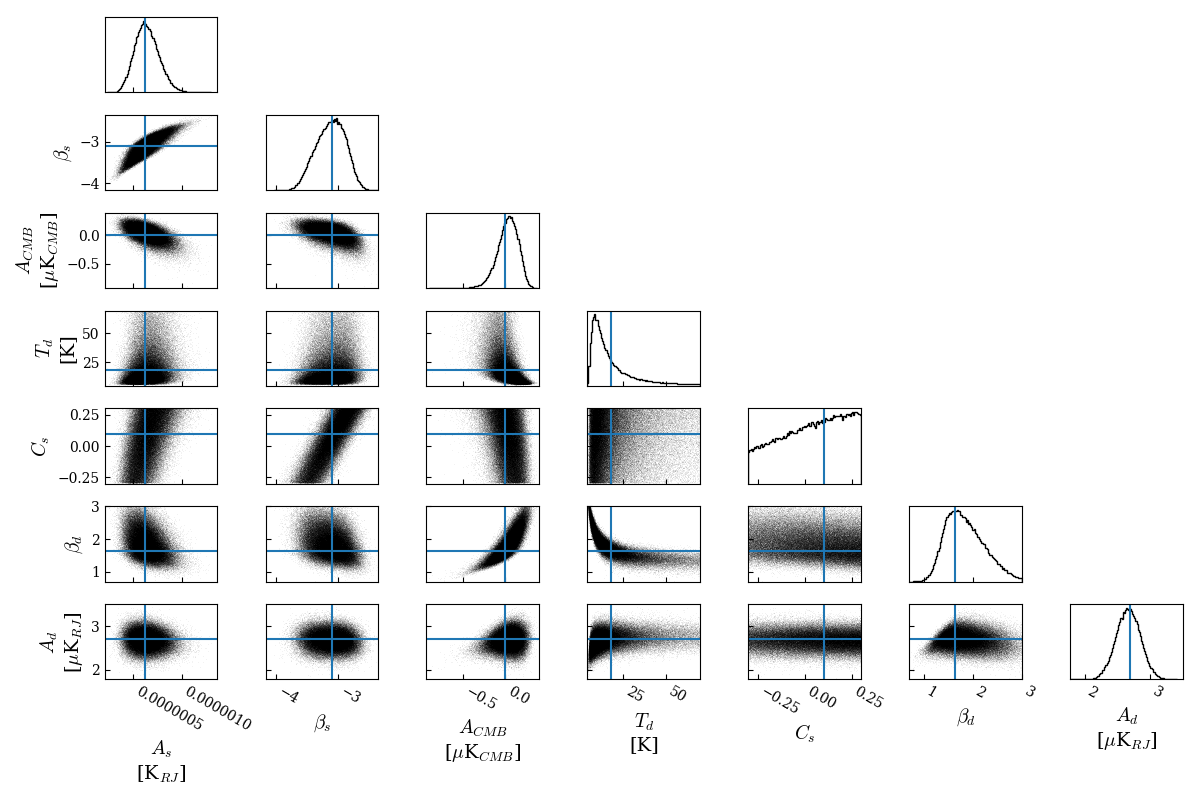 AME
PICO (36GHz+) + C-BASS + NextBASS
s1a
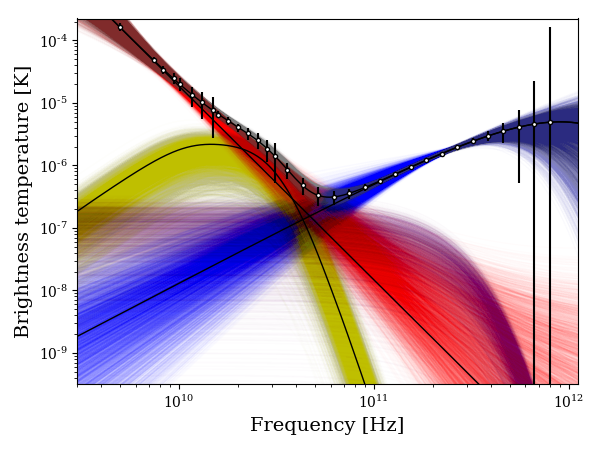 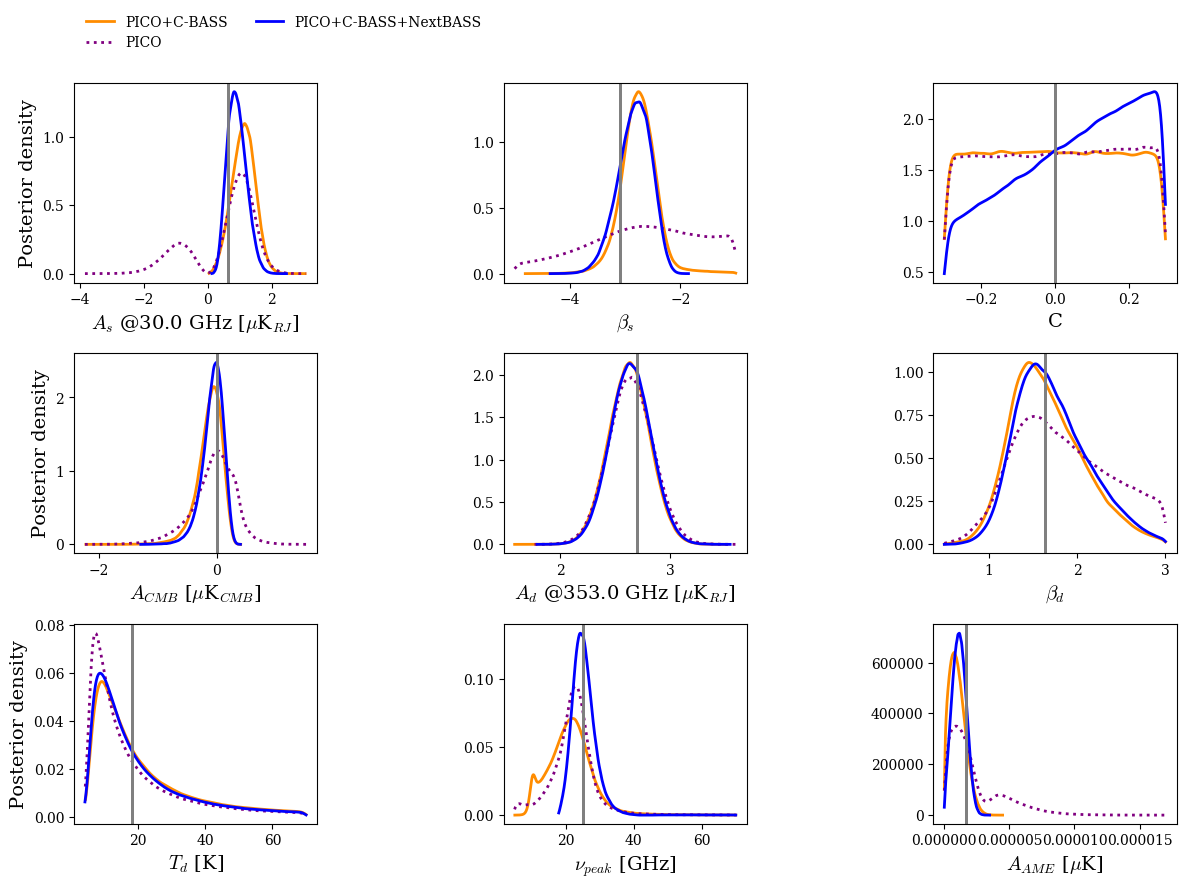 AME
PICO (36GHz+) + C-BASS + NextBASS
s1a
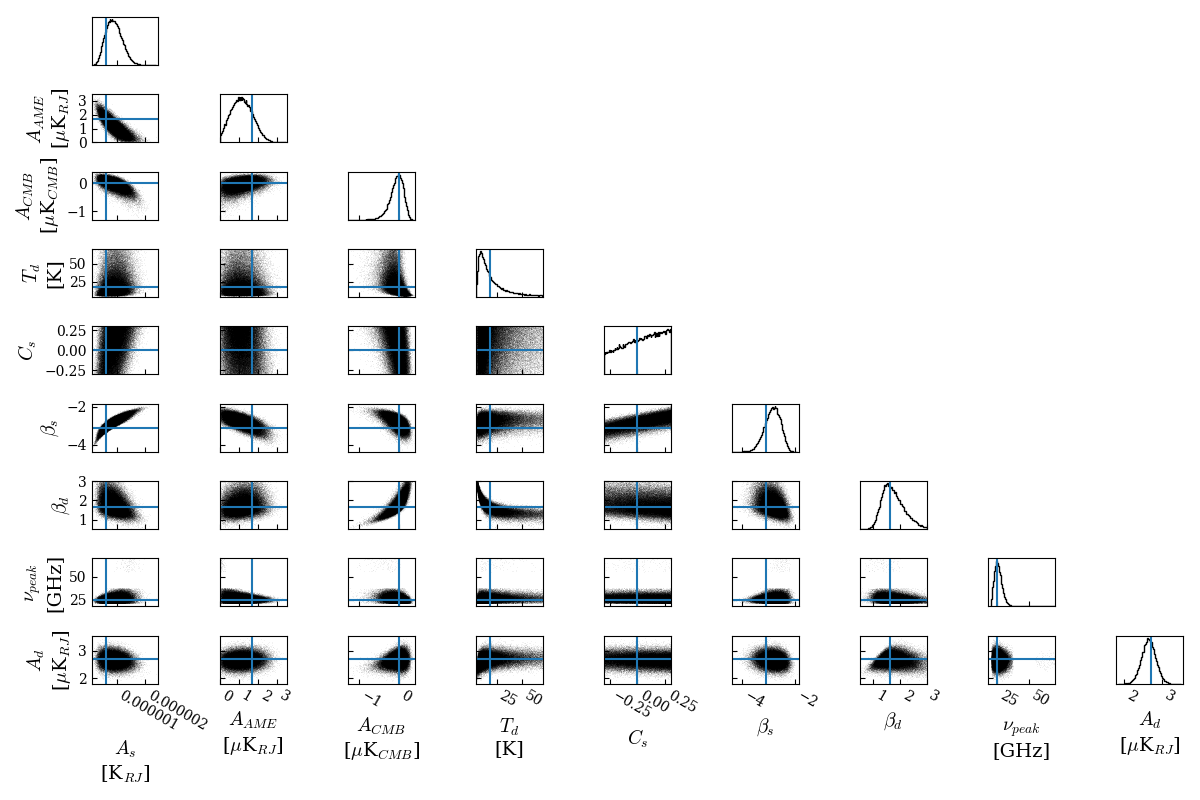 AME
PICO (36GHz+) + C-BASS + NextBASS
c1a
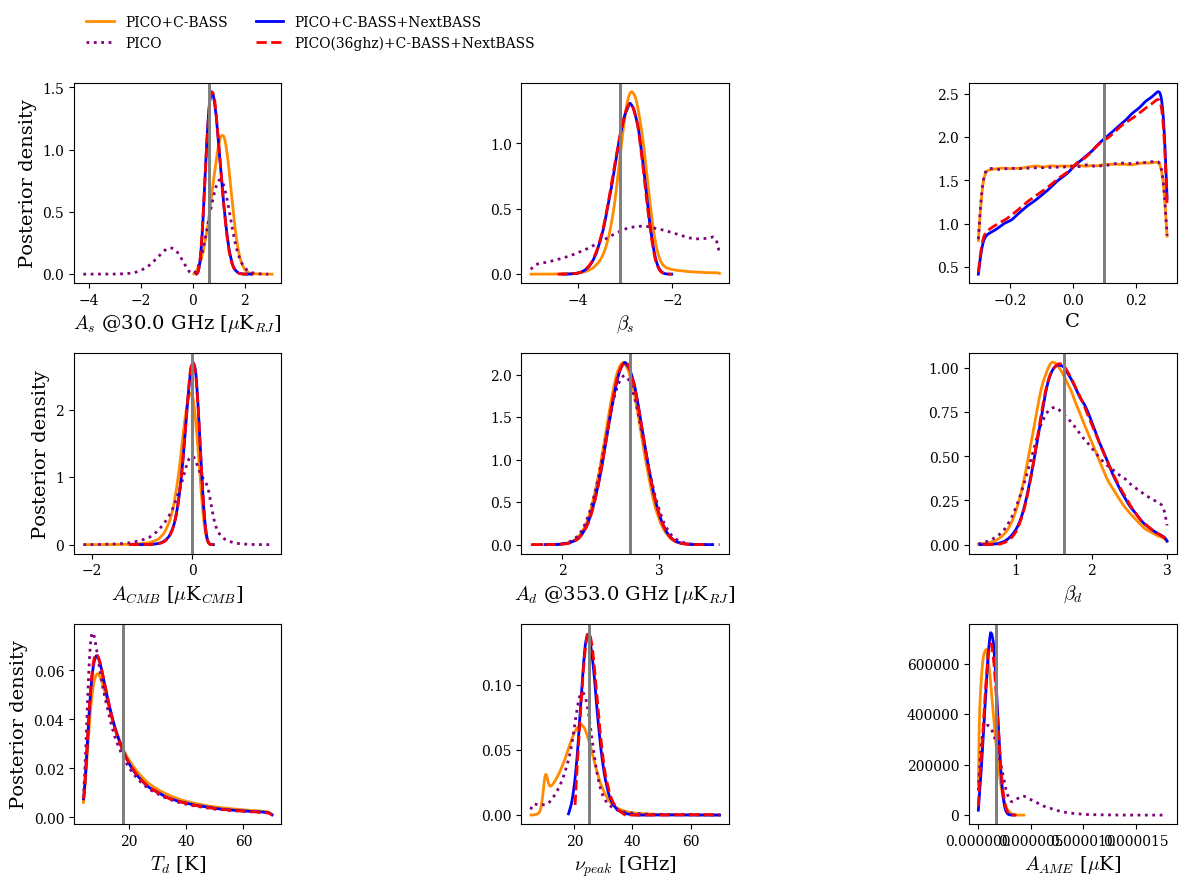 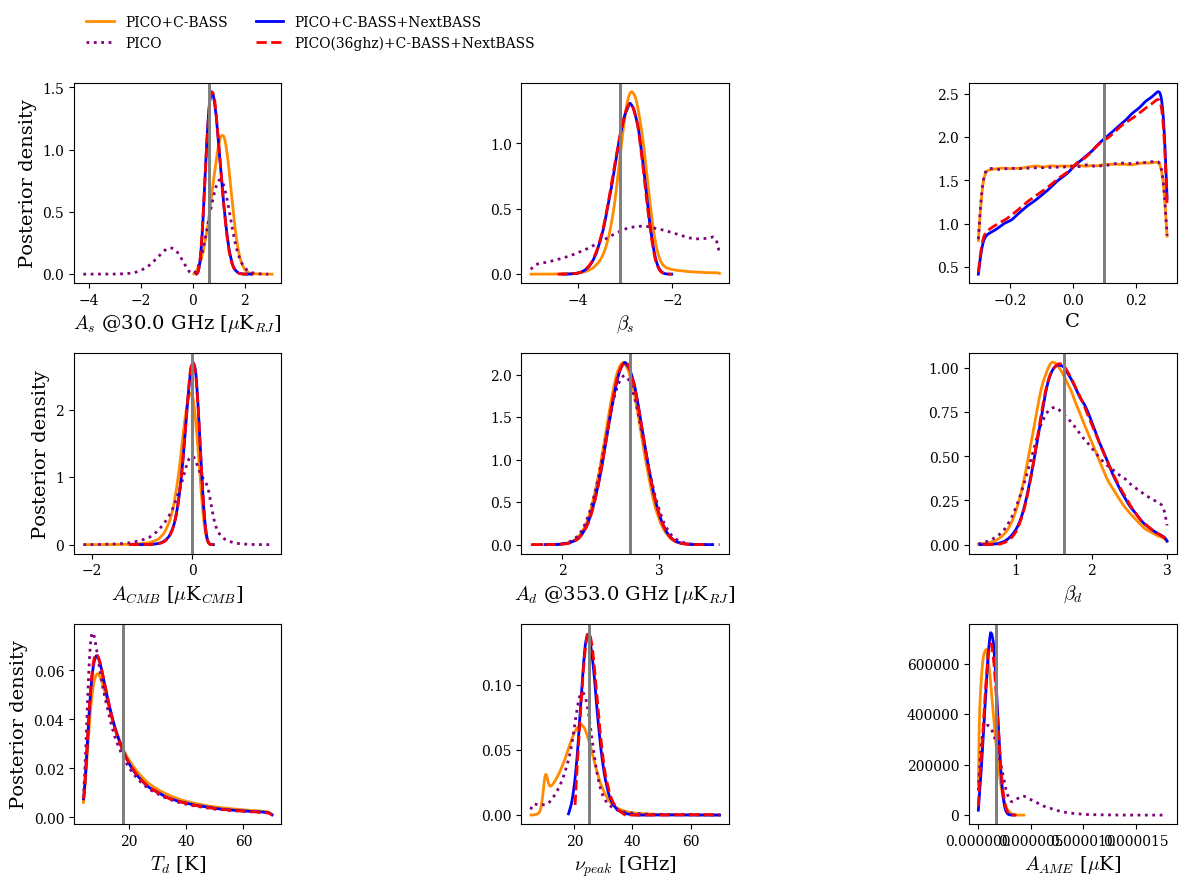 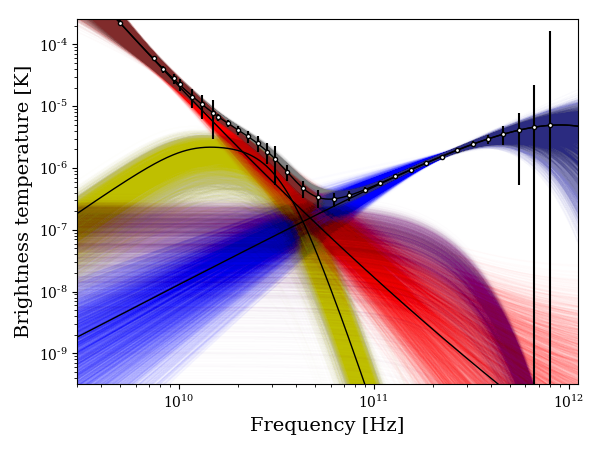 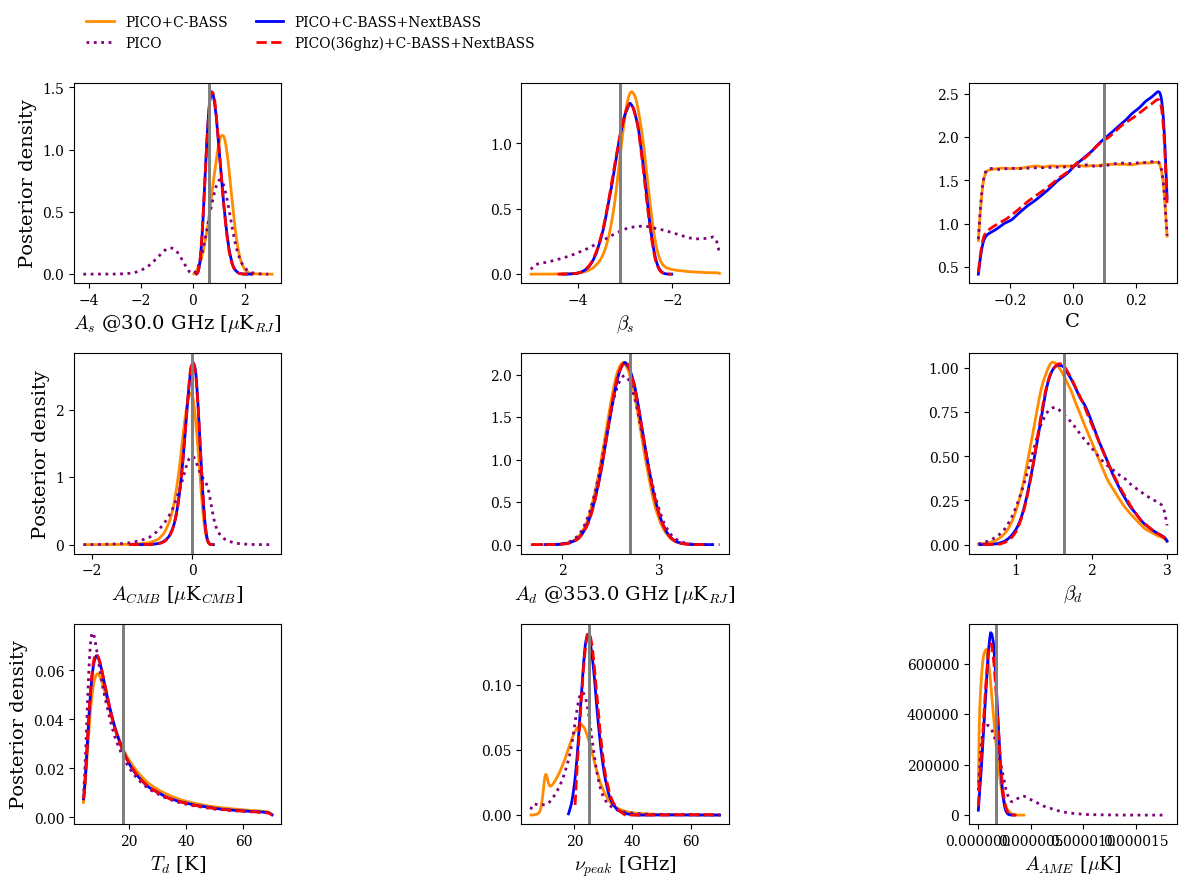 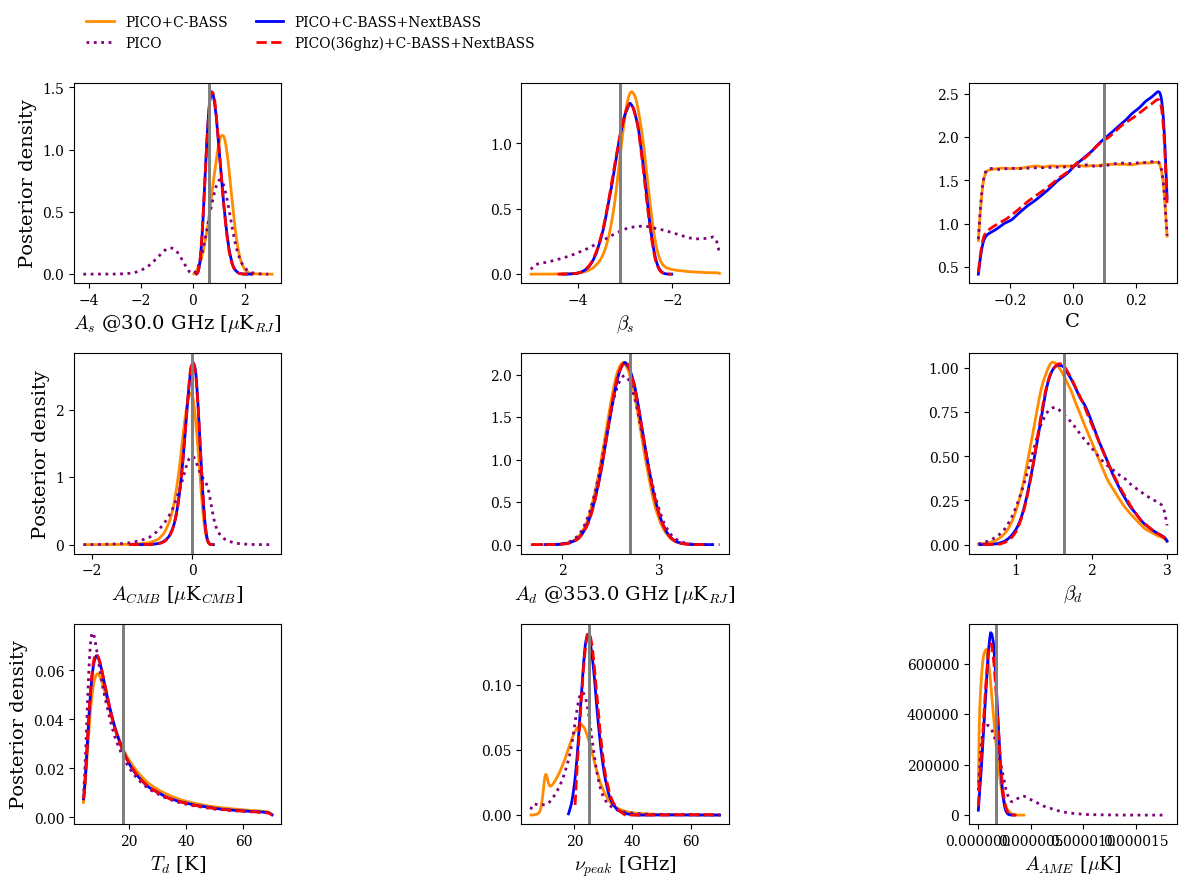 AME
PICO (36GHz+) + C-BASS + NextBASS
c1a
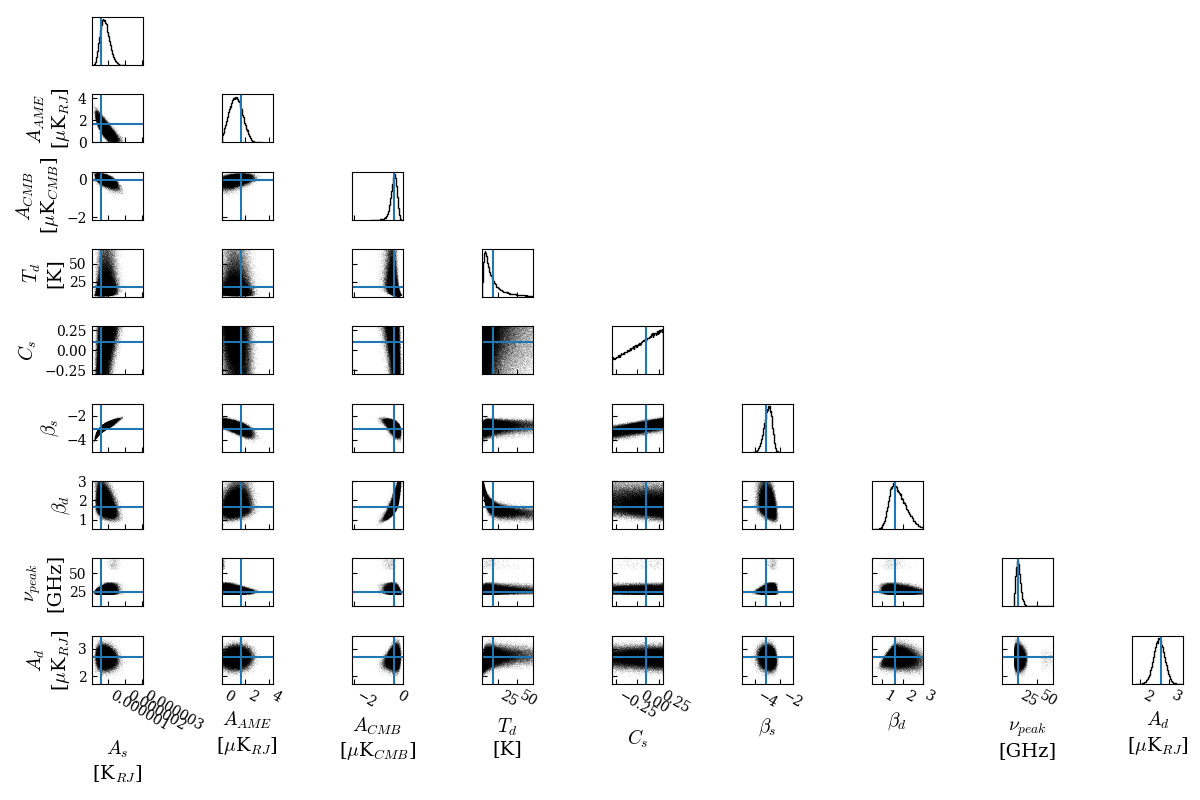 AME
PICO
s0a
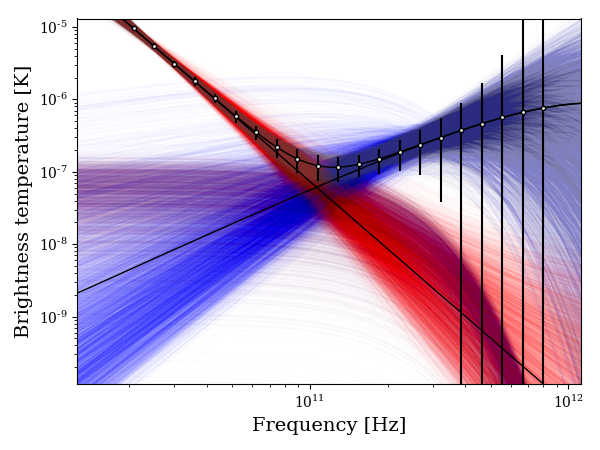 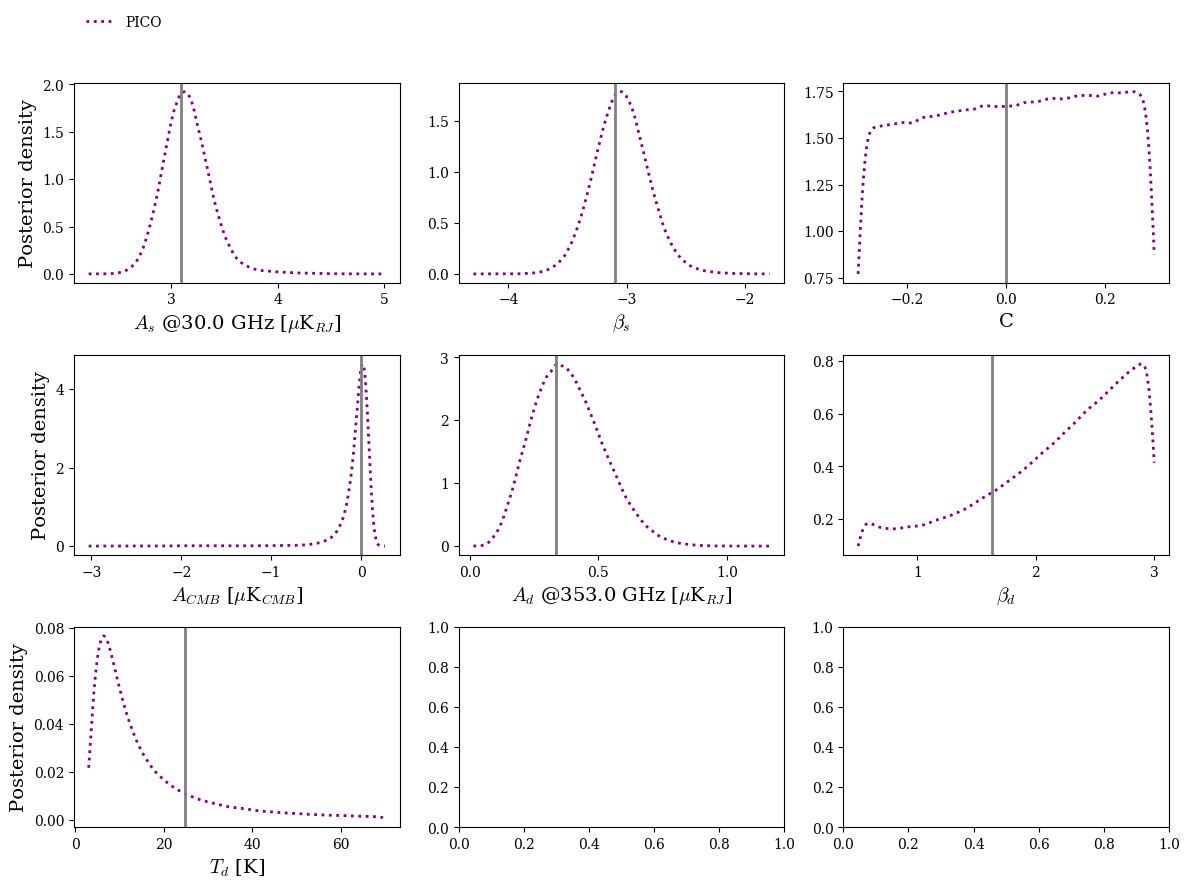 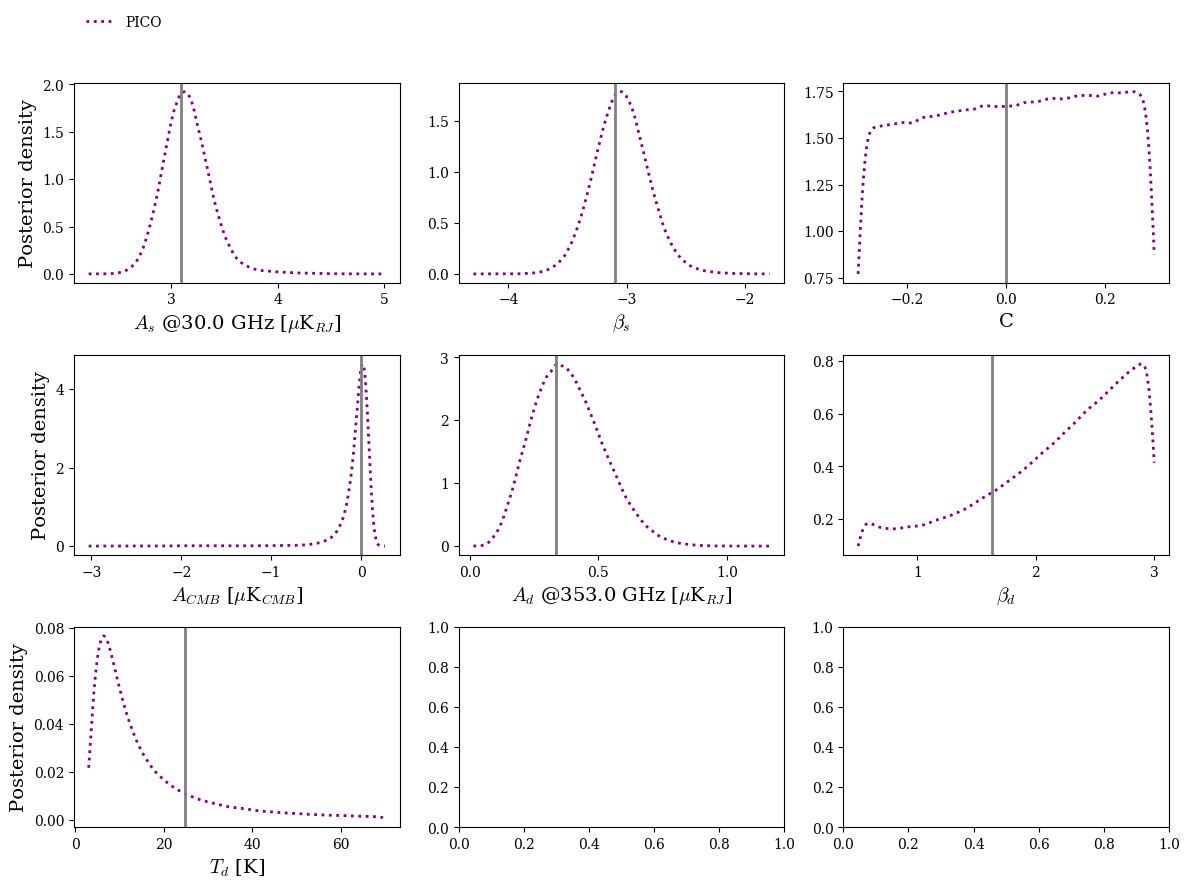 offPlane
PICO
s0a
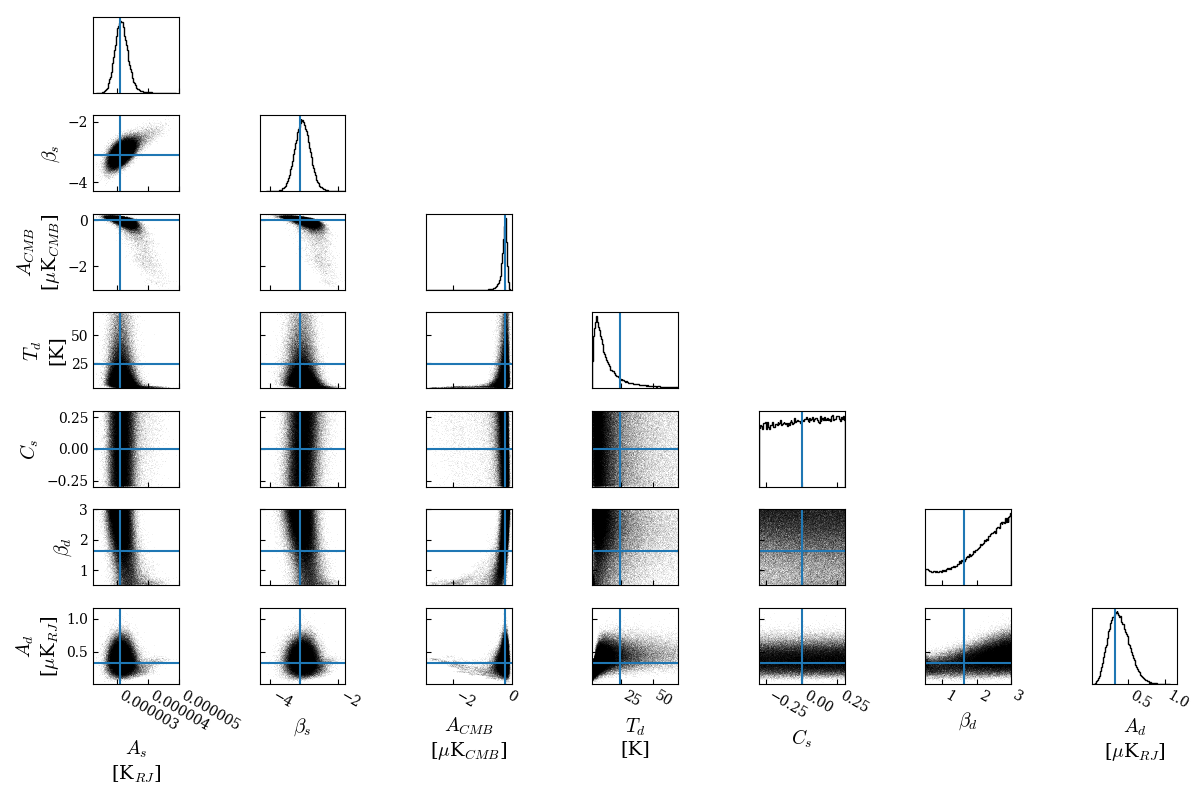 offPlane
PICO + C-BASS
s0a
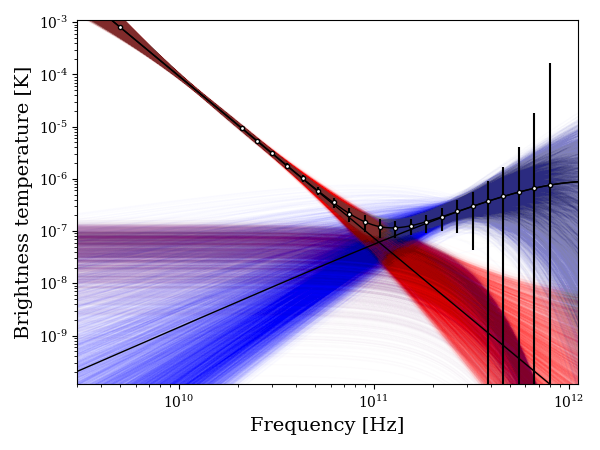 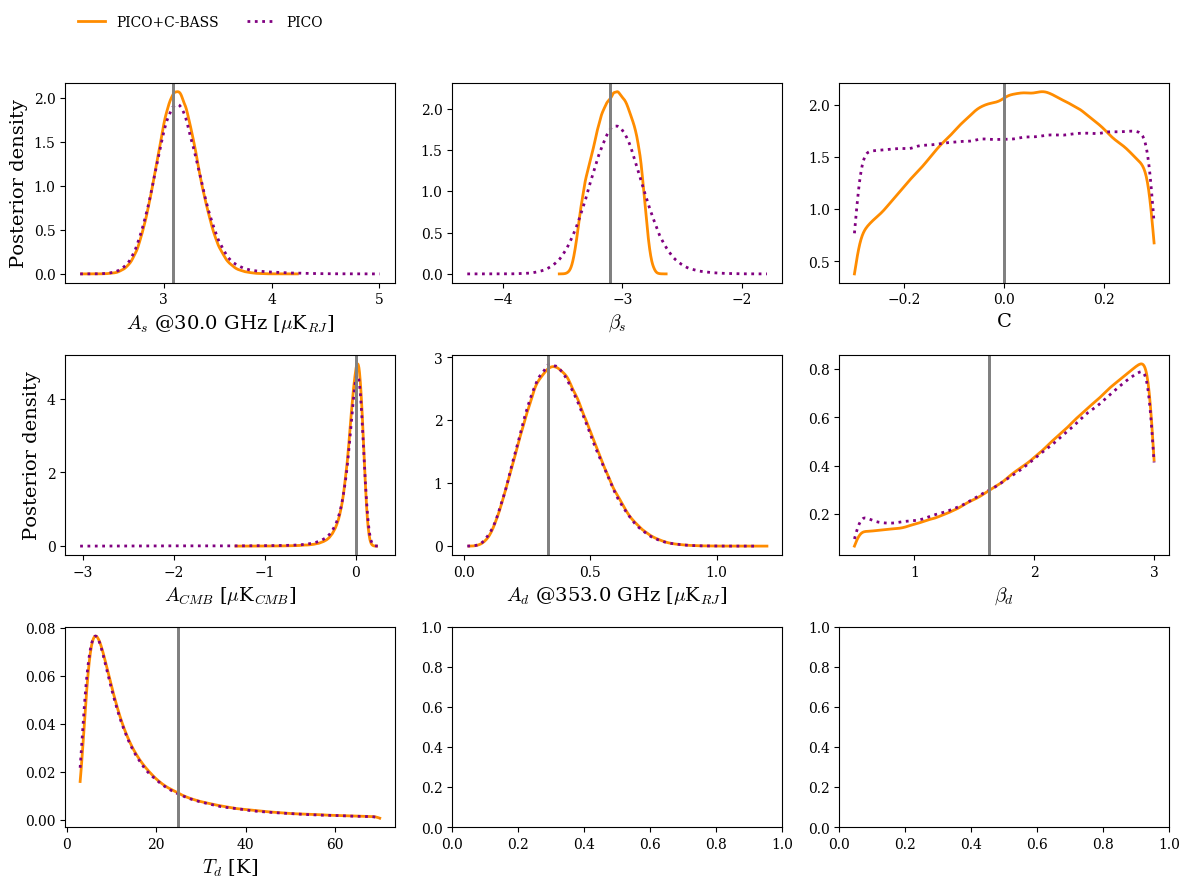 offPlane
PICO + C-BASS
s0a
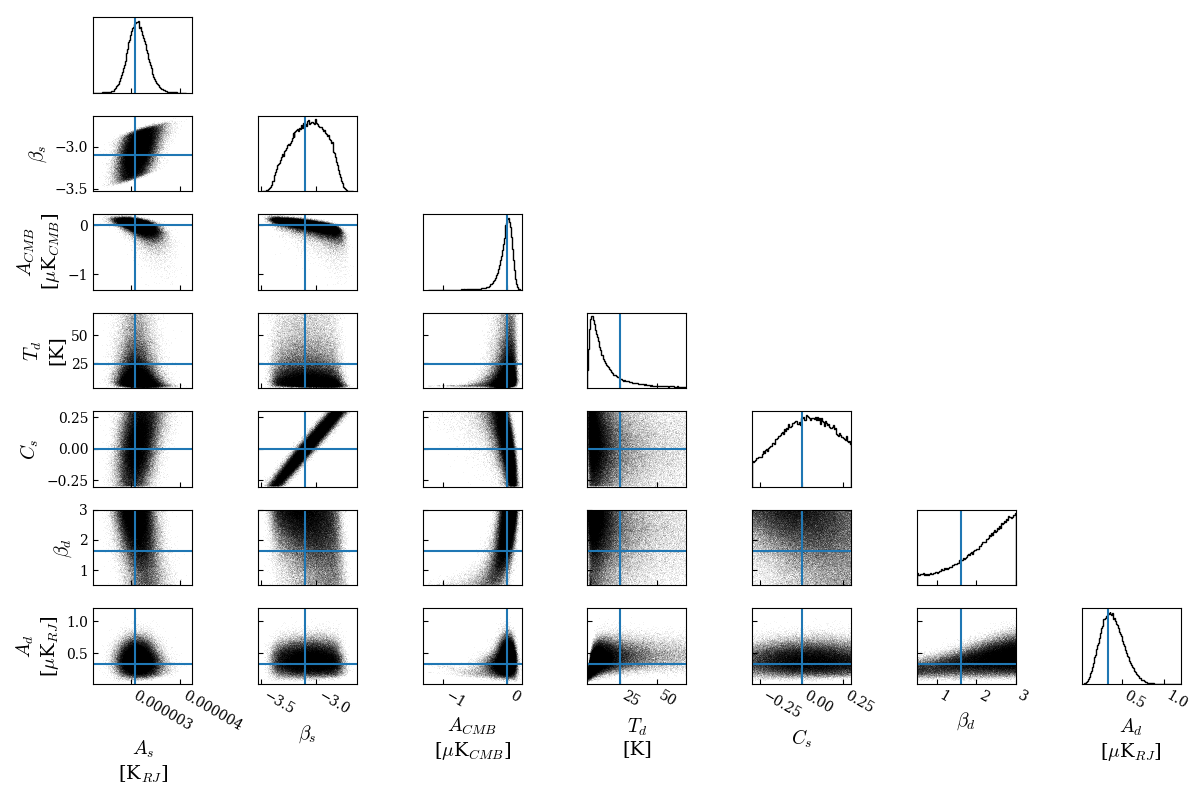 offPlane
PICO + C-BASS + NextBASS
s0a
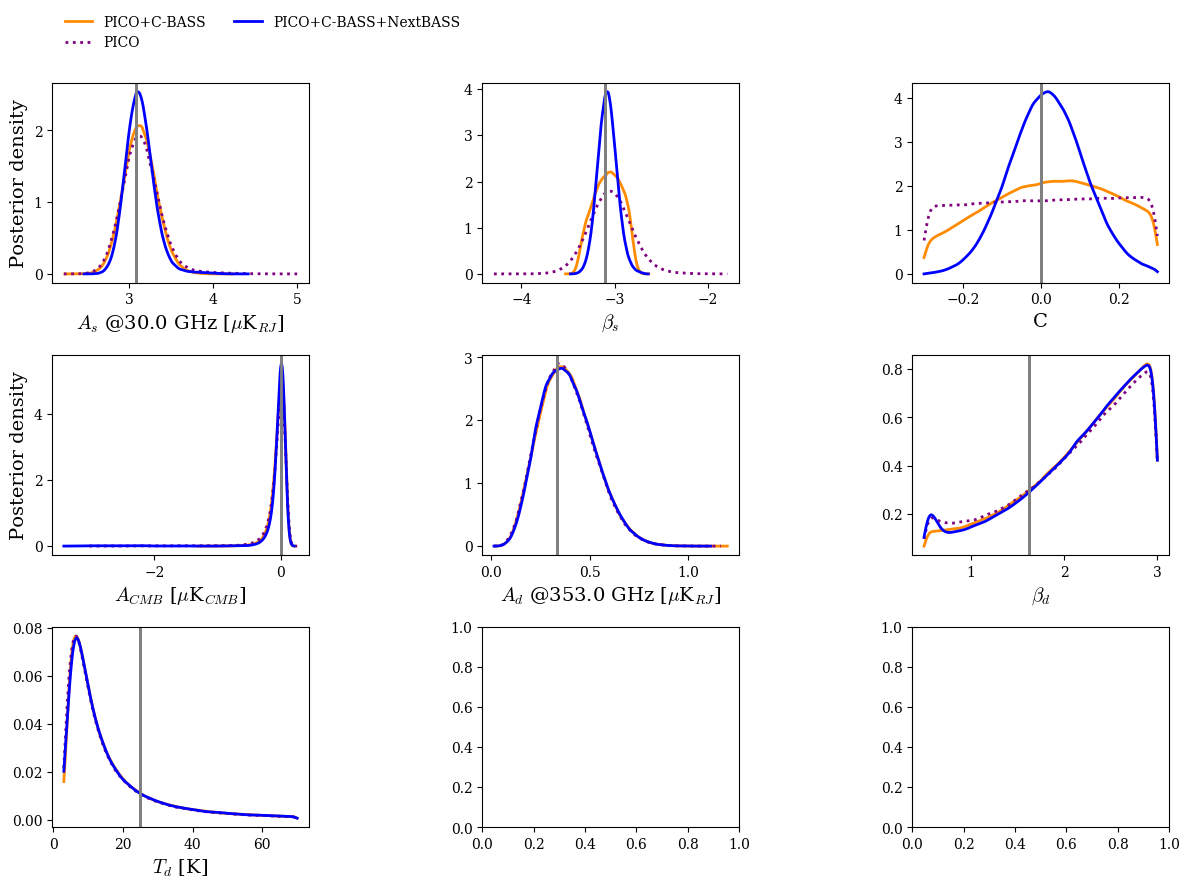 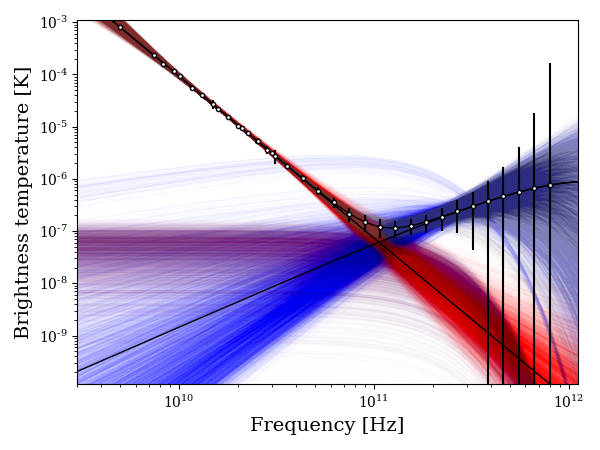 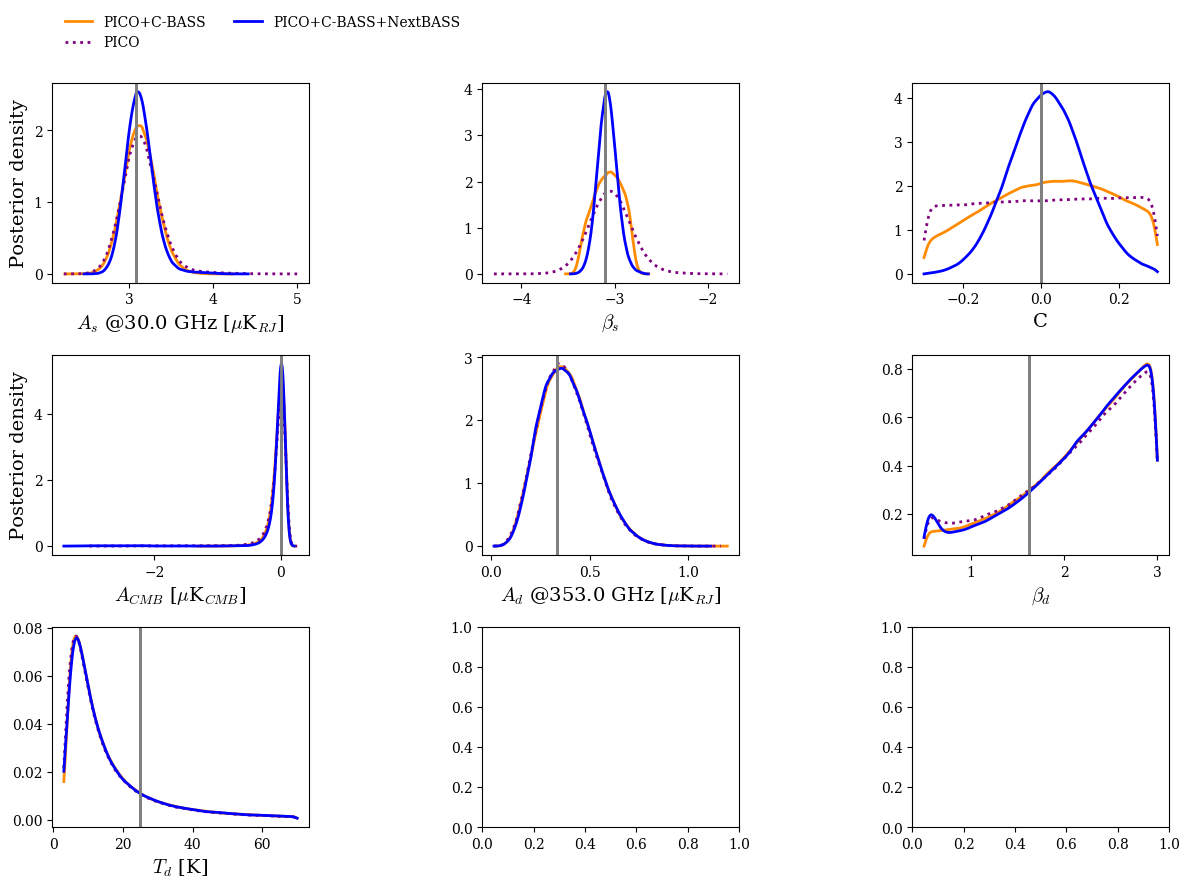 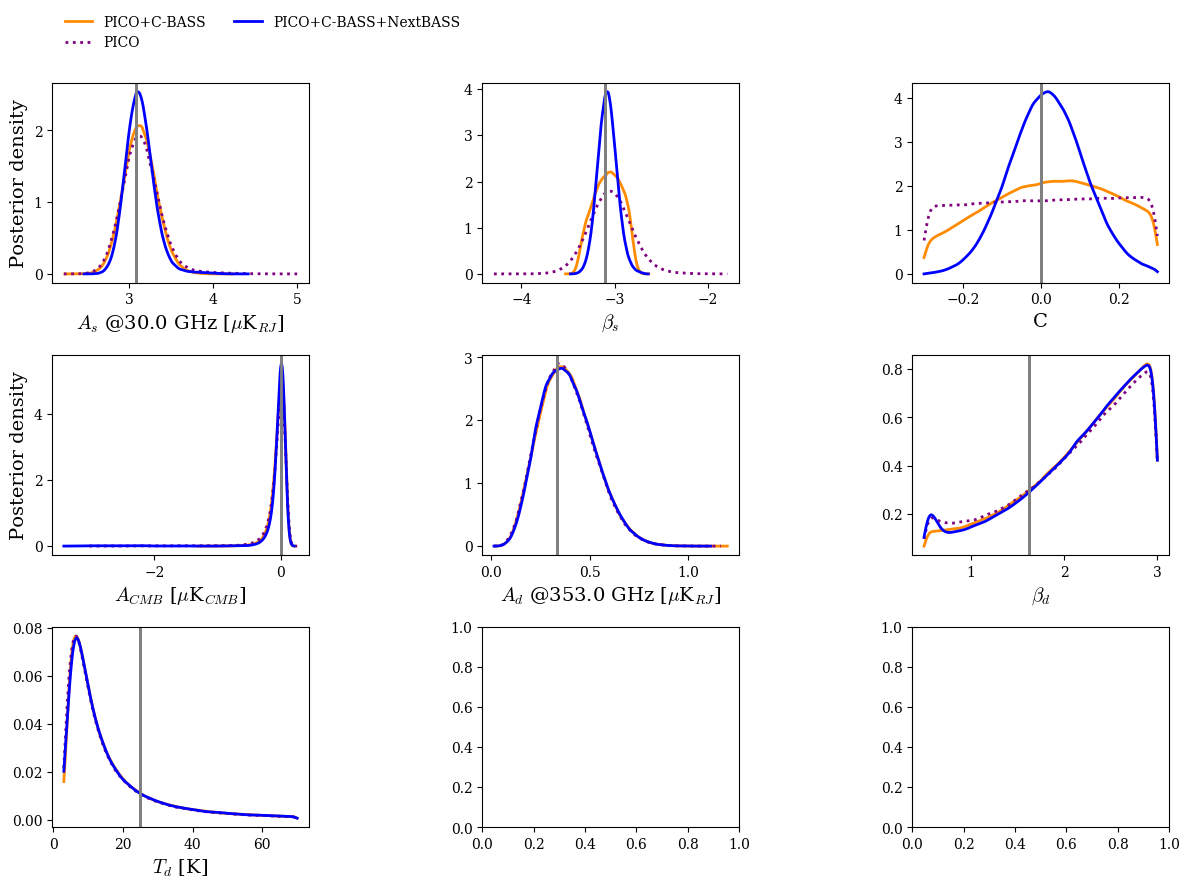 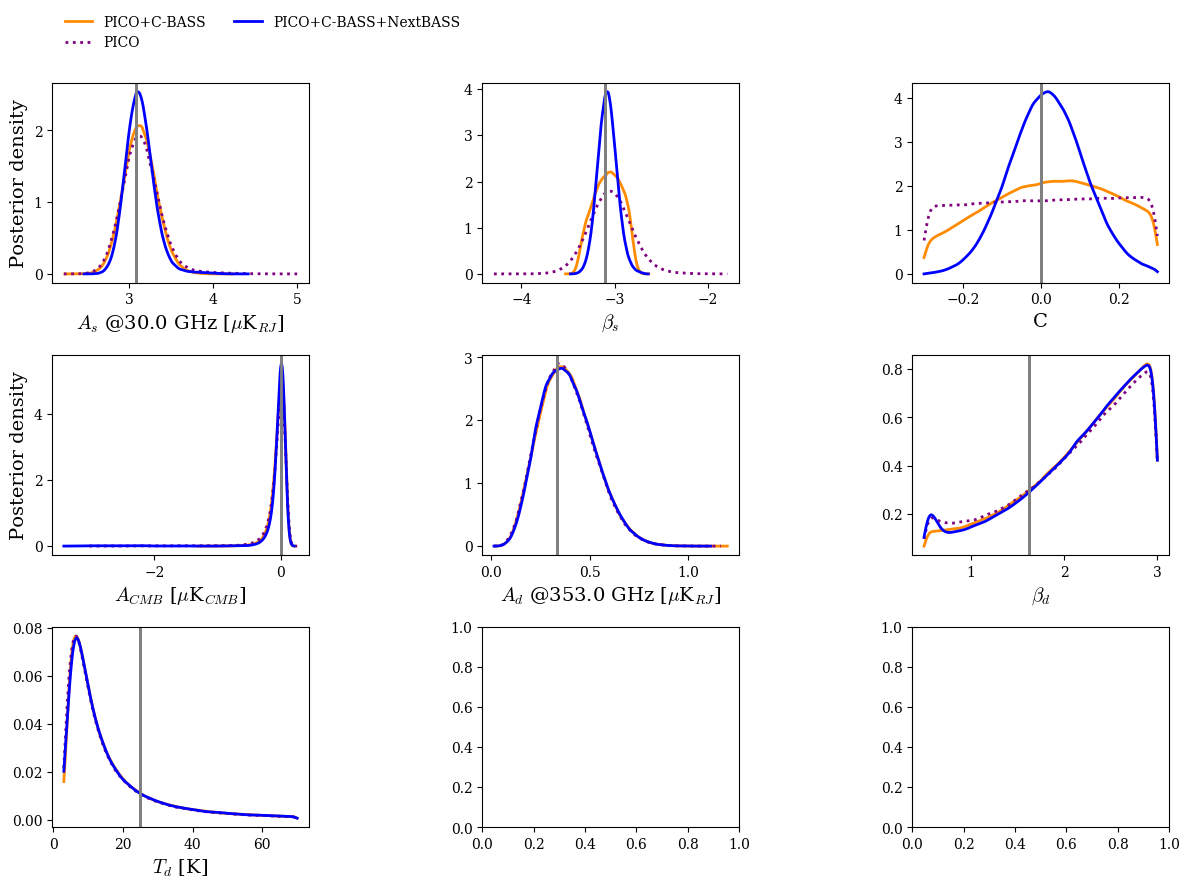 offPlane
PICO + C-BASS + NextBASS
s0a
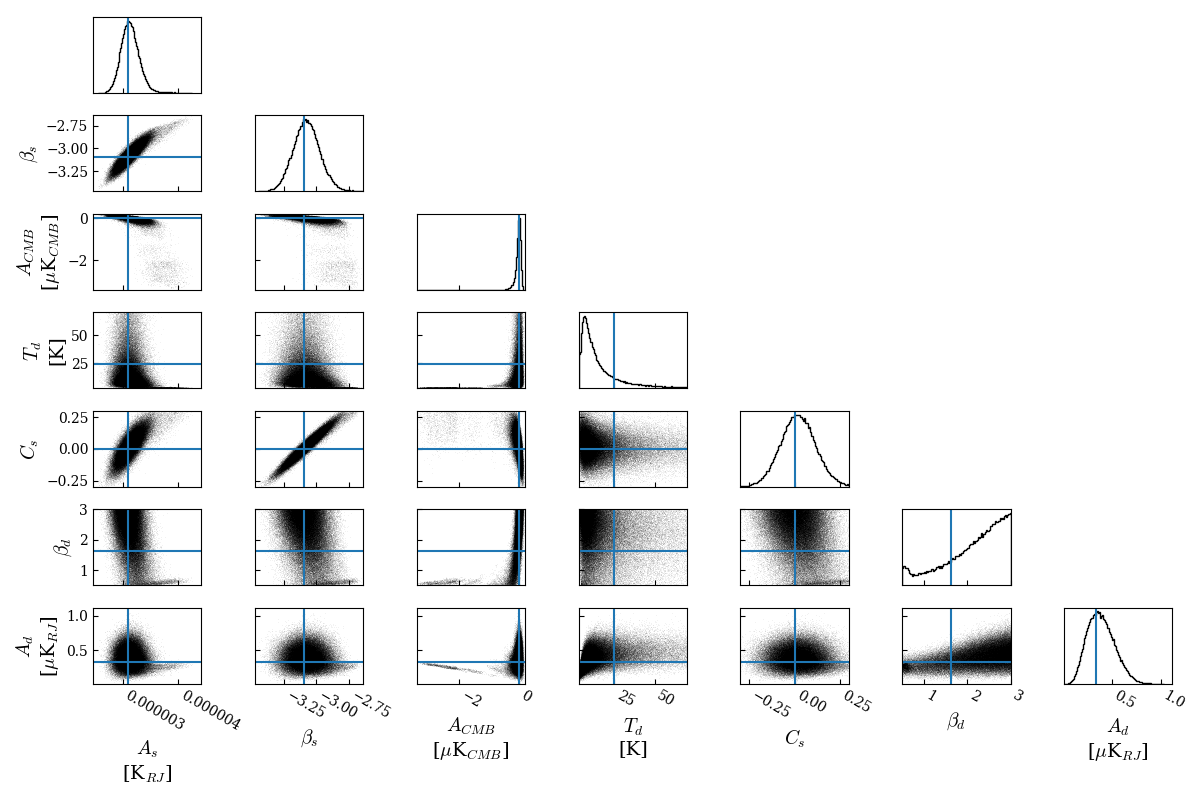 offPlane
PICO (36GHz+) + C-BASS + NextBASS
s0a
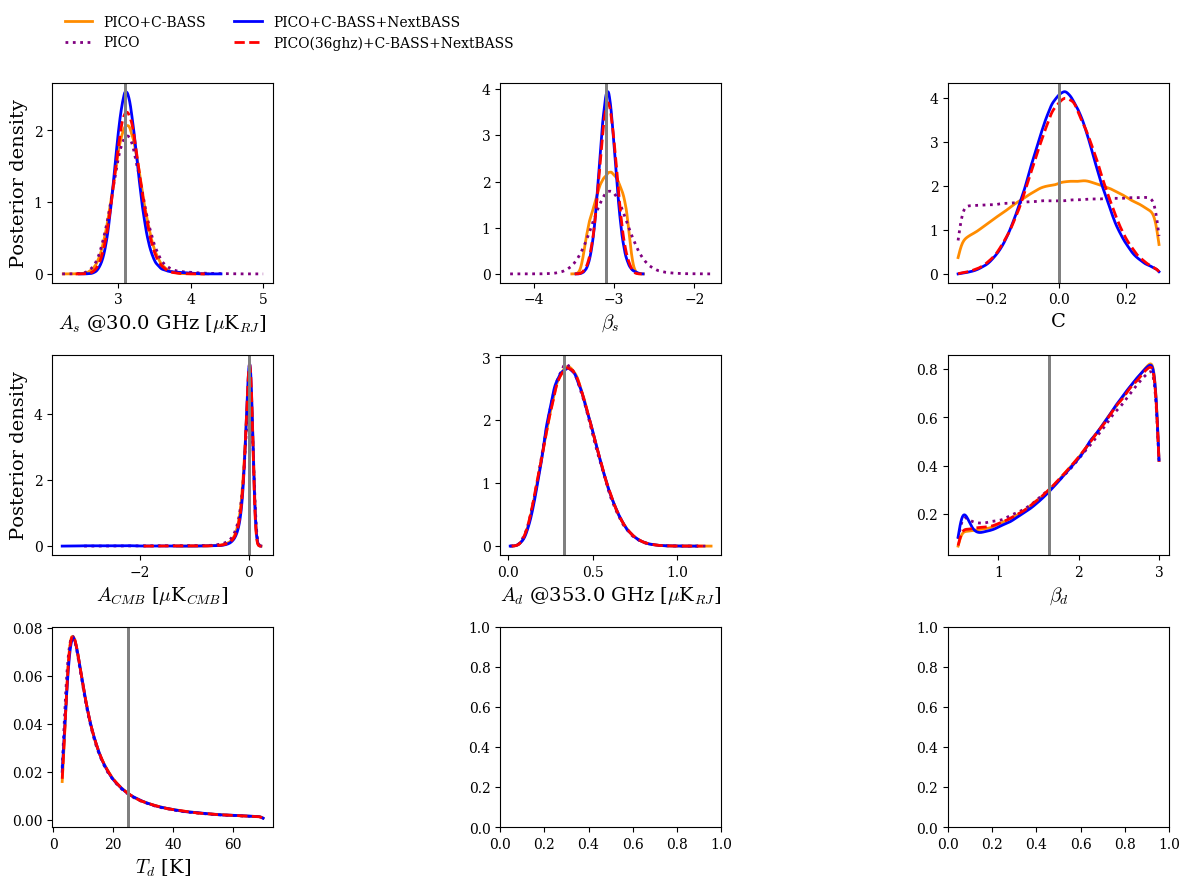 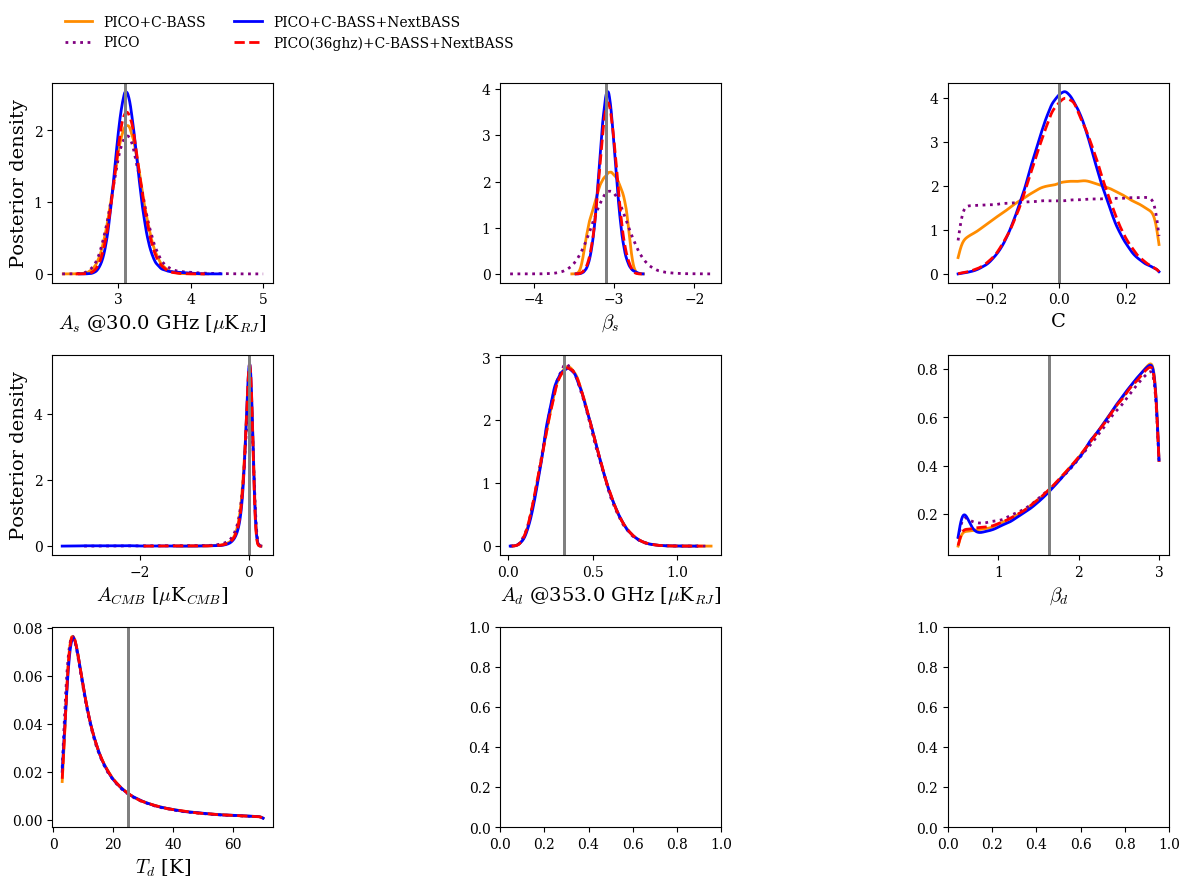 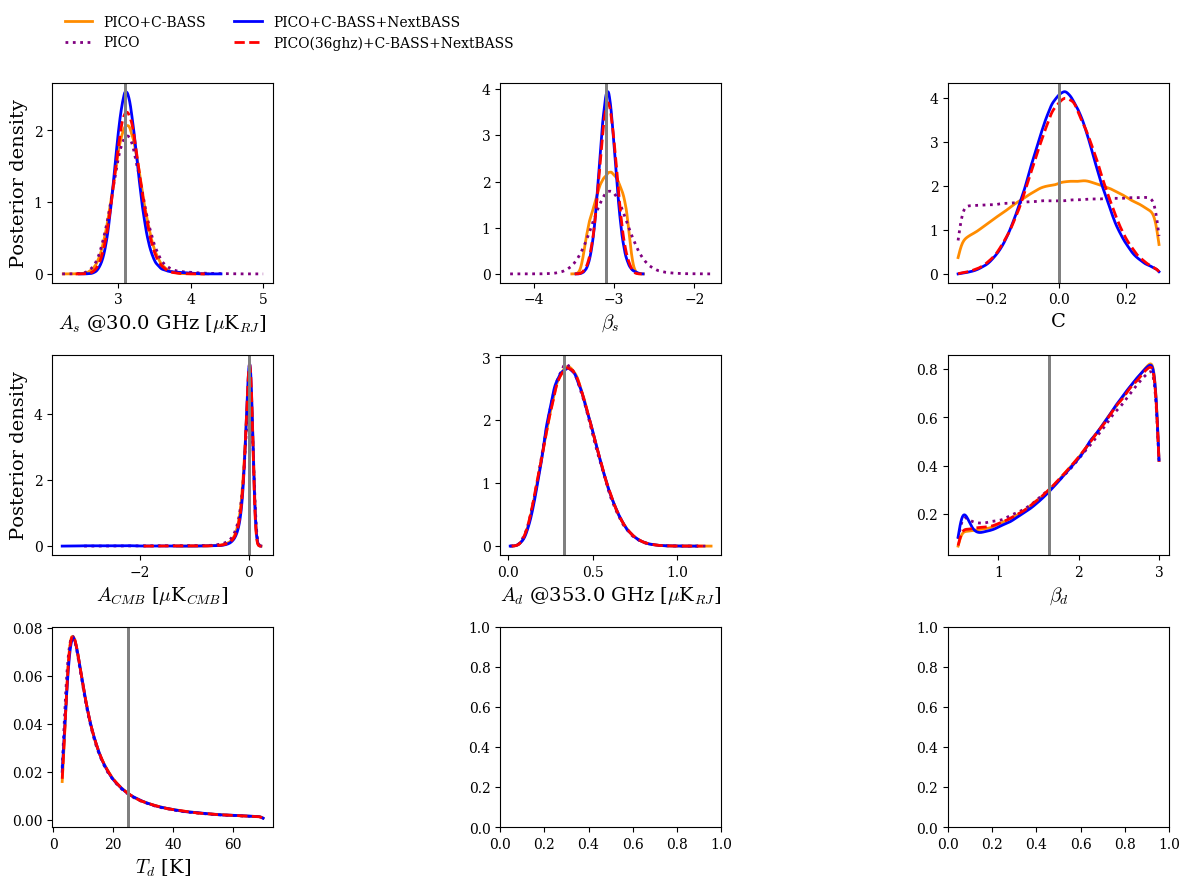 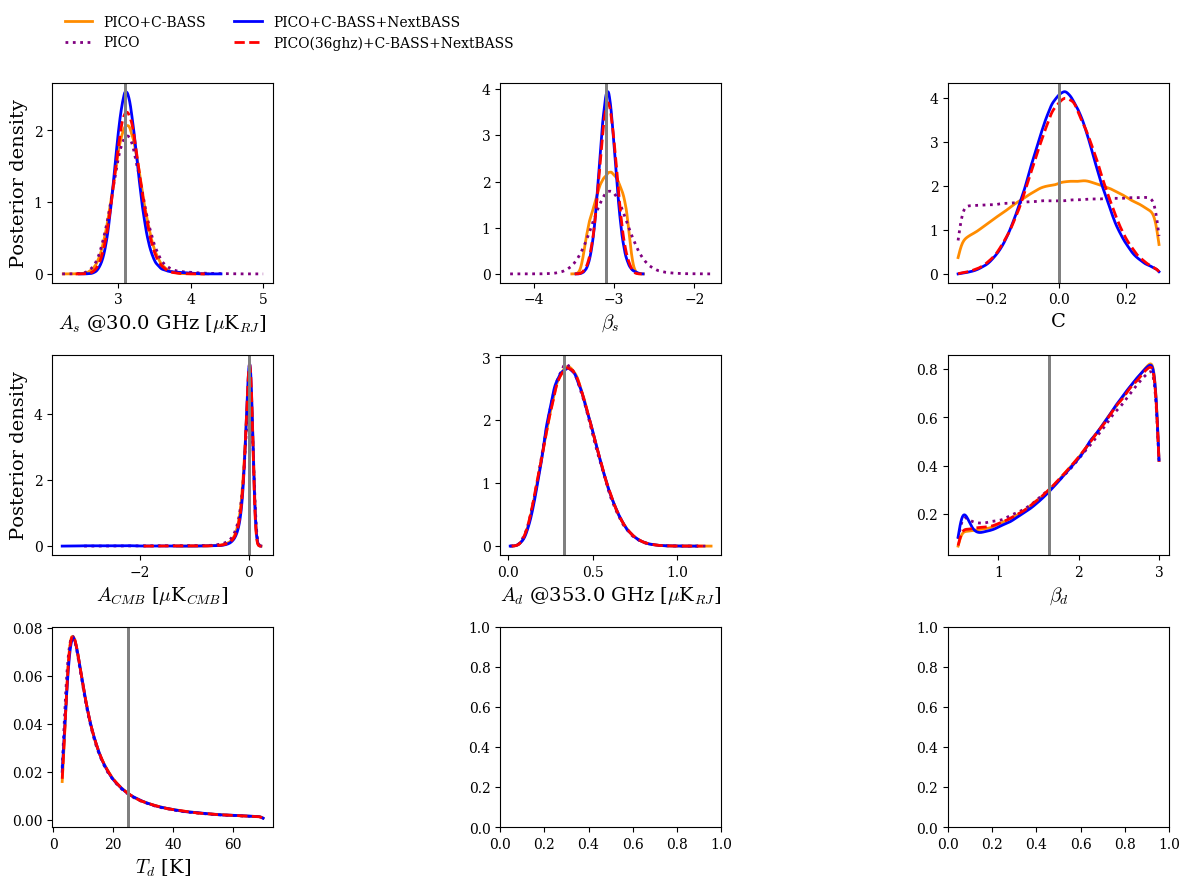 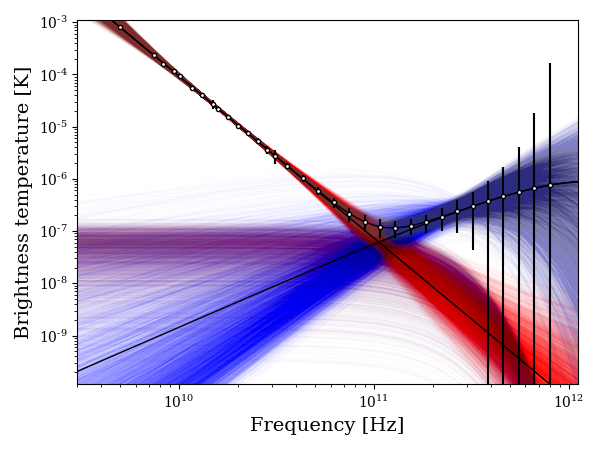 PICO (36GHz+) + C-BASS + NextBASS
s0a
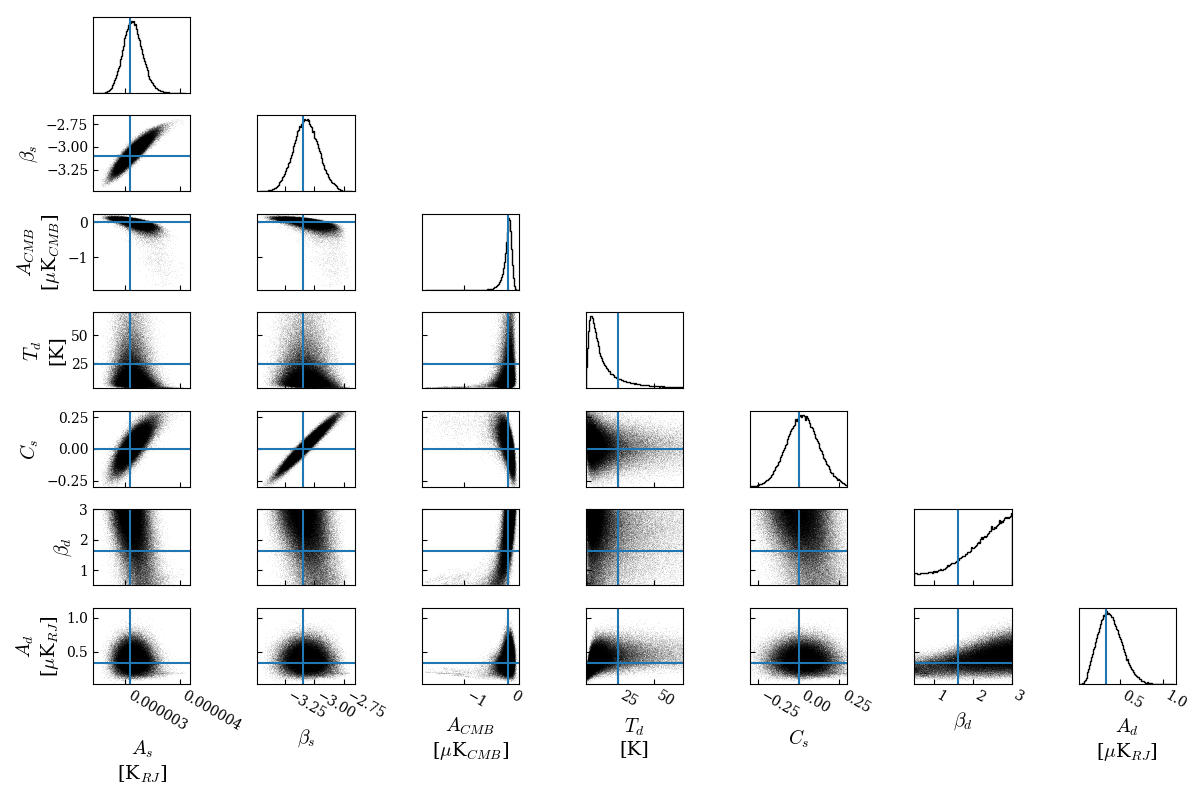 offPlane
PICO
c1a
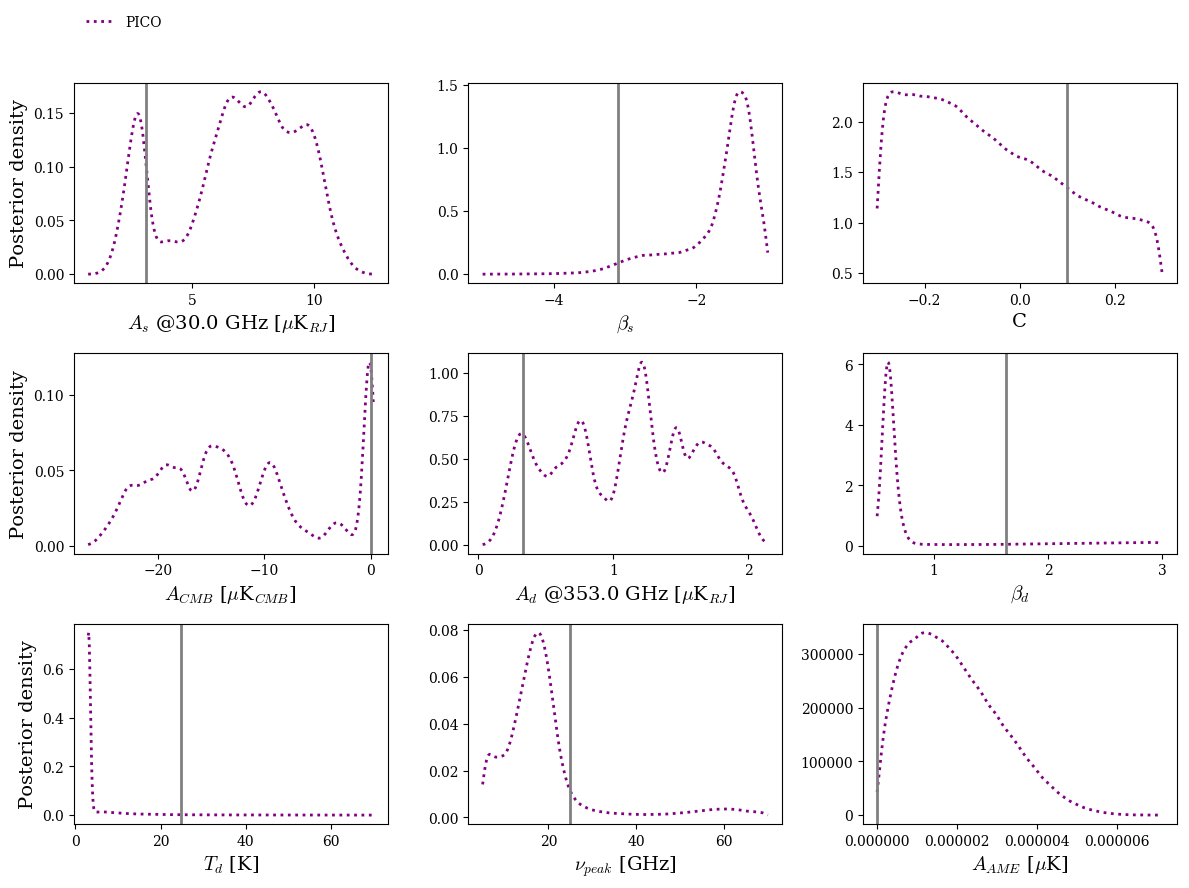 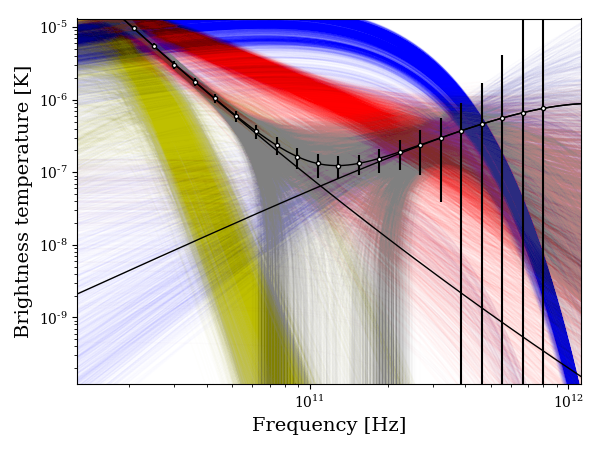 offPlane
PICO
c1a
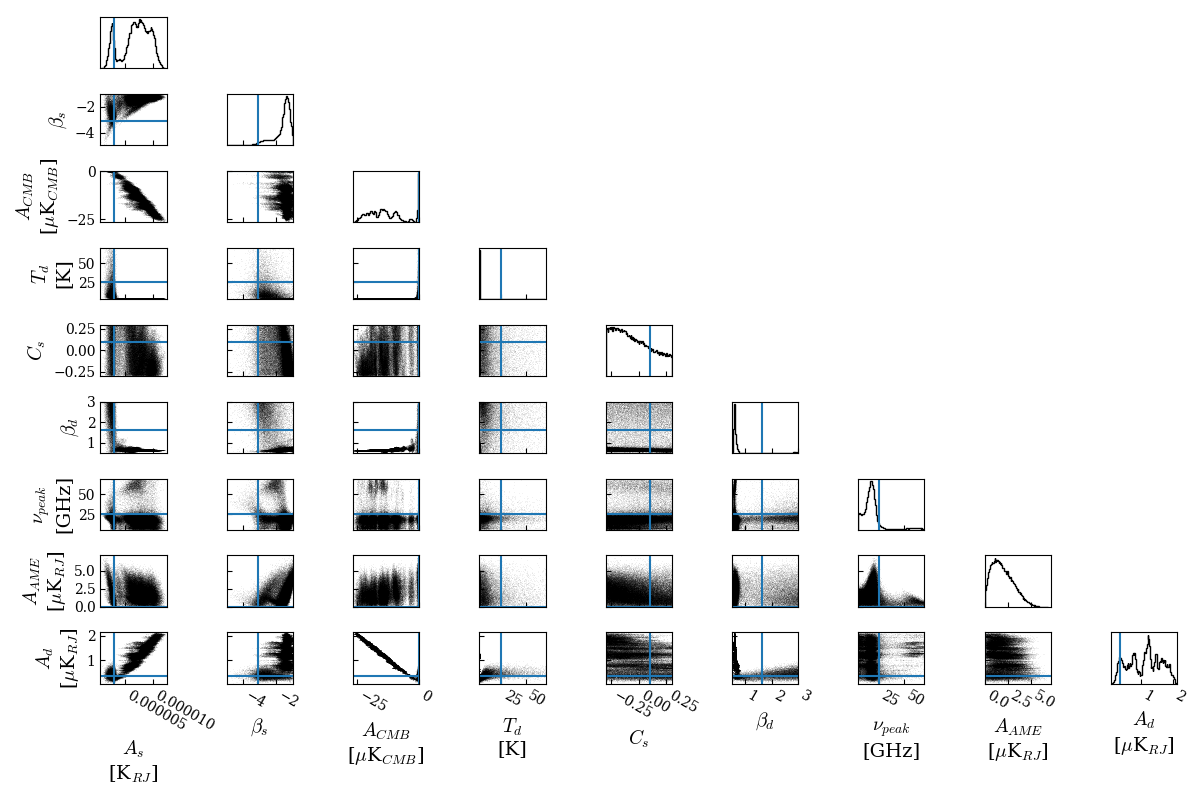 offPlane
PICO + C-BASS
c1a
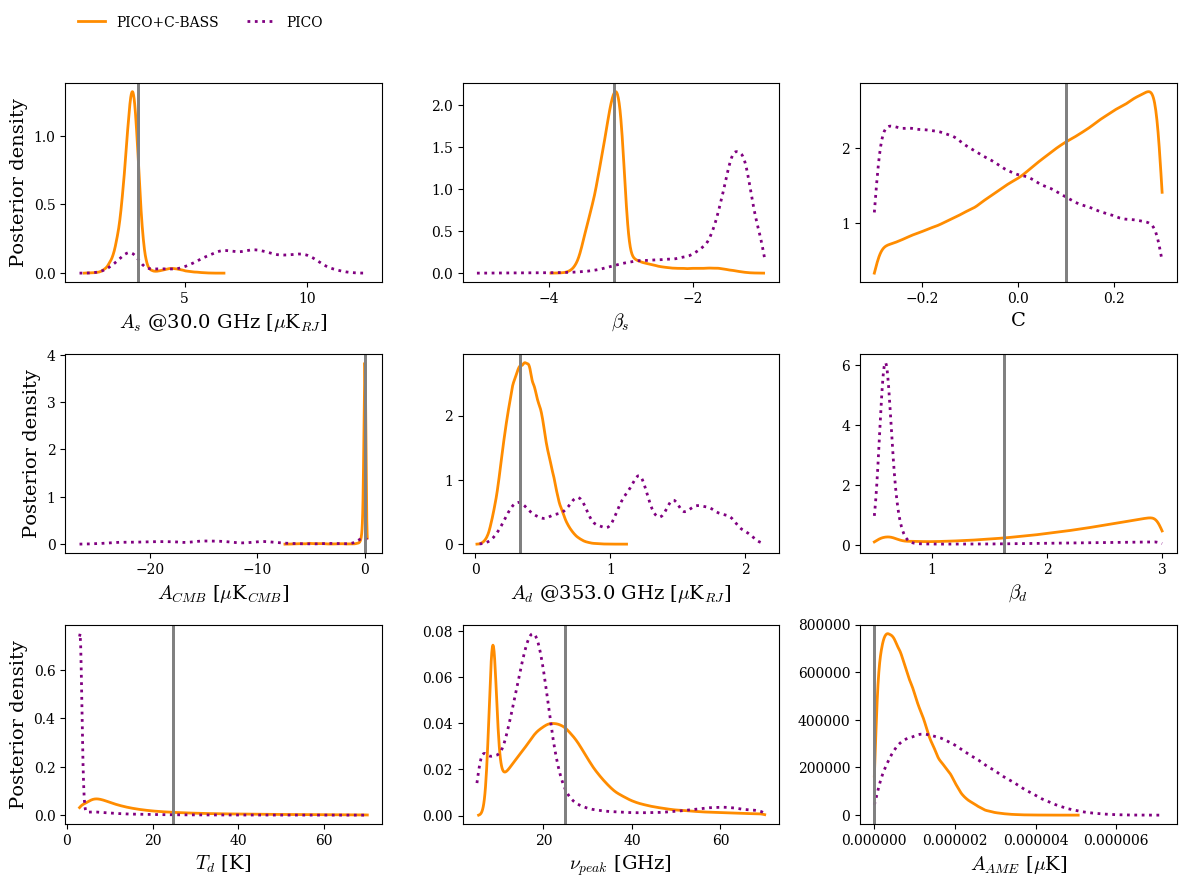 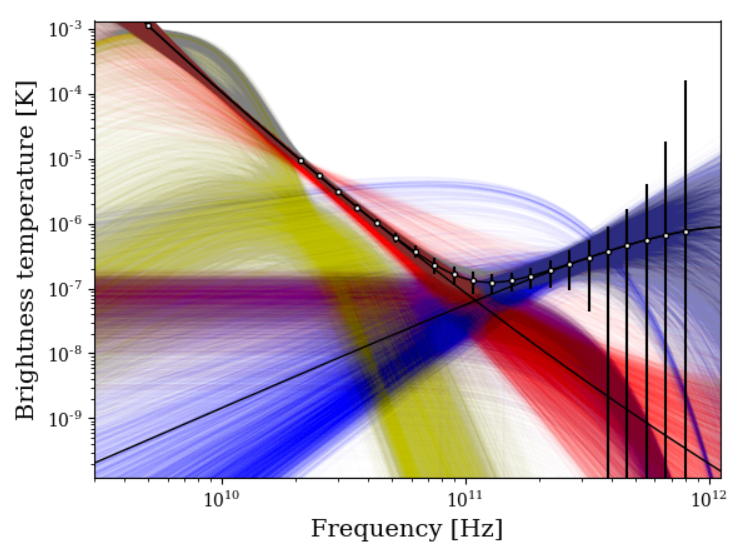 offPlane
PICO + C-BASS
c1a
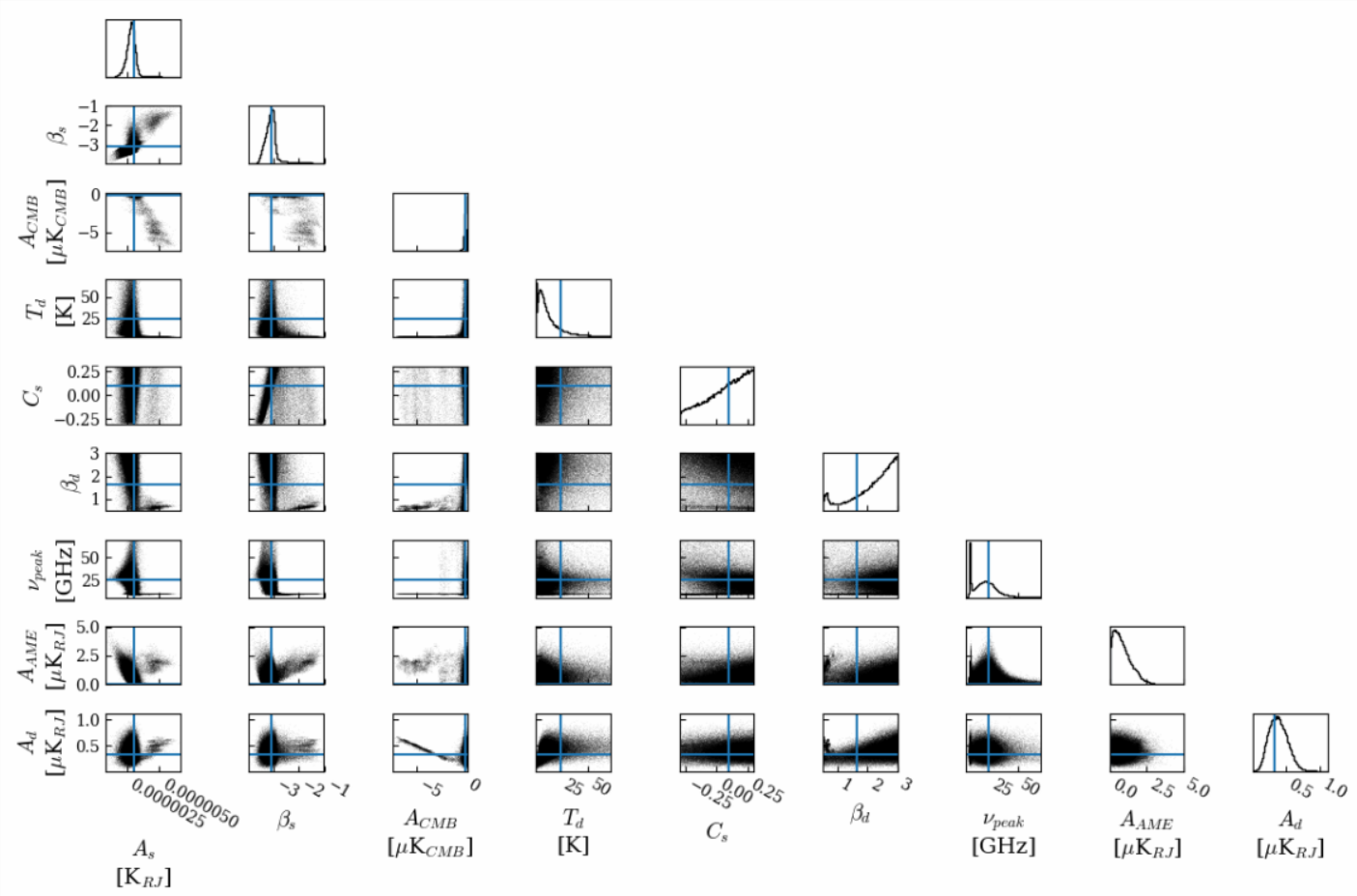 offPlane
PICO + C-BASS + NextBASS
c1a
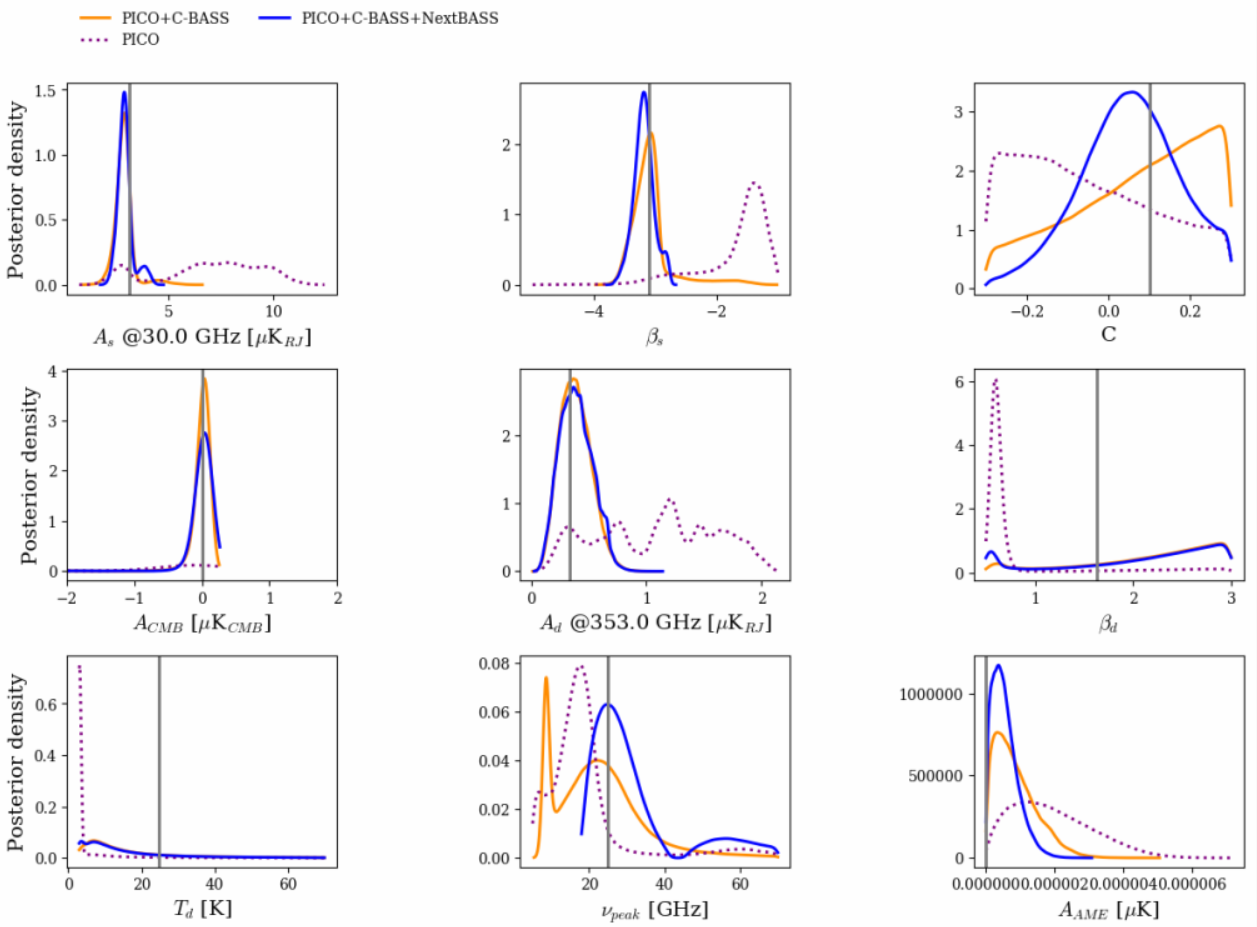 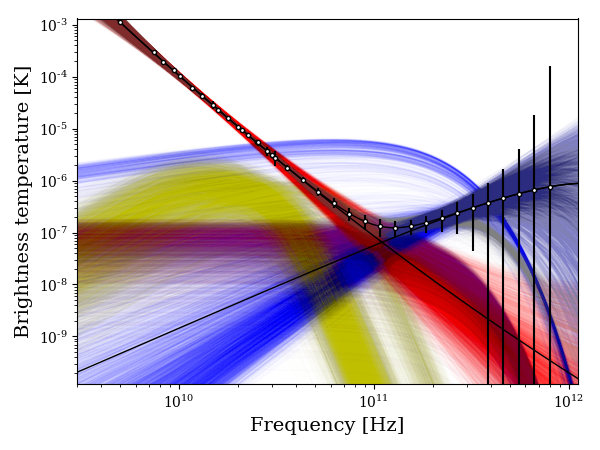 offPlane
PICO + C-BASS + NextBASS
c1a
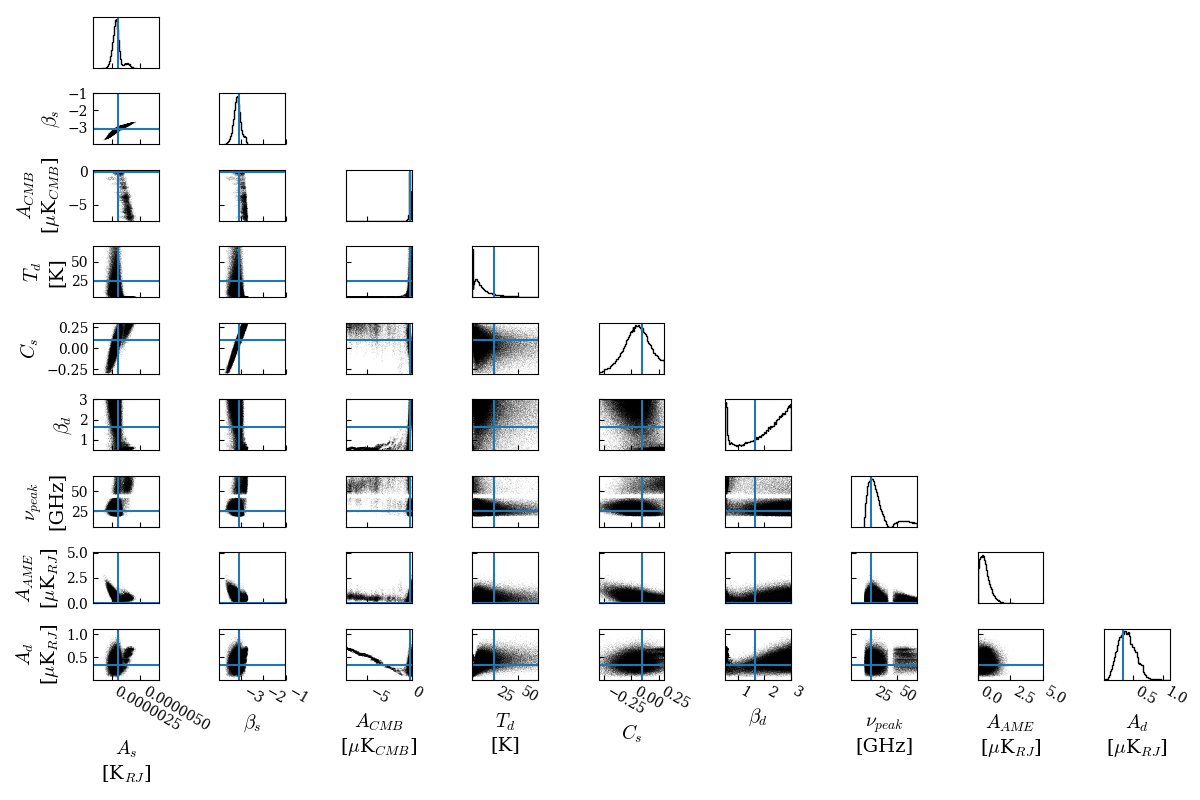 offPlane
PICO (36GHz+) + C-BASS + NextBASS
c1a
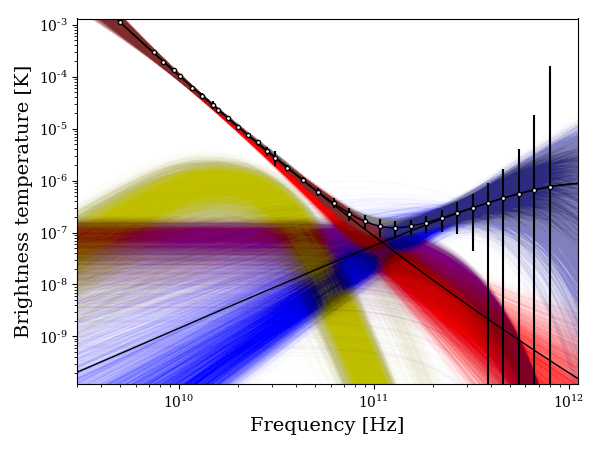 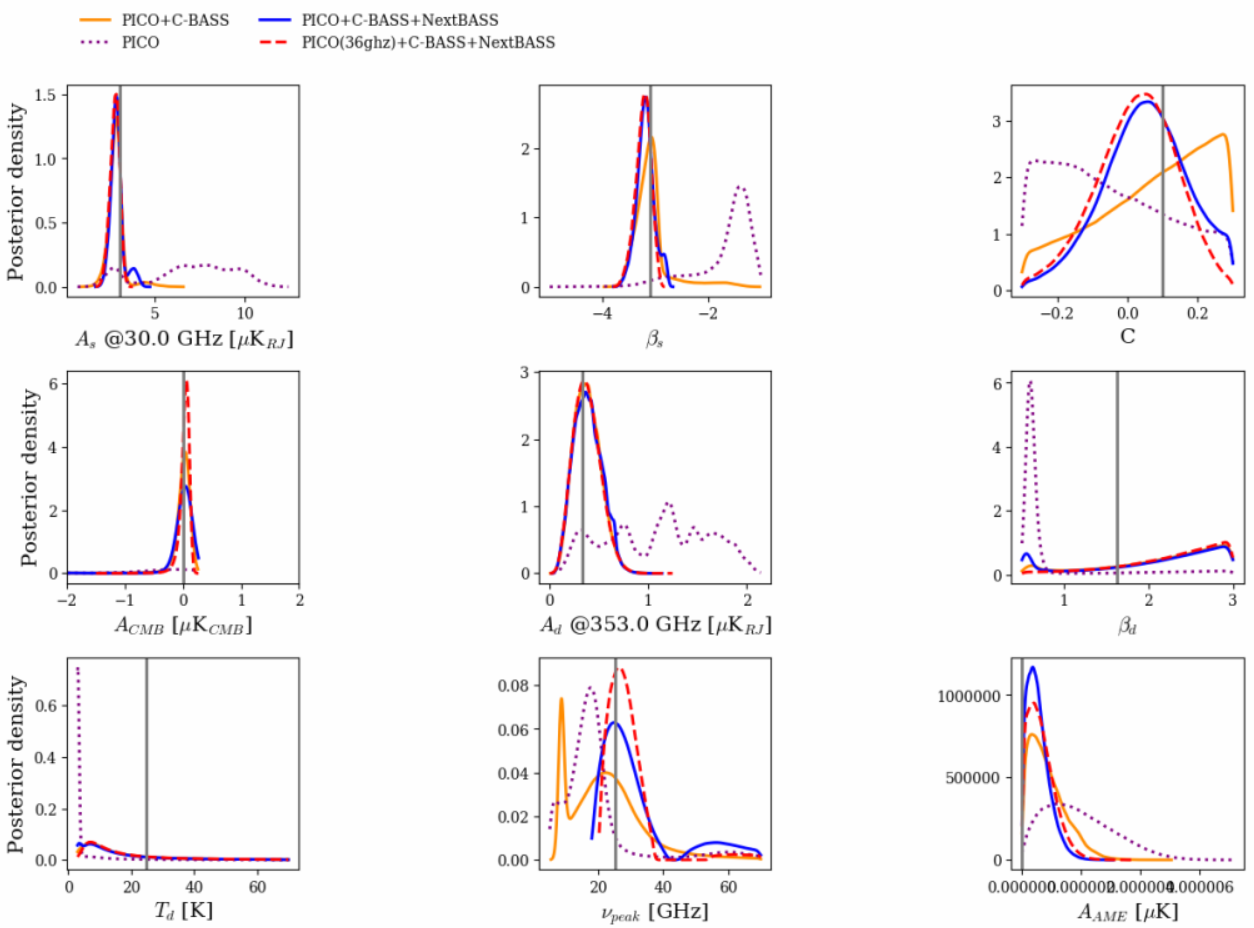 offPlane
PICO (36GHz+) + C-BASS + NextBASS
c1a
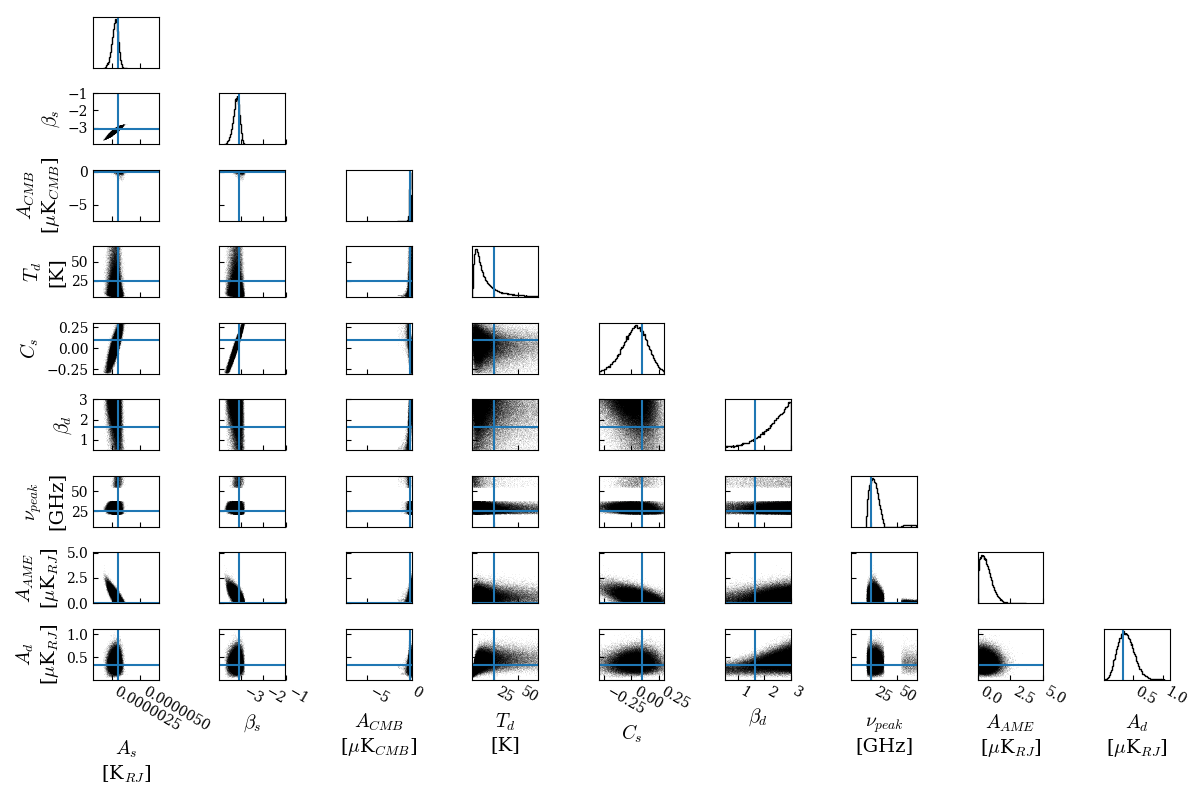 offPlane